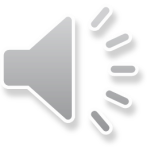 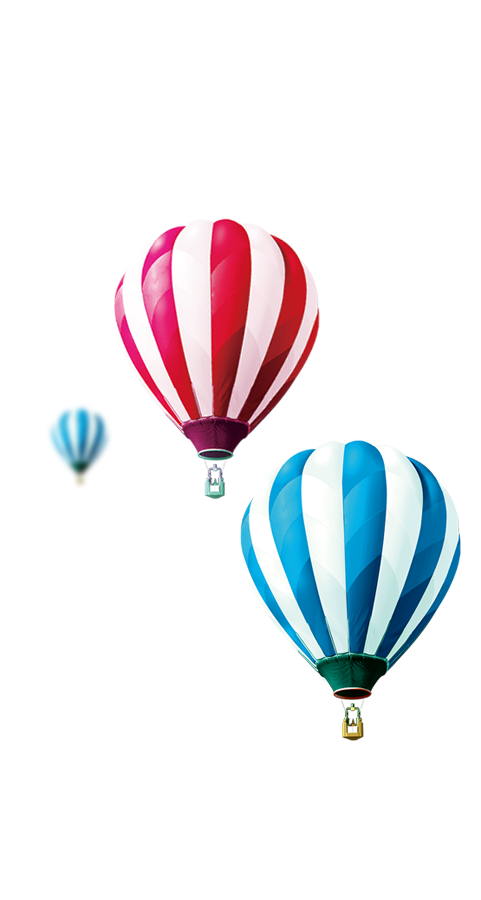 TRƯỜNG TIỂU HỌC ..................
CHÀO MỪNG CÁC EM ĐẾN VỚI TIẾT
TOÁN LỚP 1
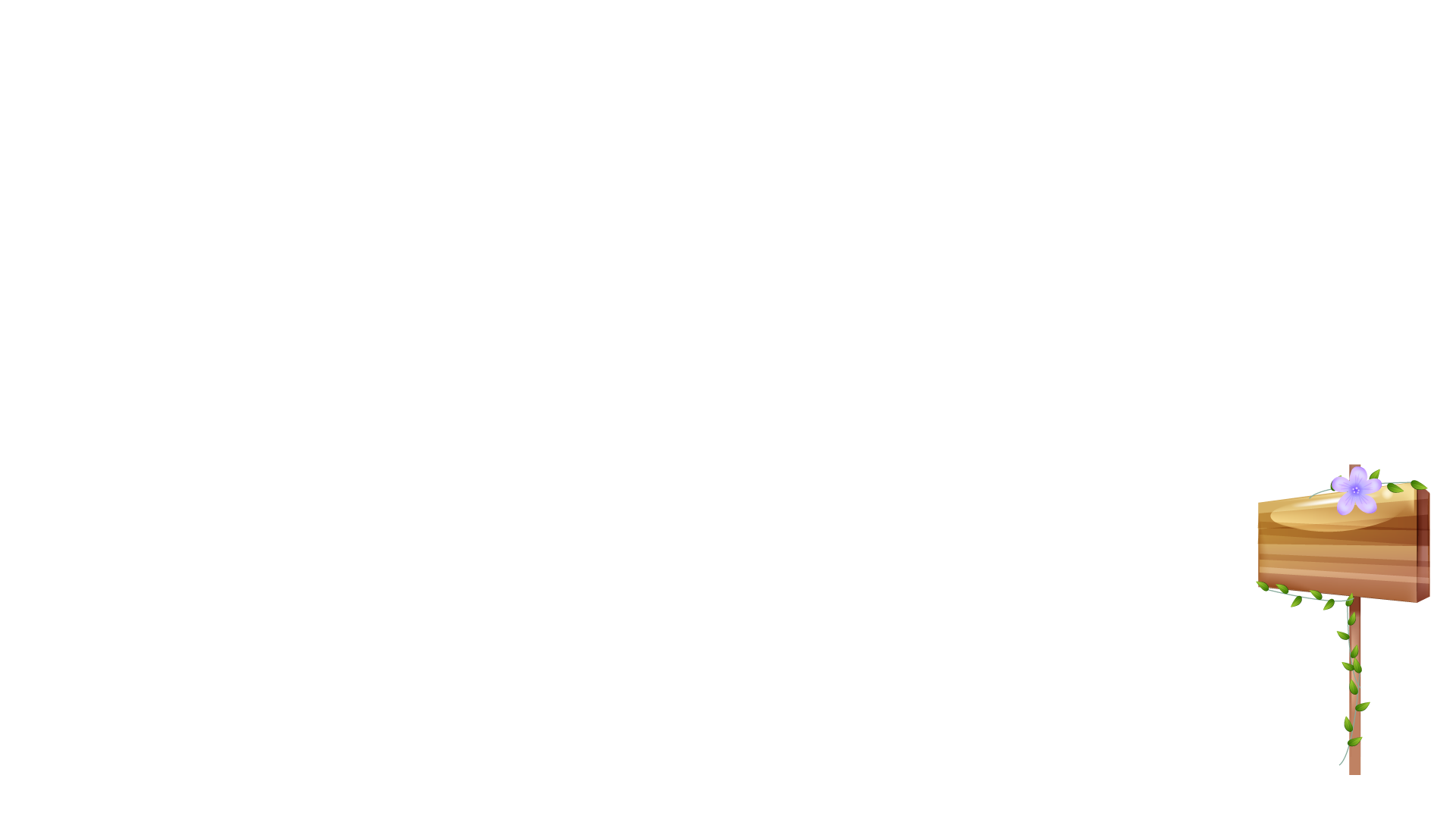 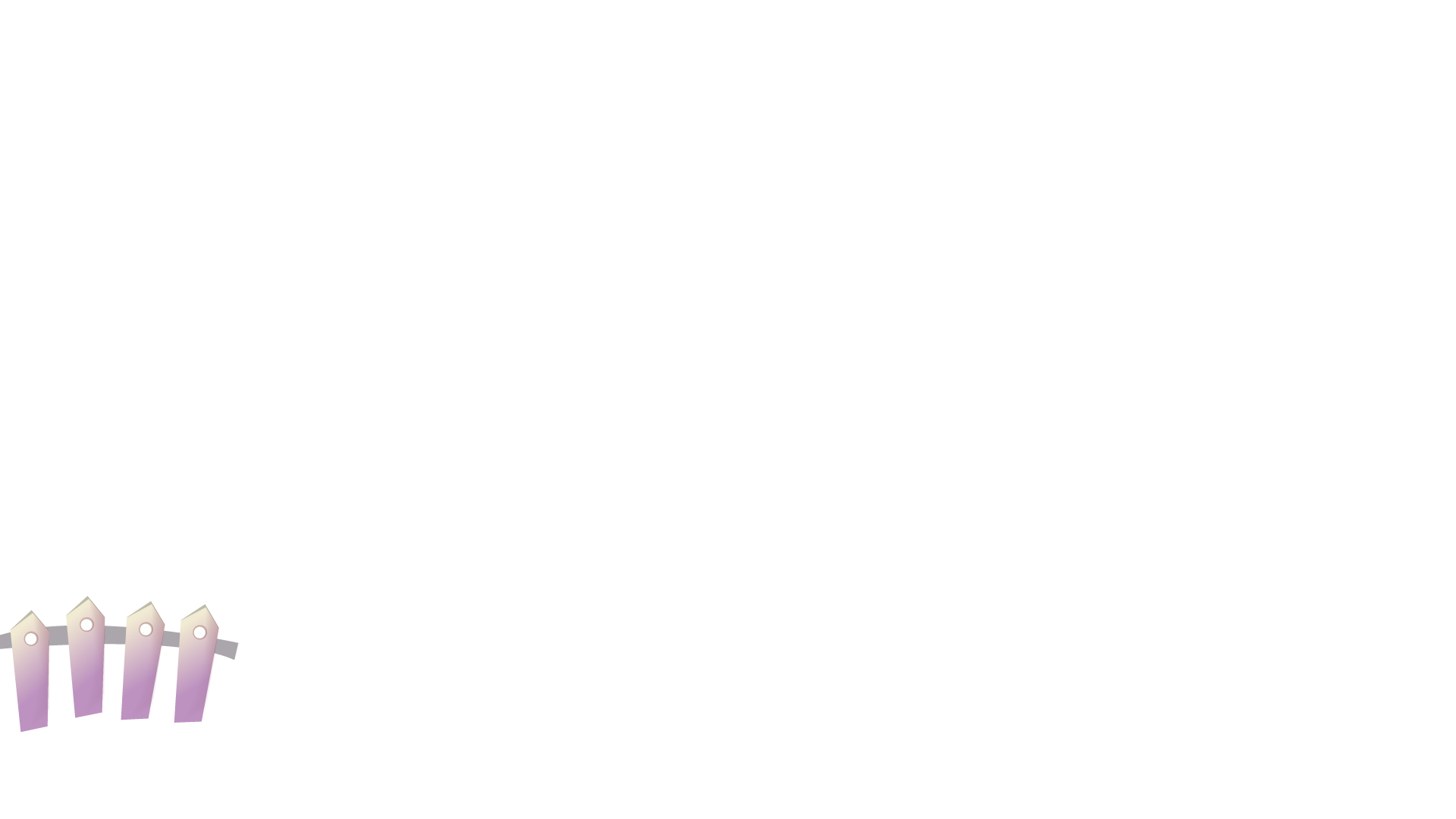 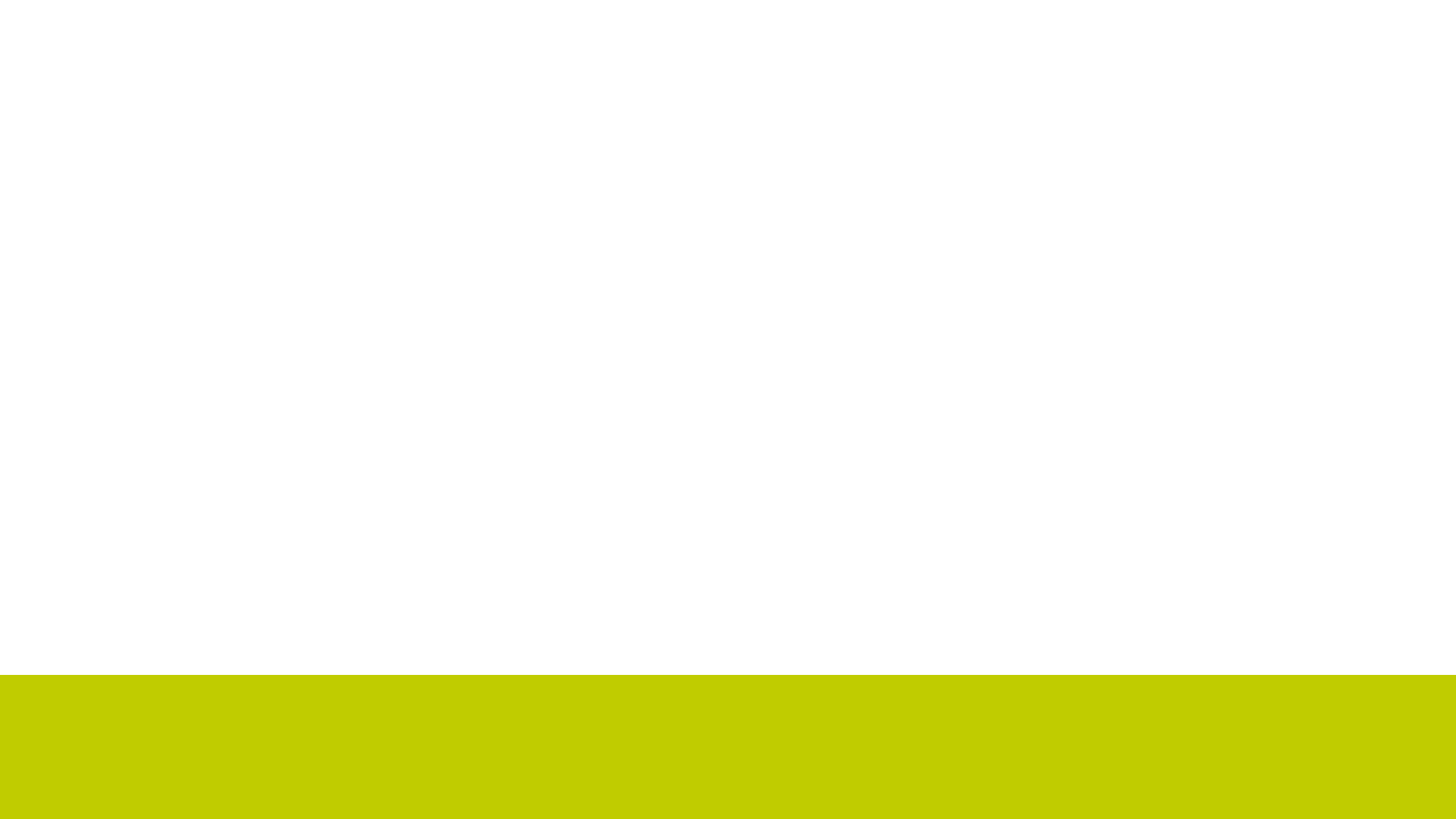 Giáo viên: ......................
Bài 11
Phép trừ trong phạm vi 10
Tiết 1
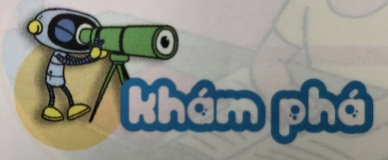 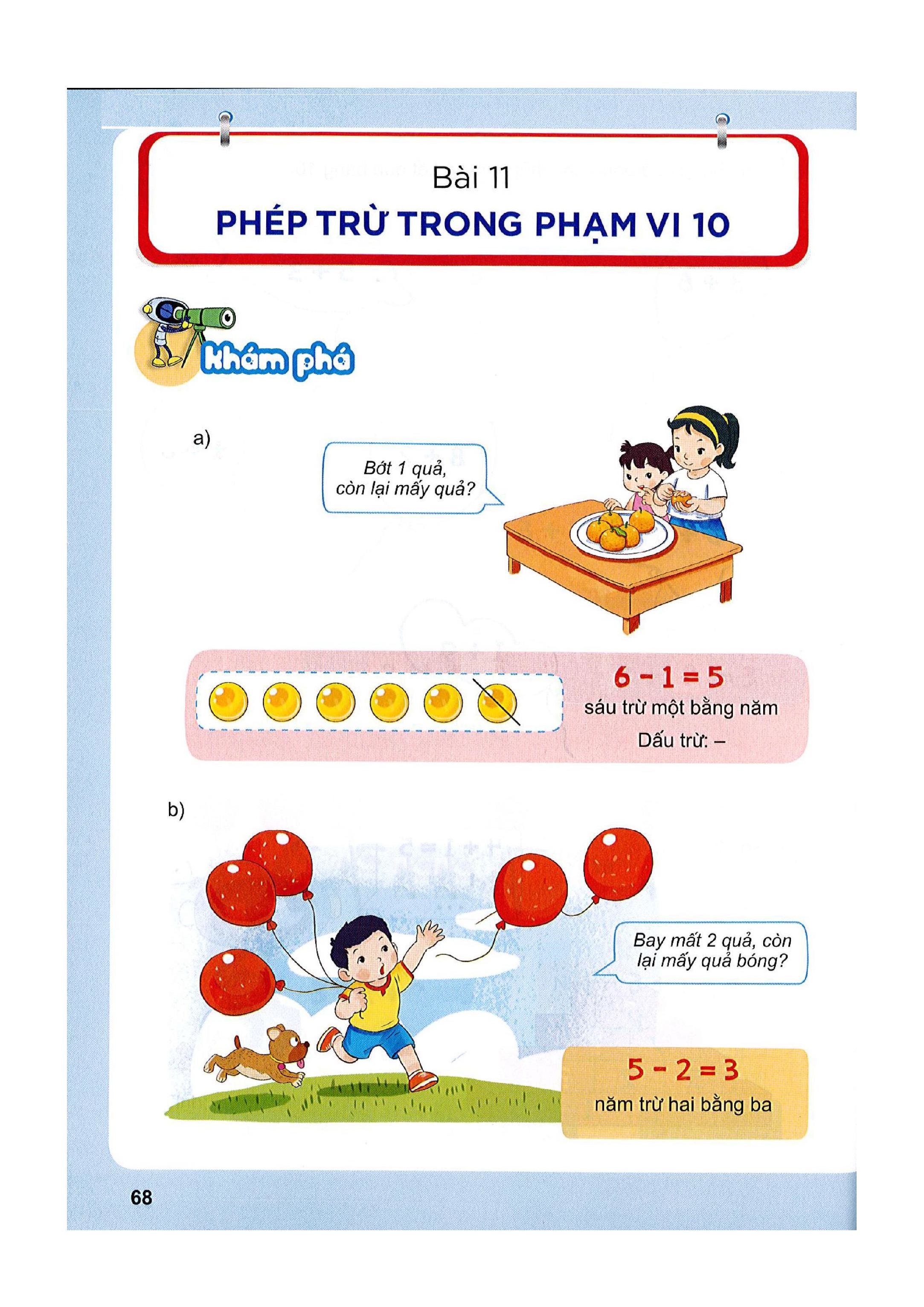 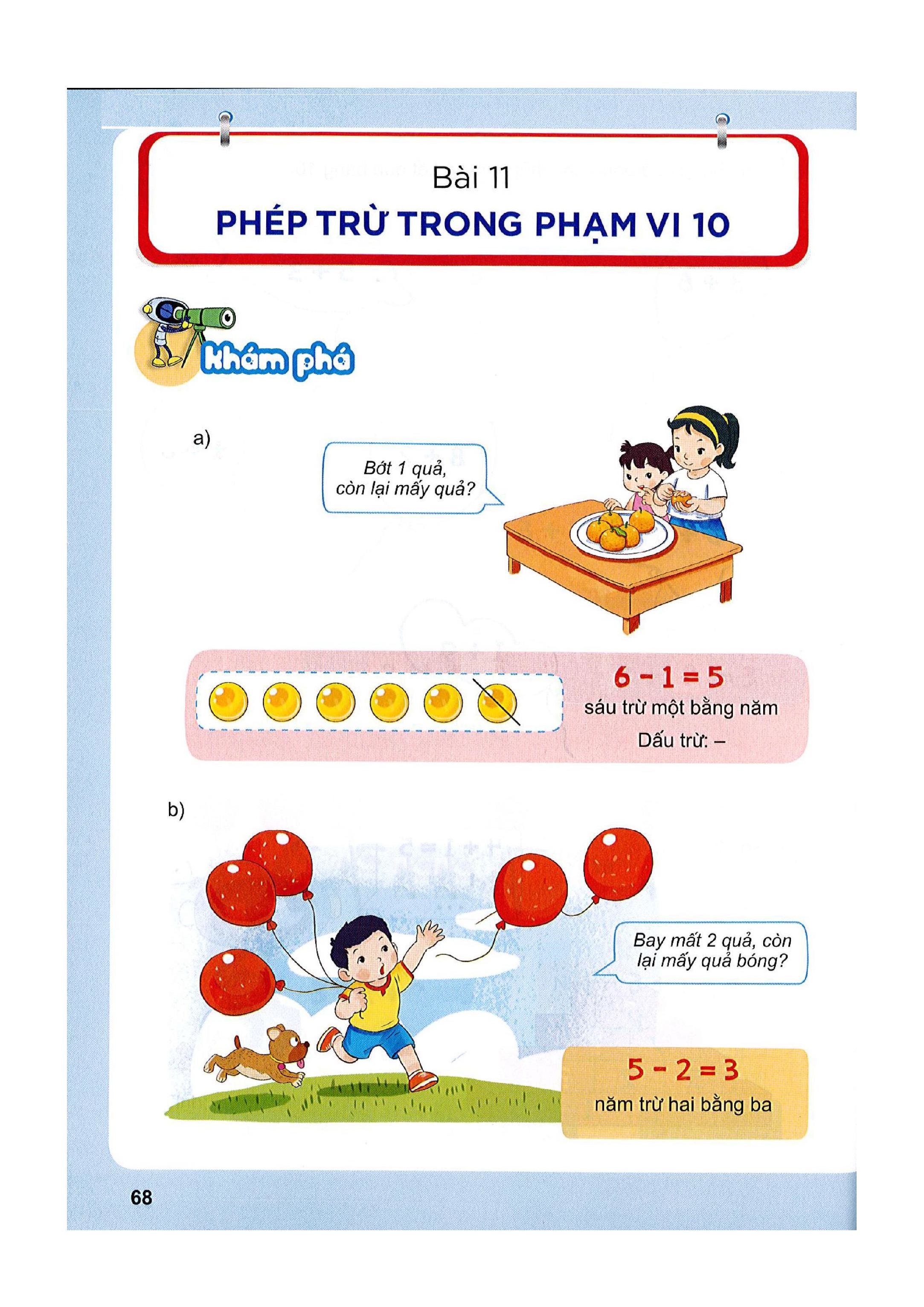 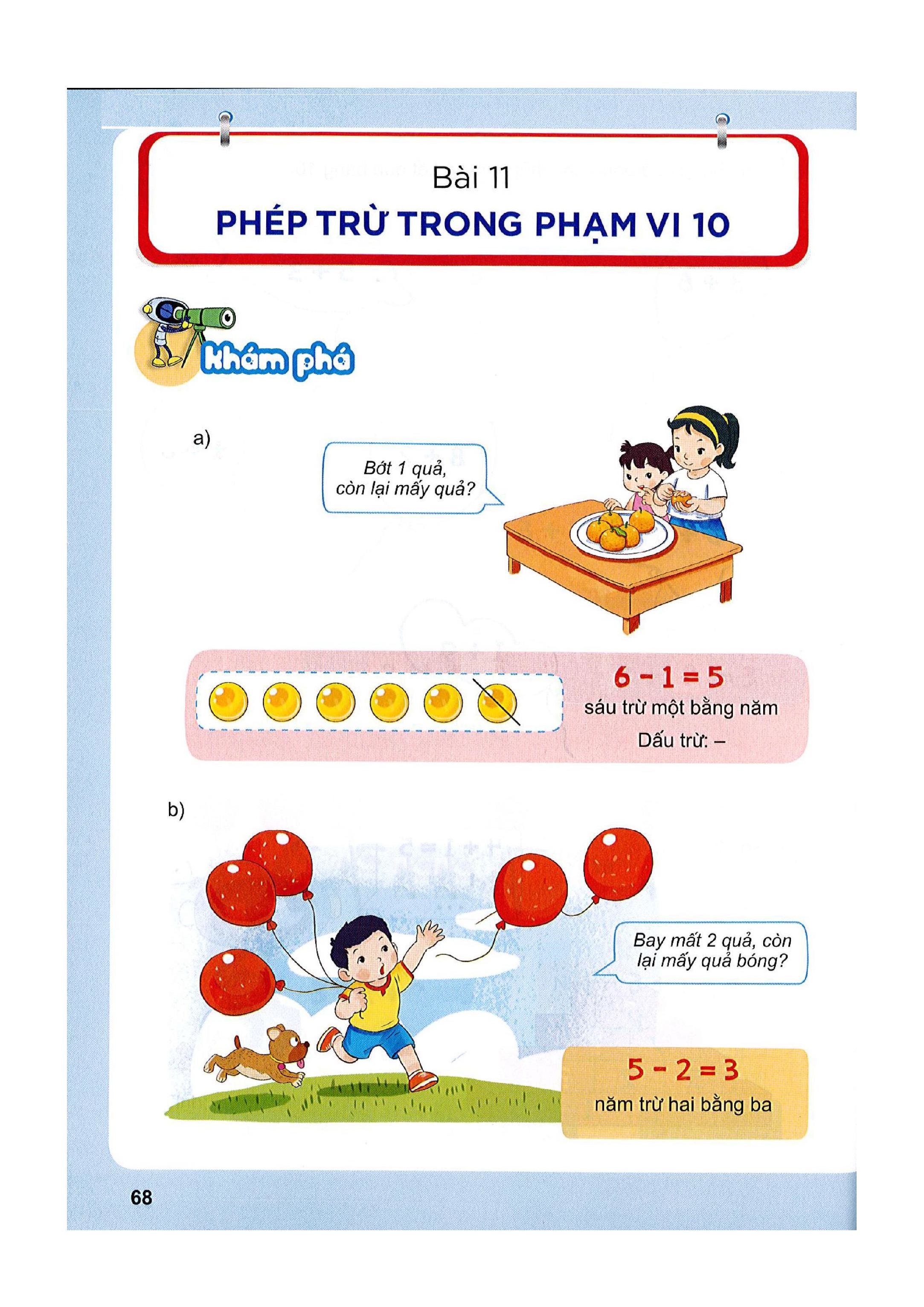 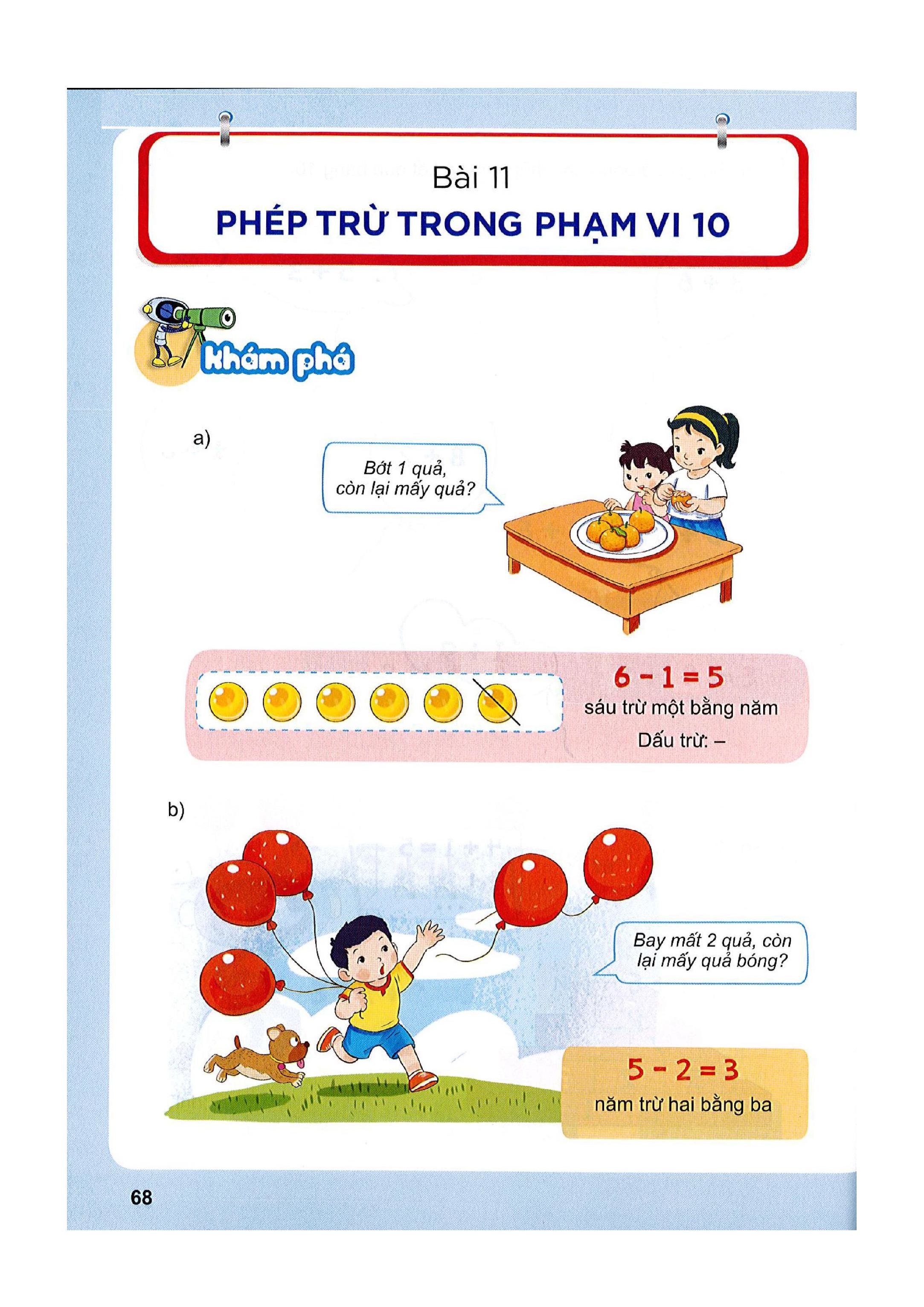 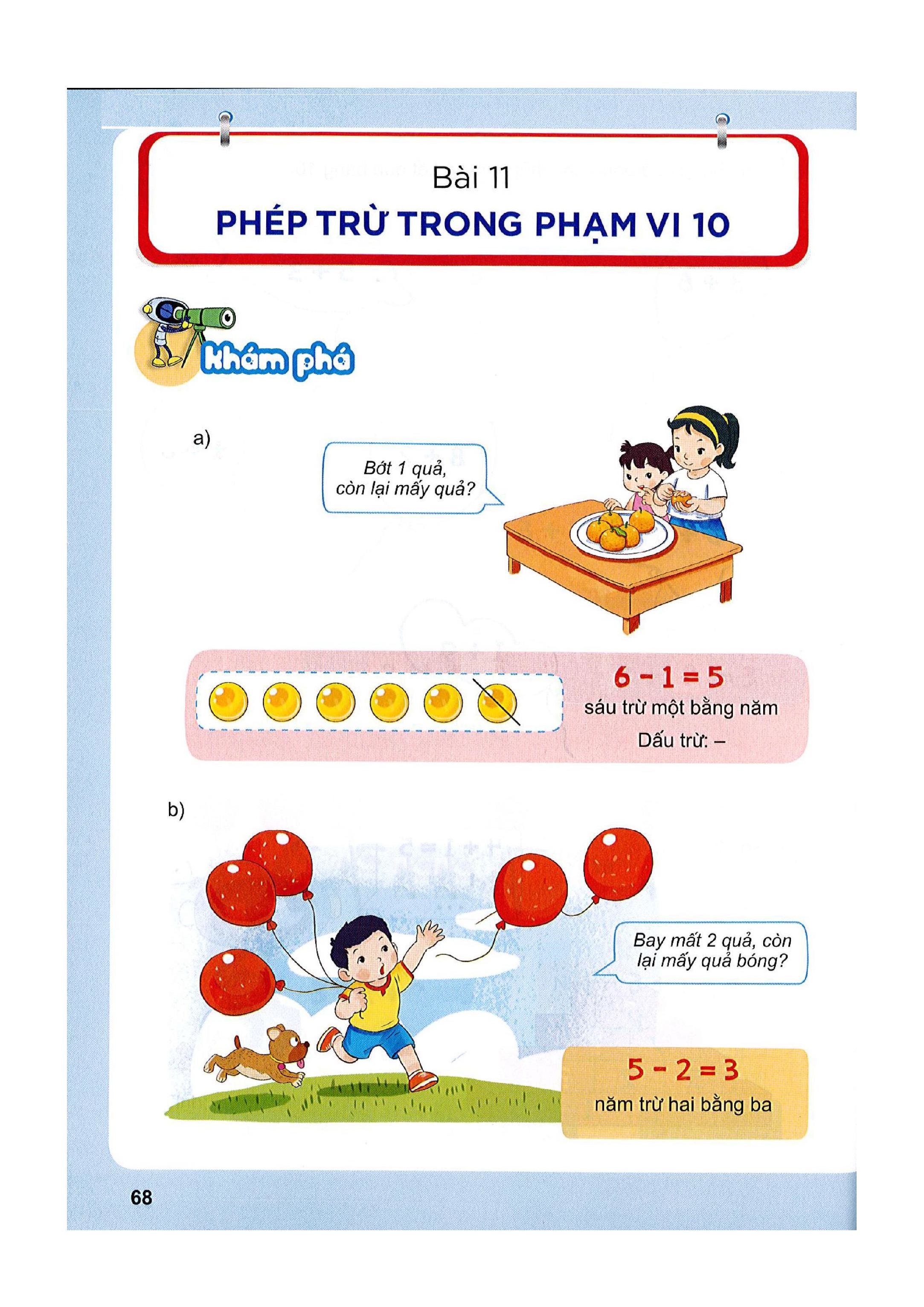 Bài 11
Phép trừ trong phạm vi 10
Tiết 1
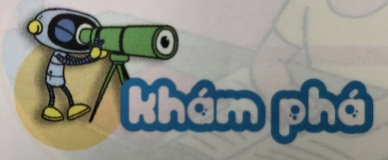 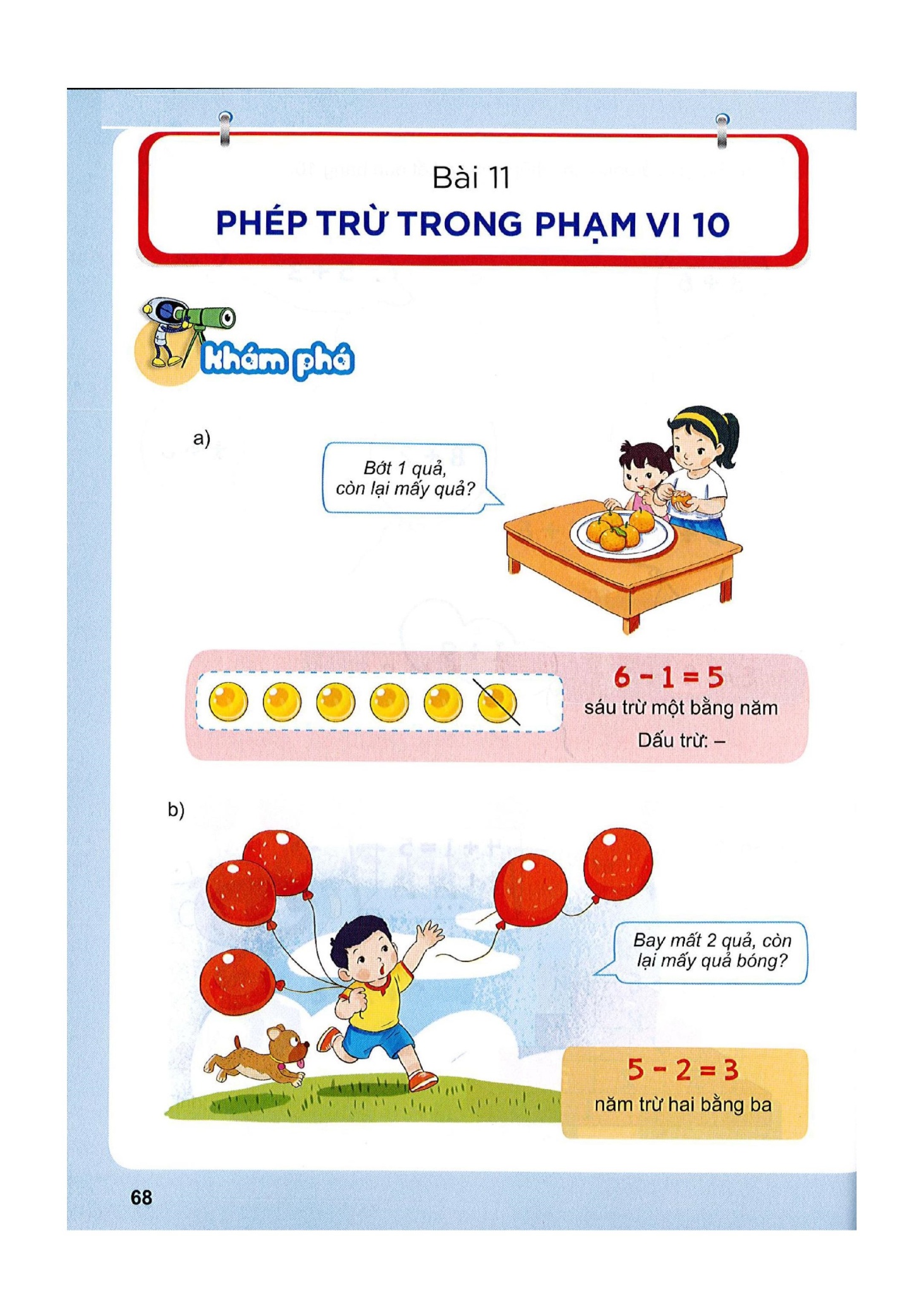 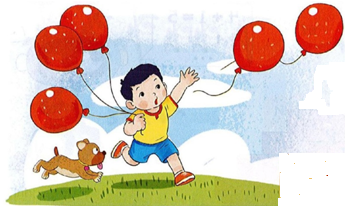 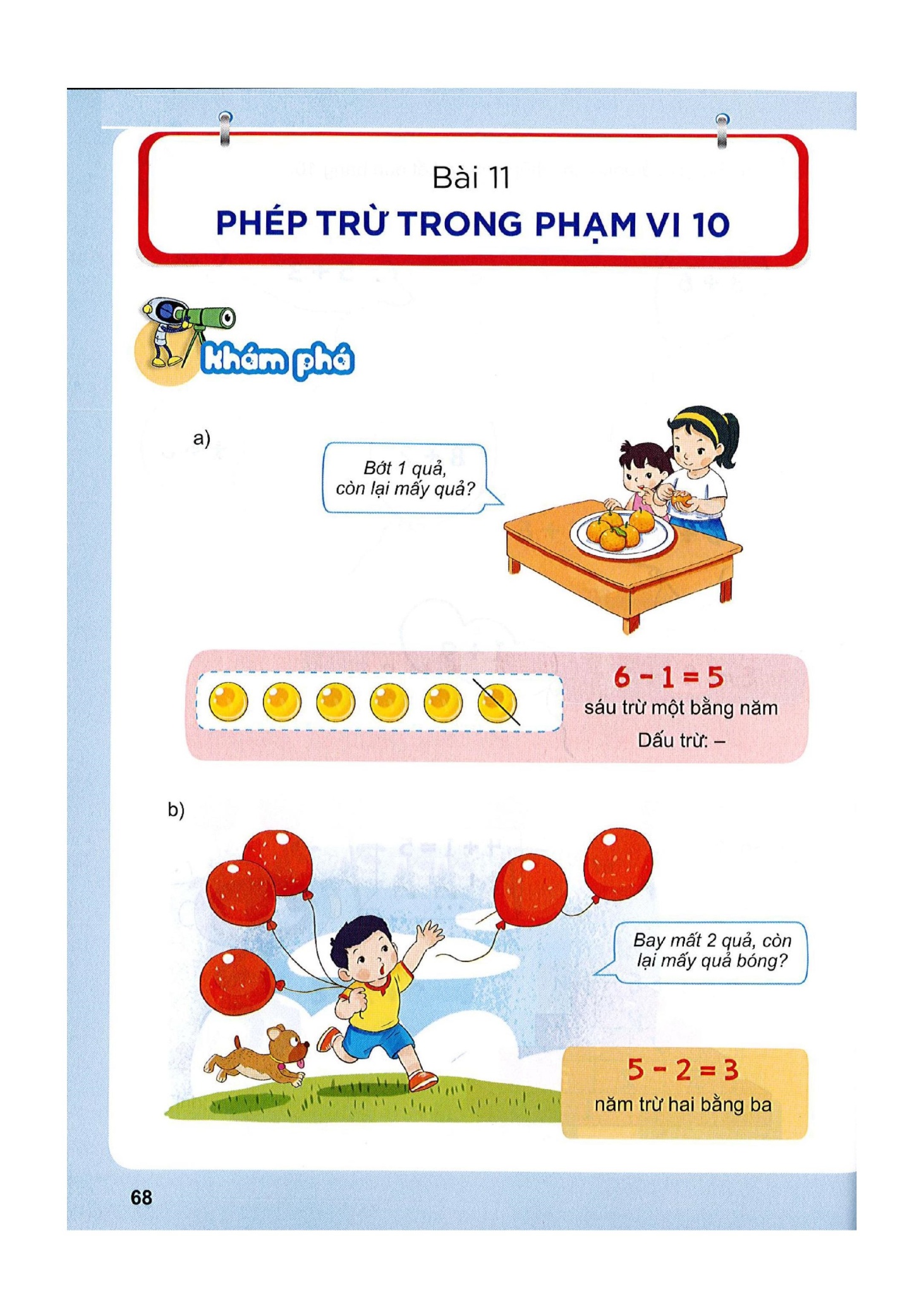 Bài 11
Phép trừ trong phạm vi 10
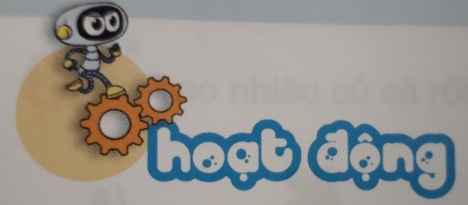 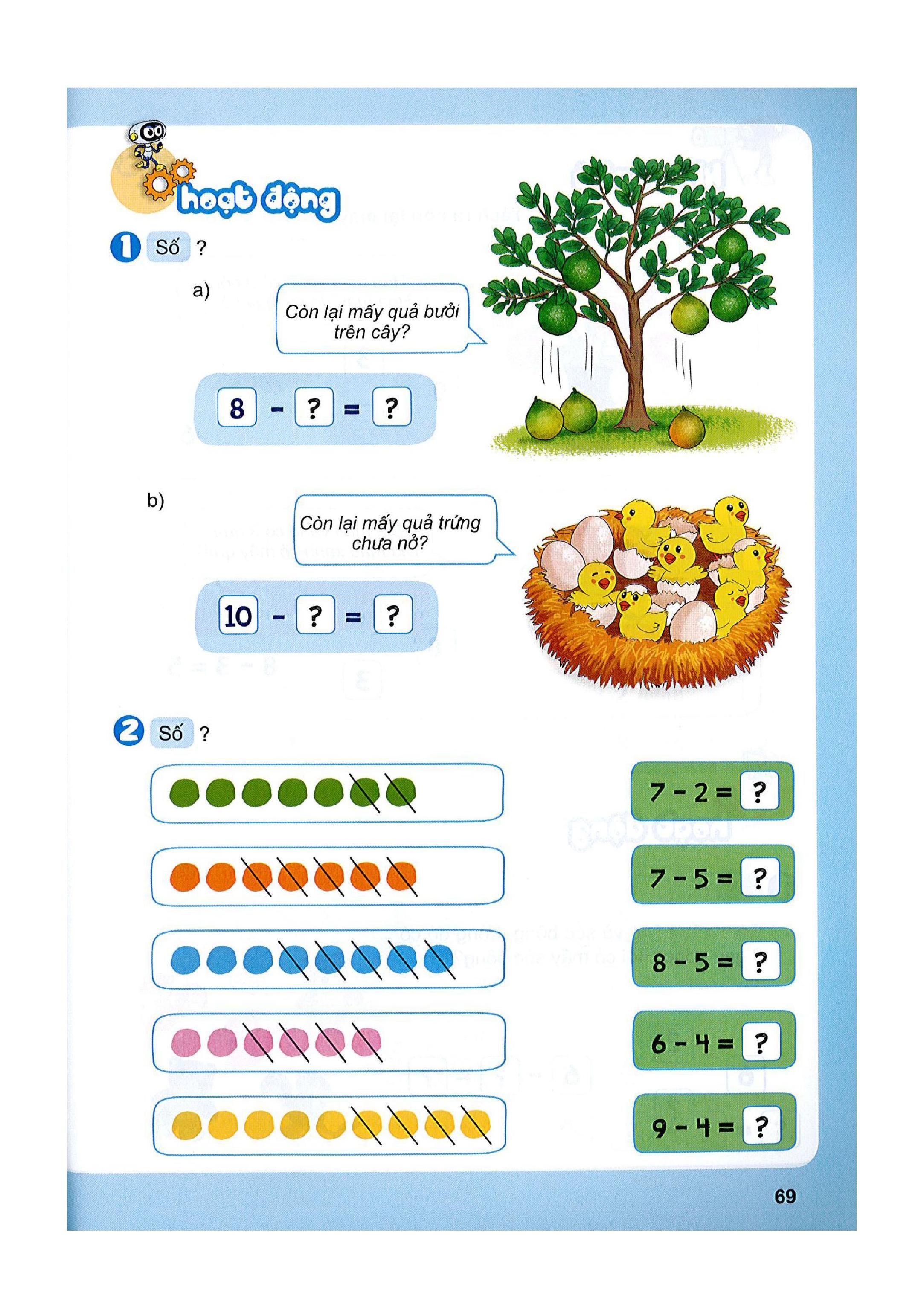 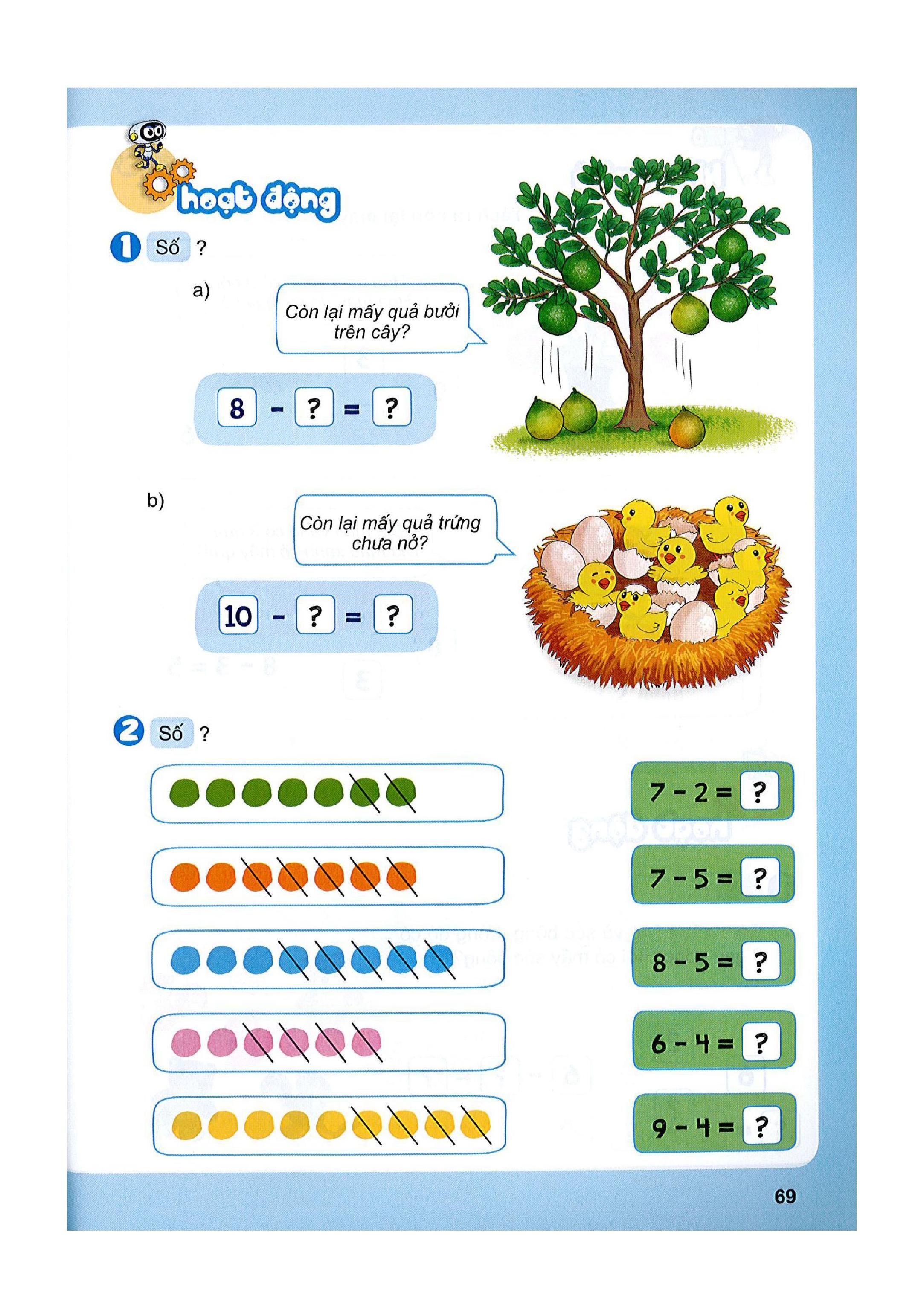 1
Số?
a)
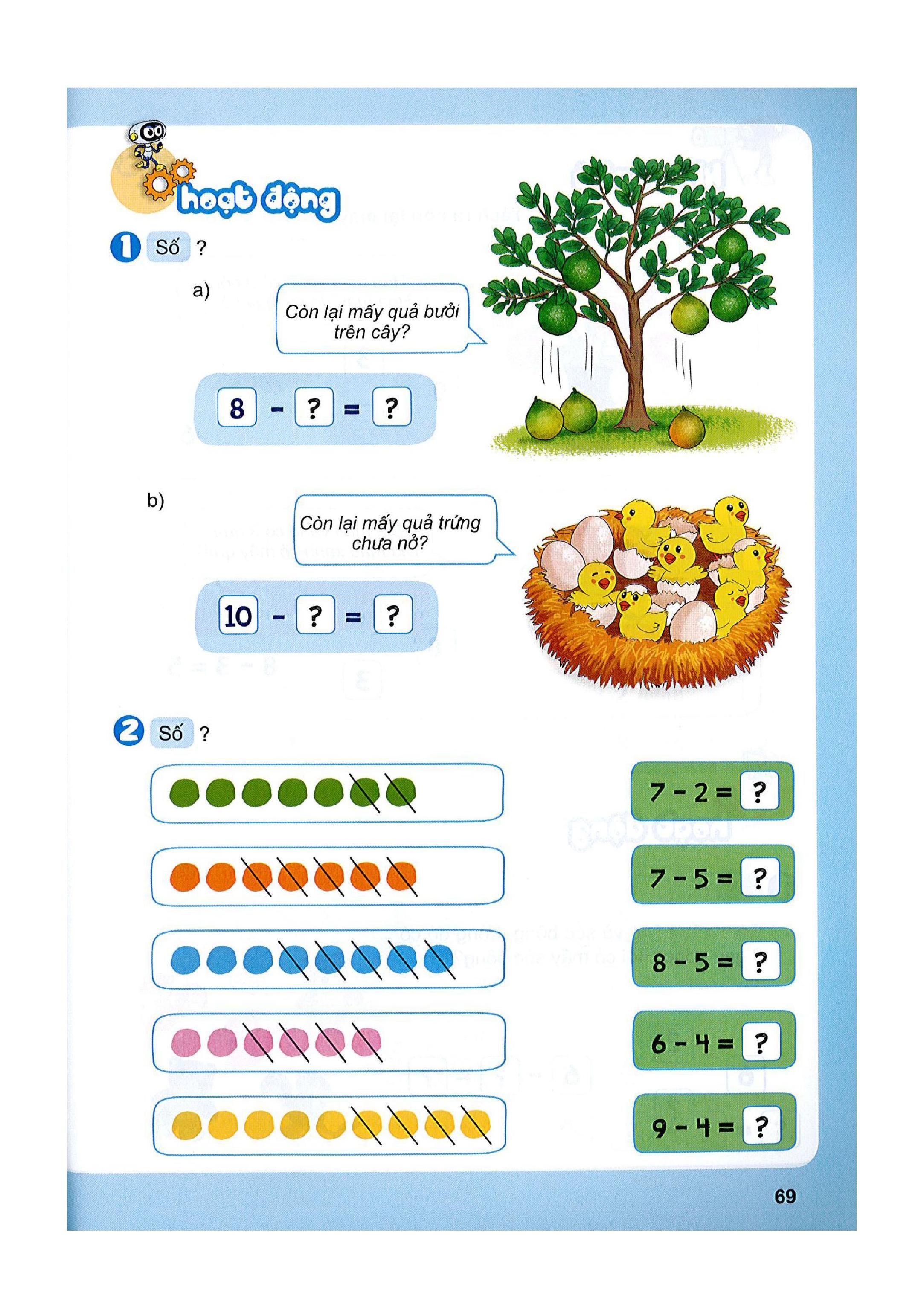 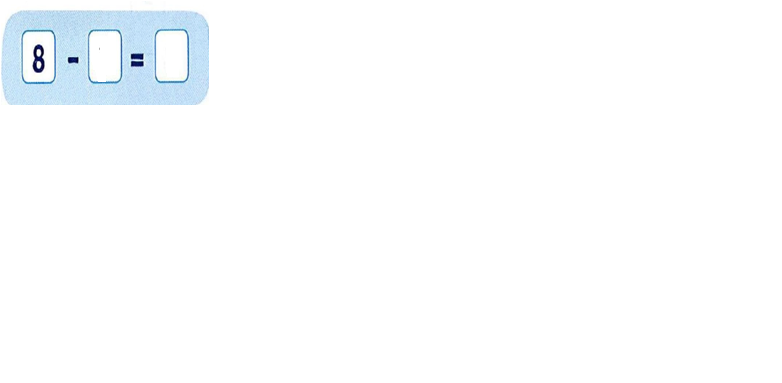 3
5
Bài 11
Phép trừ trong phạm vi 10
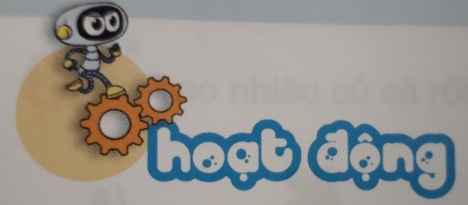 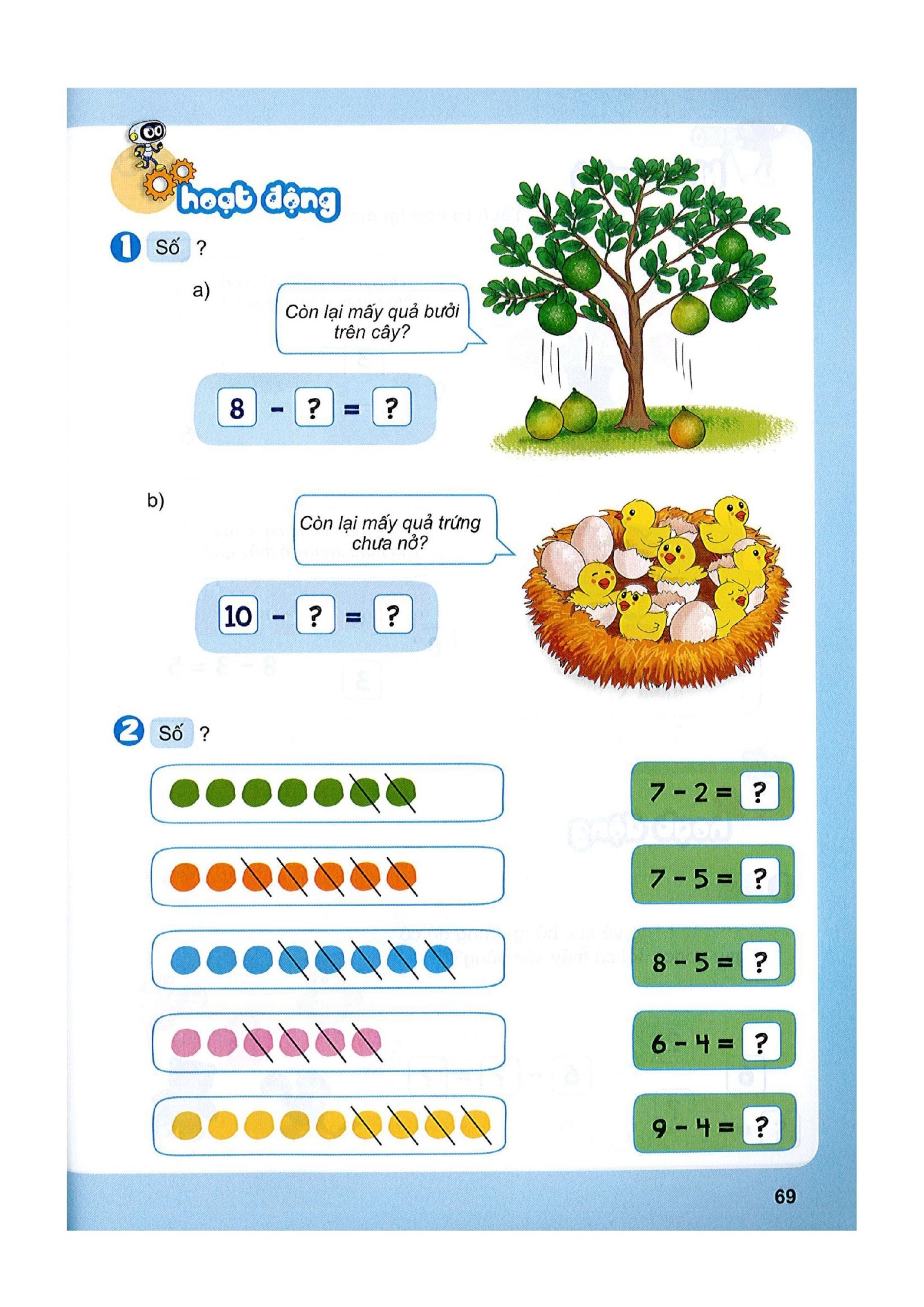 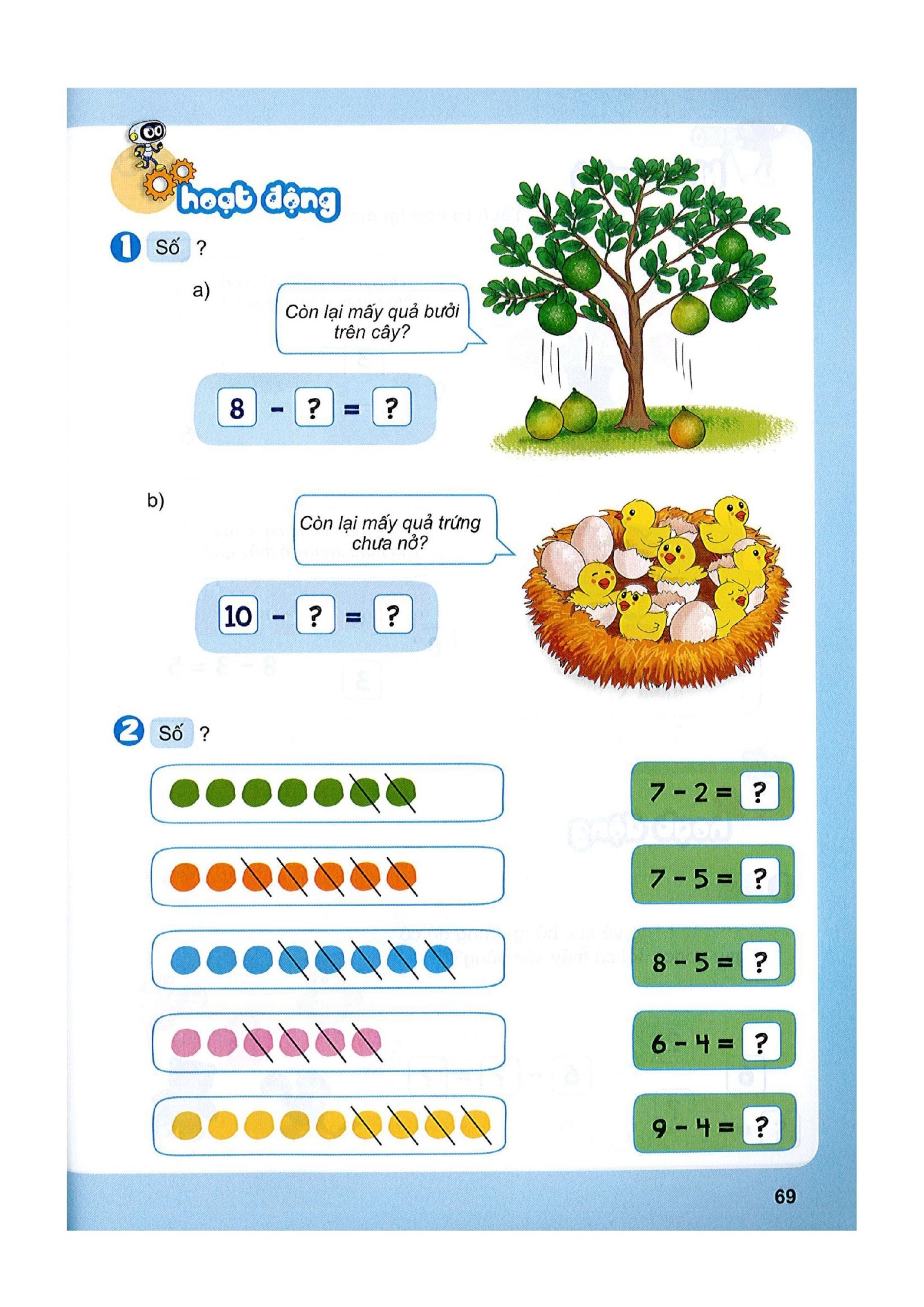 1
Số?

b)
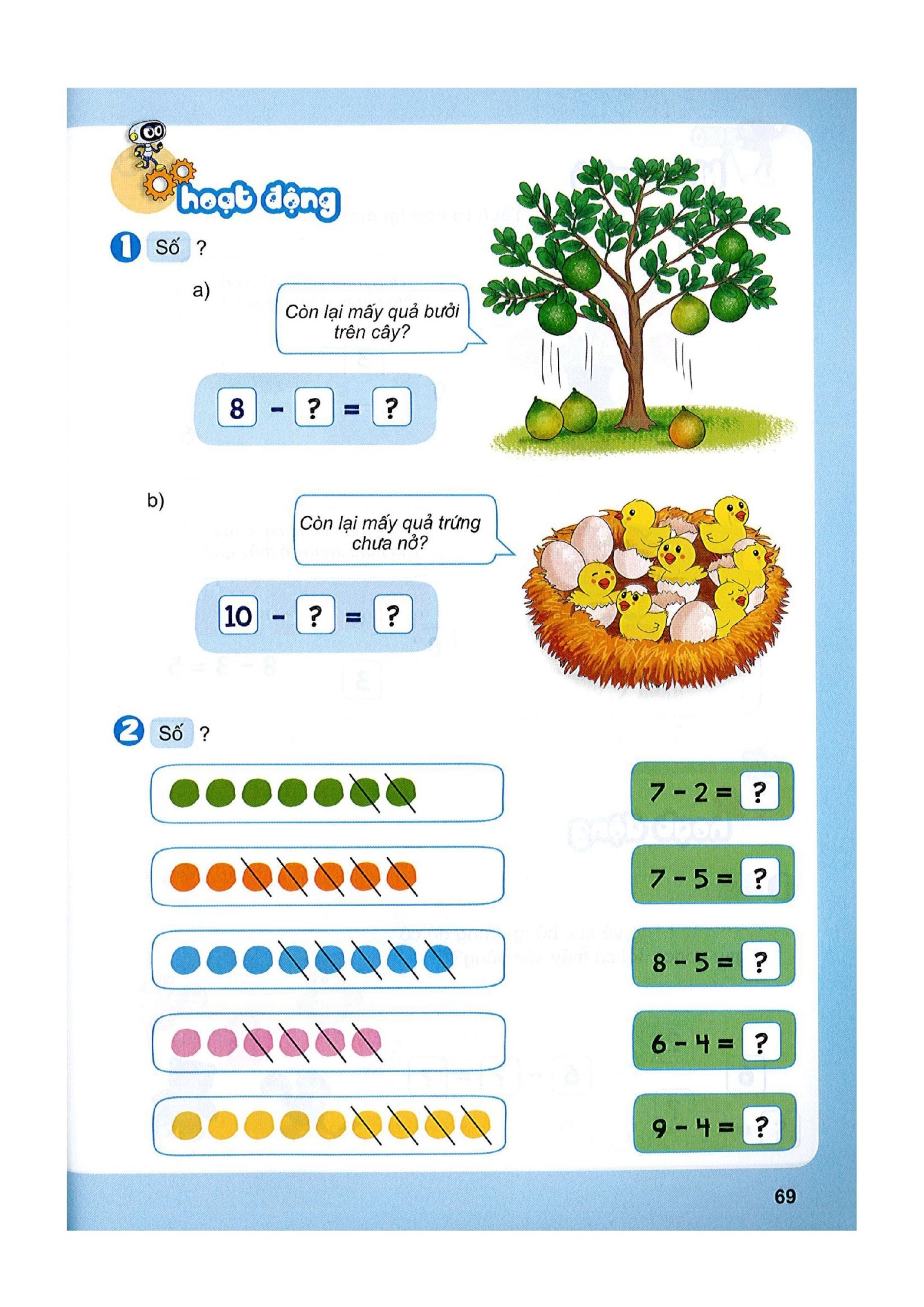 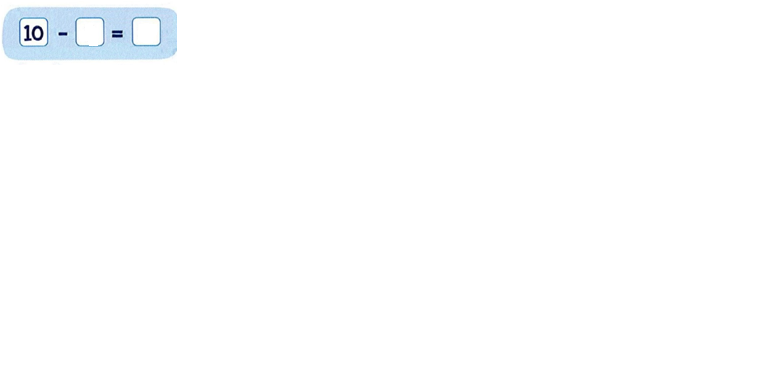 7
3
Bài 11
Phép trừ trong phạm vi 10
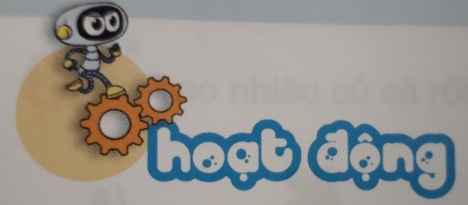 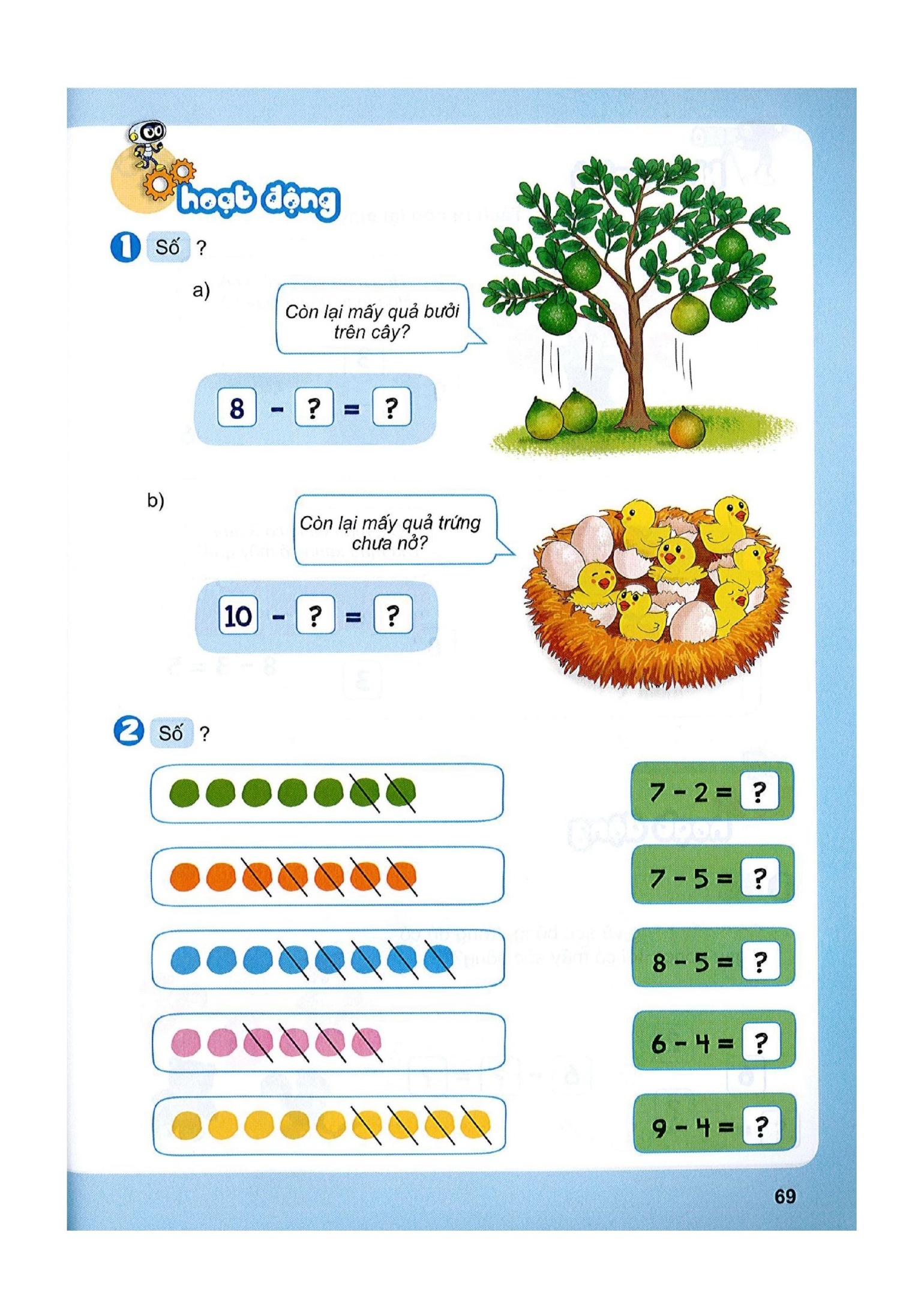 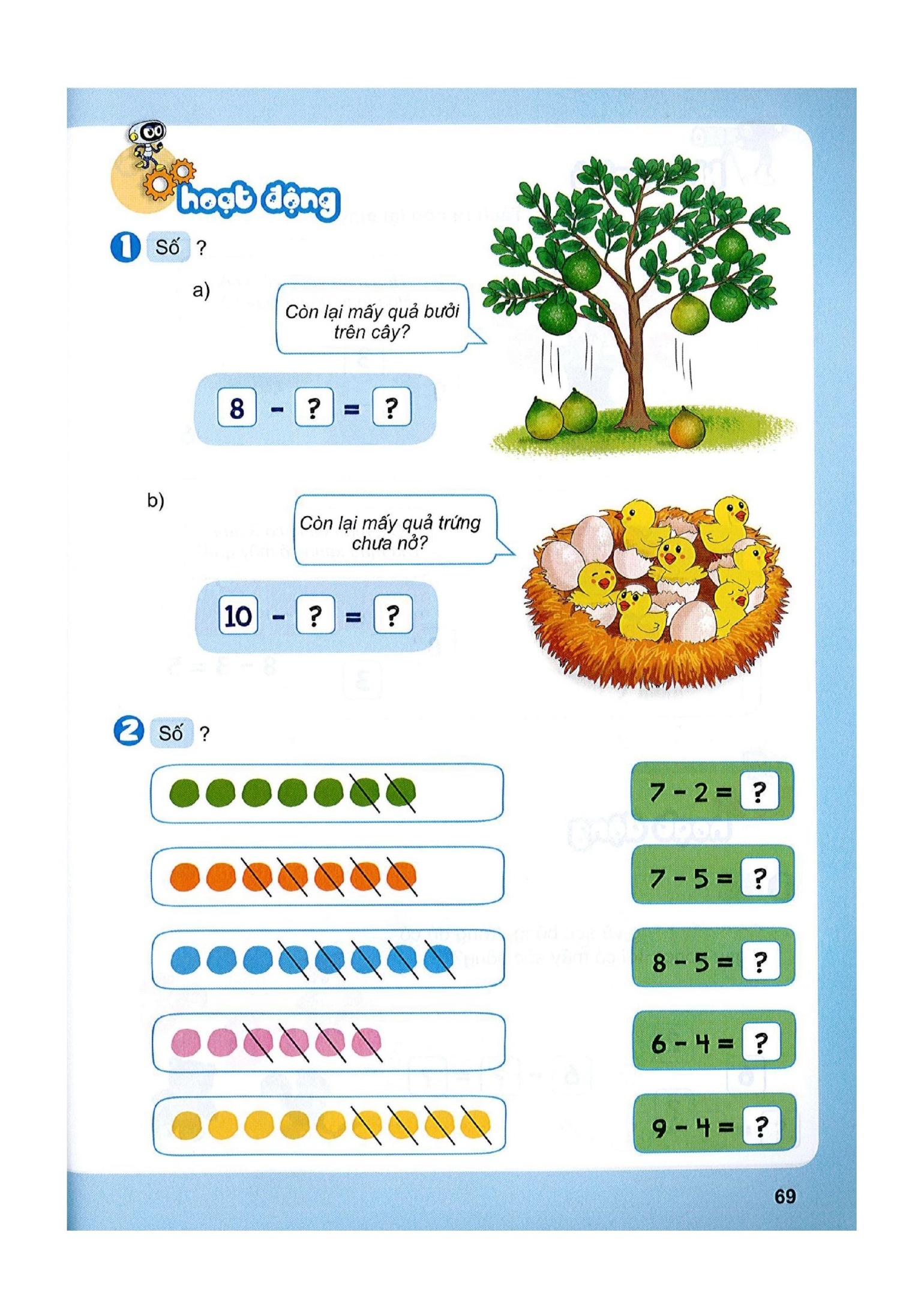 5
2
Số?
2
3
2
5
Bài 11
Phép trừ trong phạm vi 10
Tiết 2
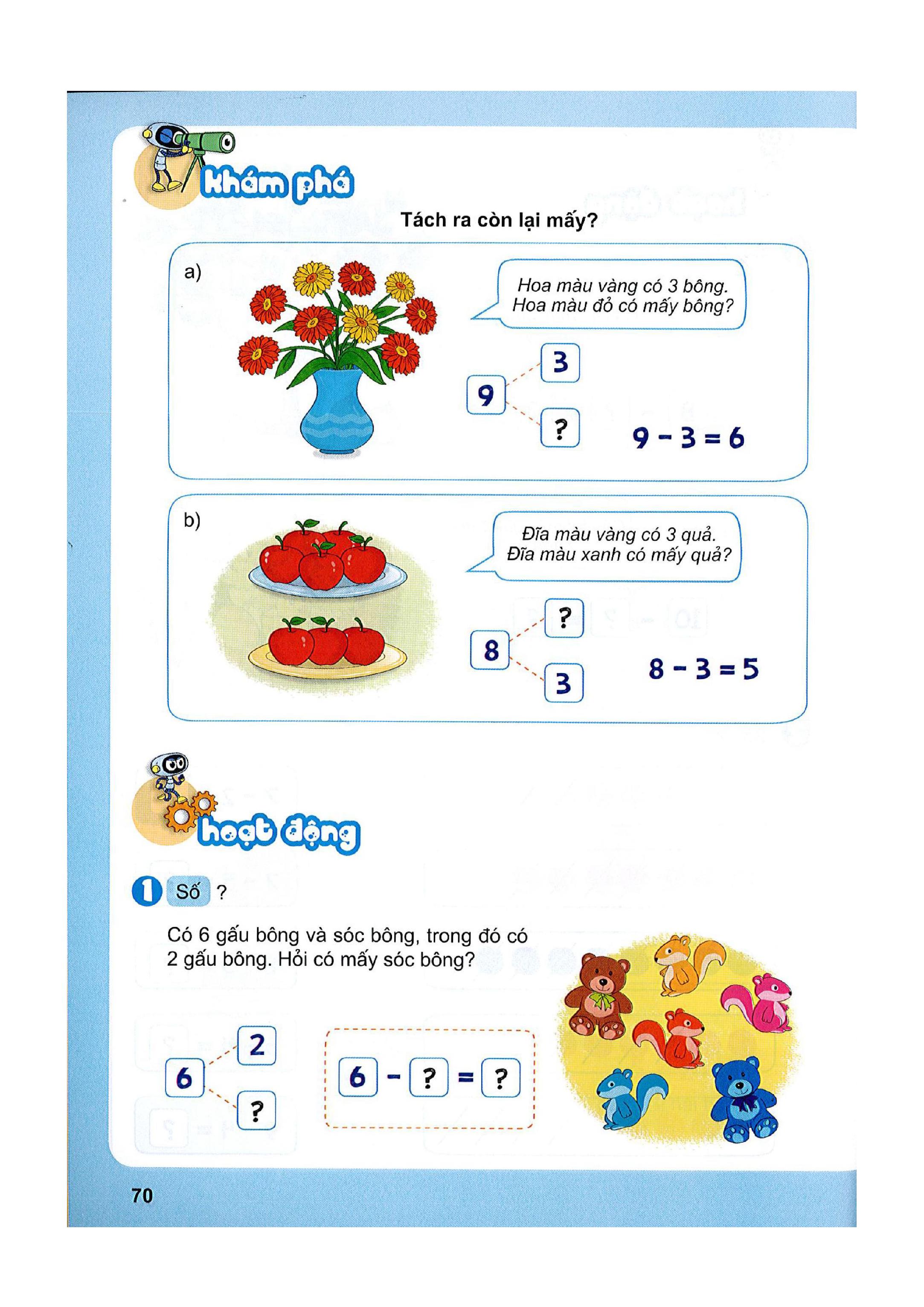 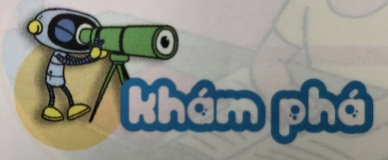 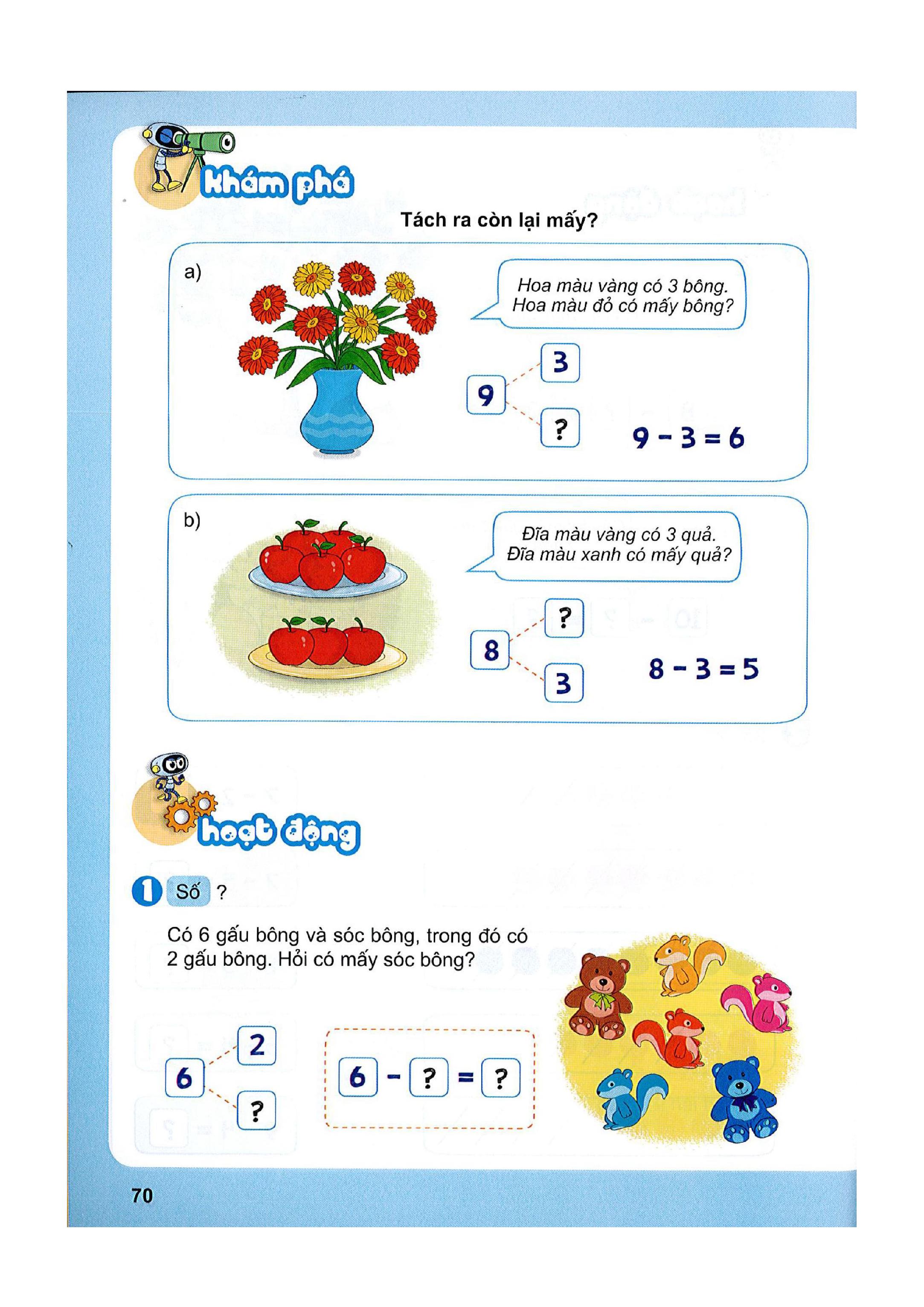 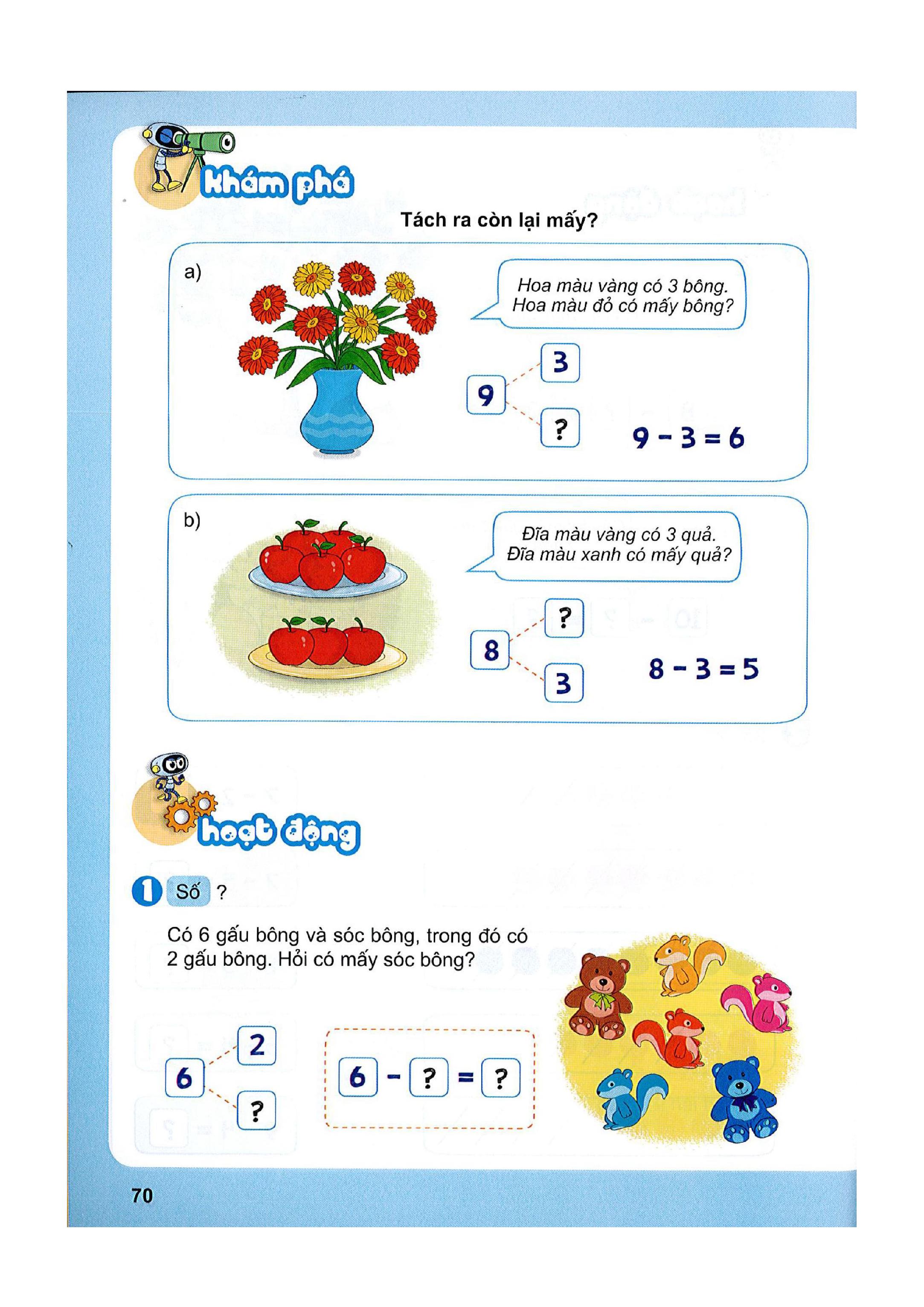 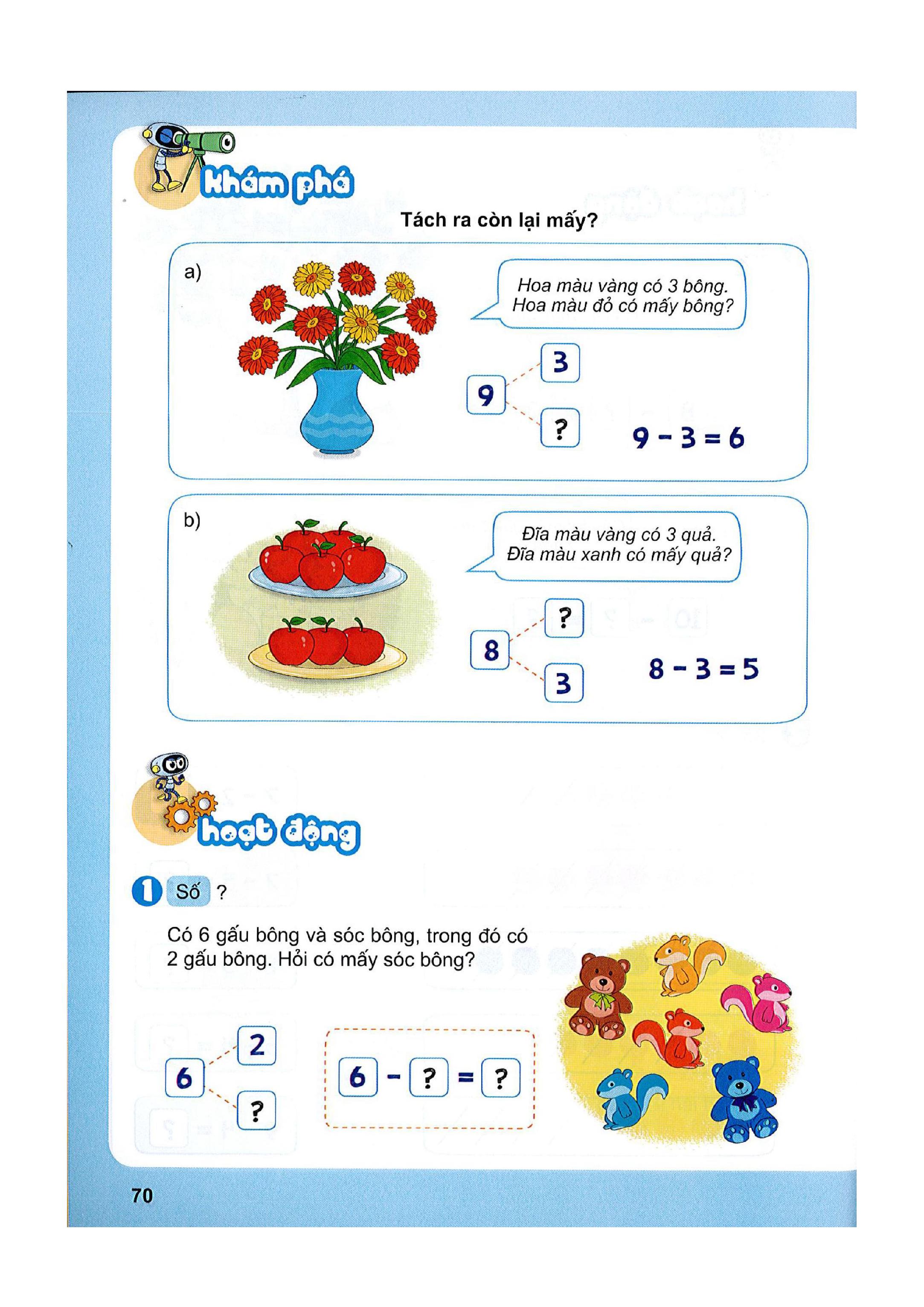 6
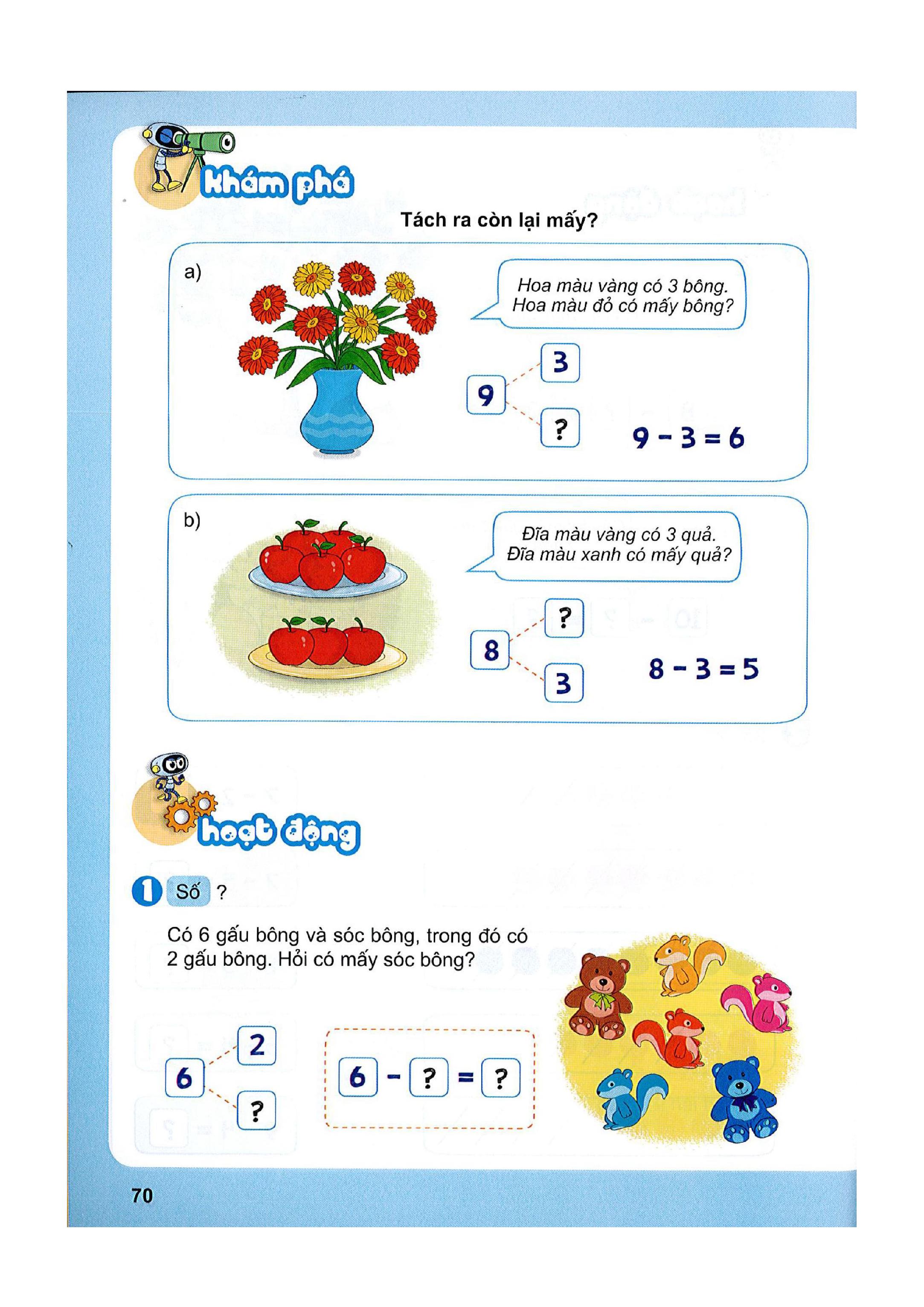 Bài 11
Phép trừ trong phạm vi 10
Tiết 2
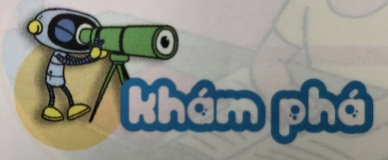 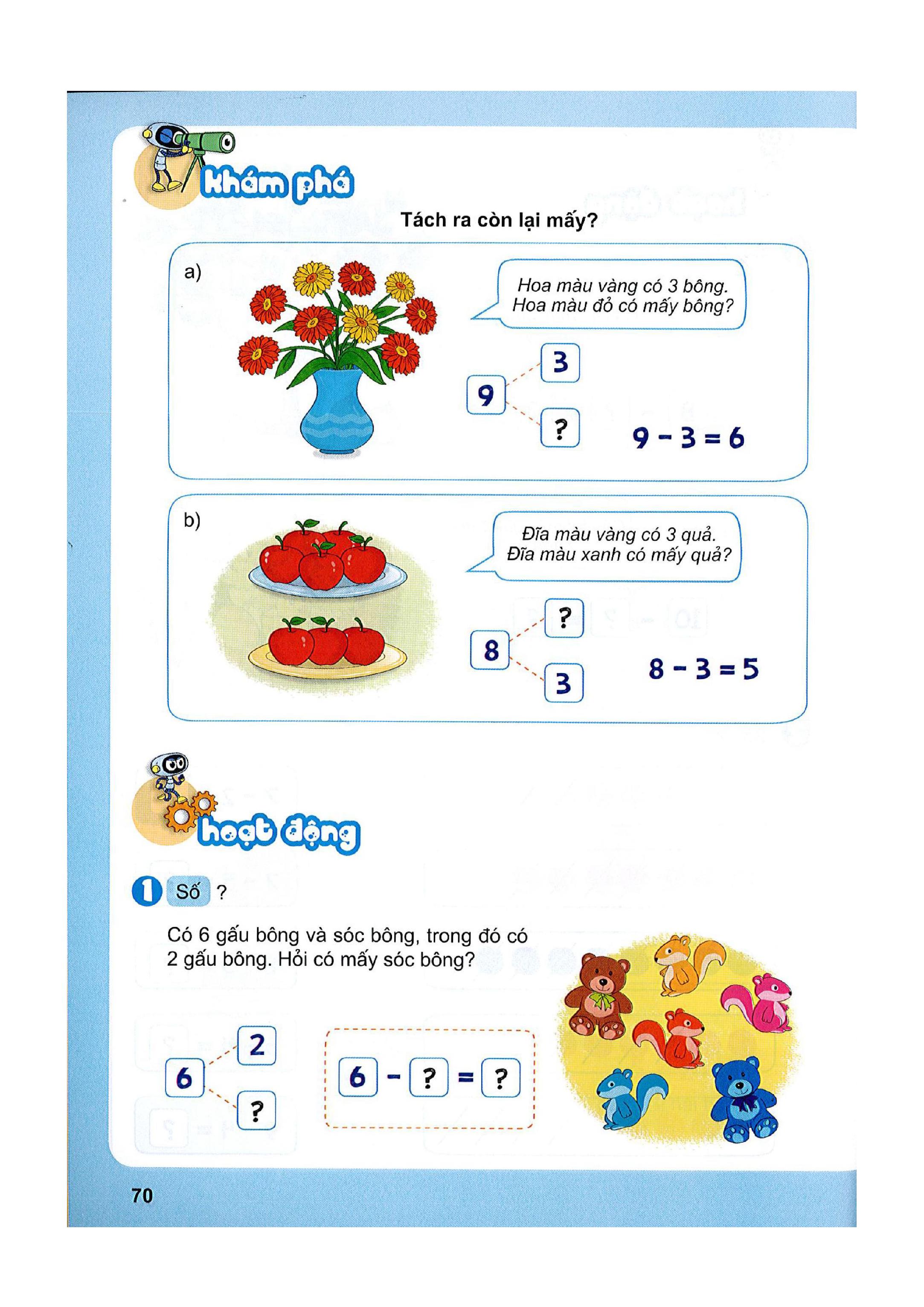 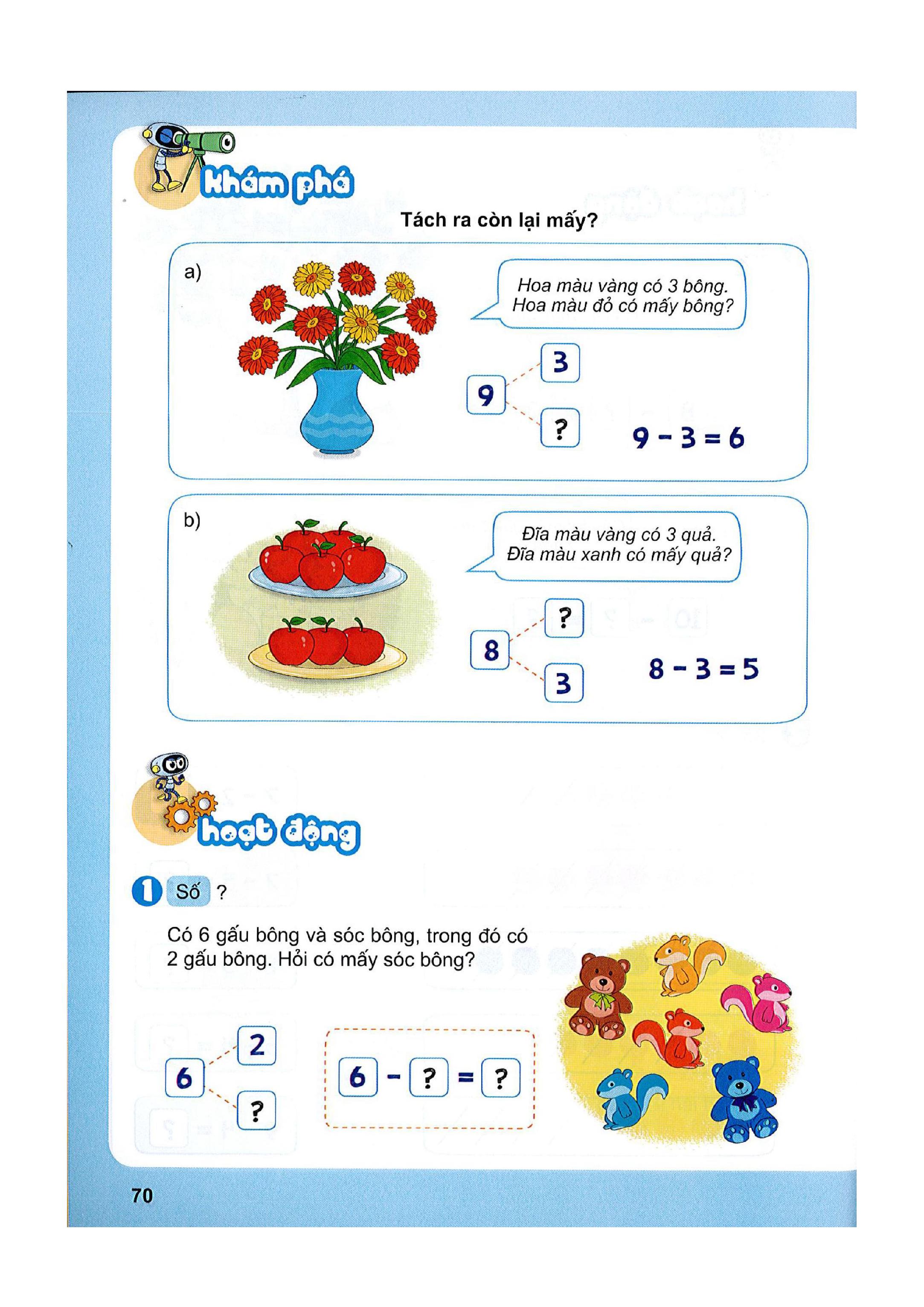 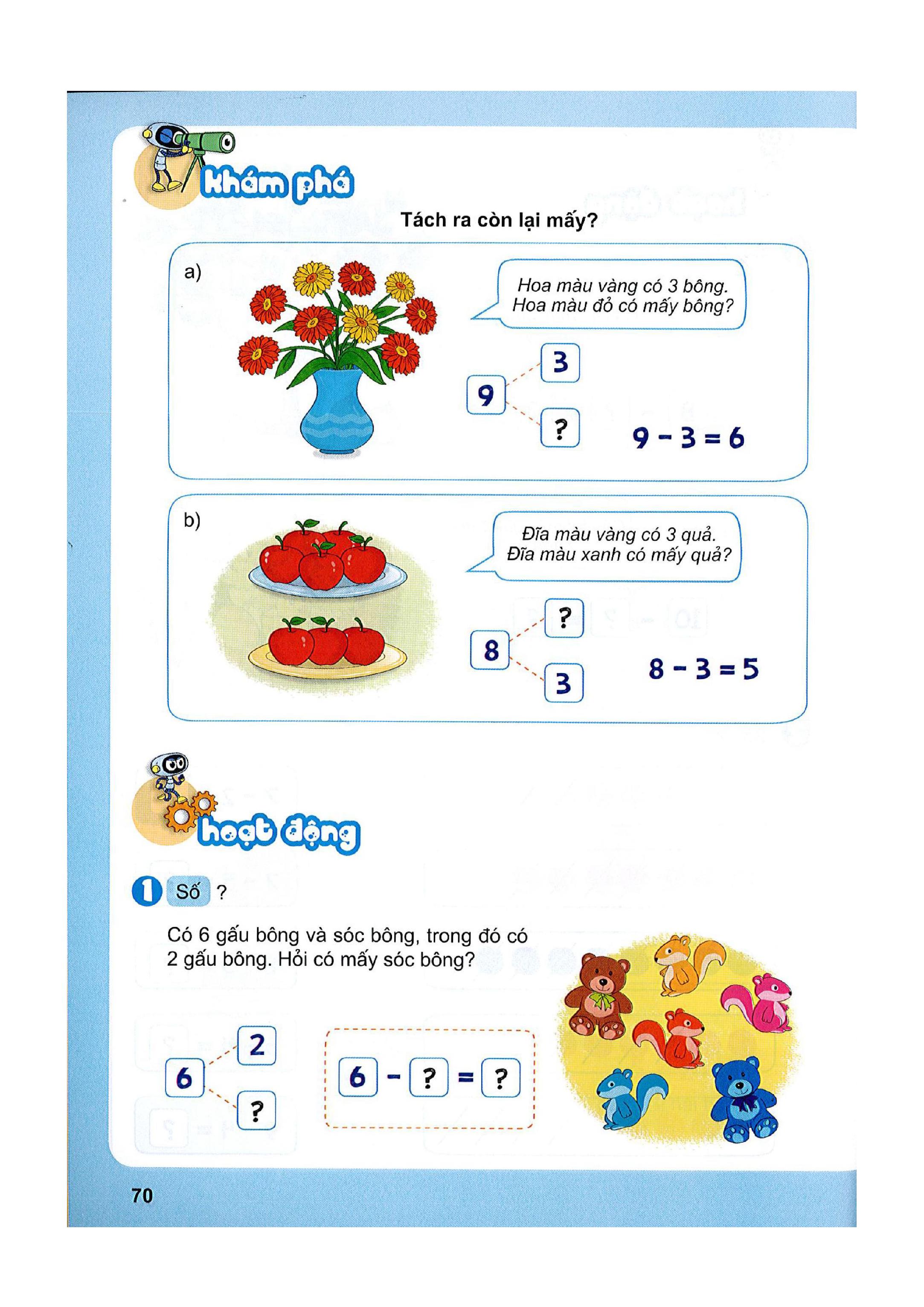 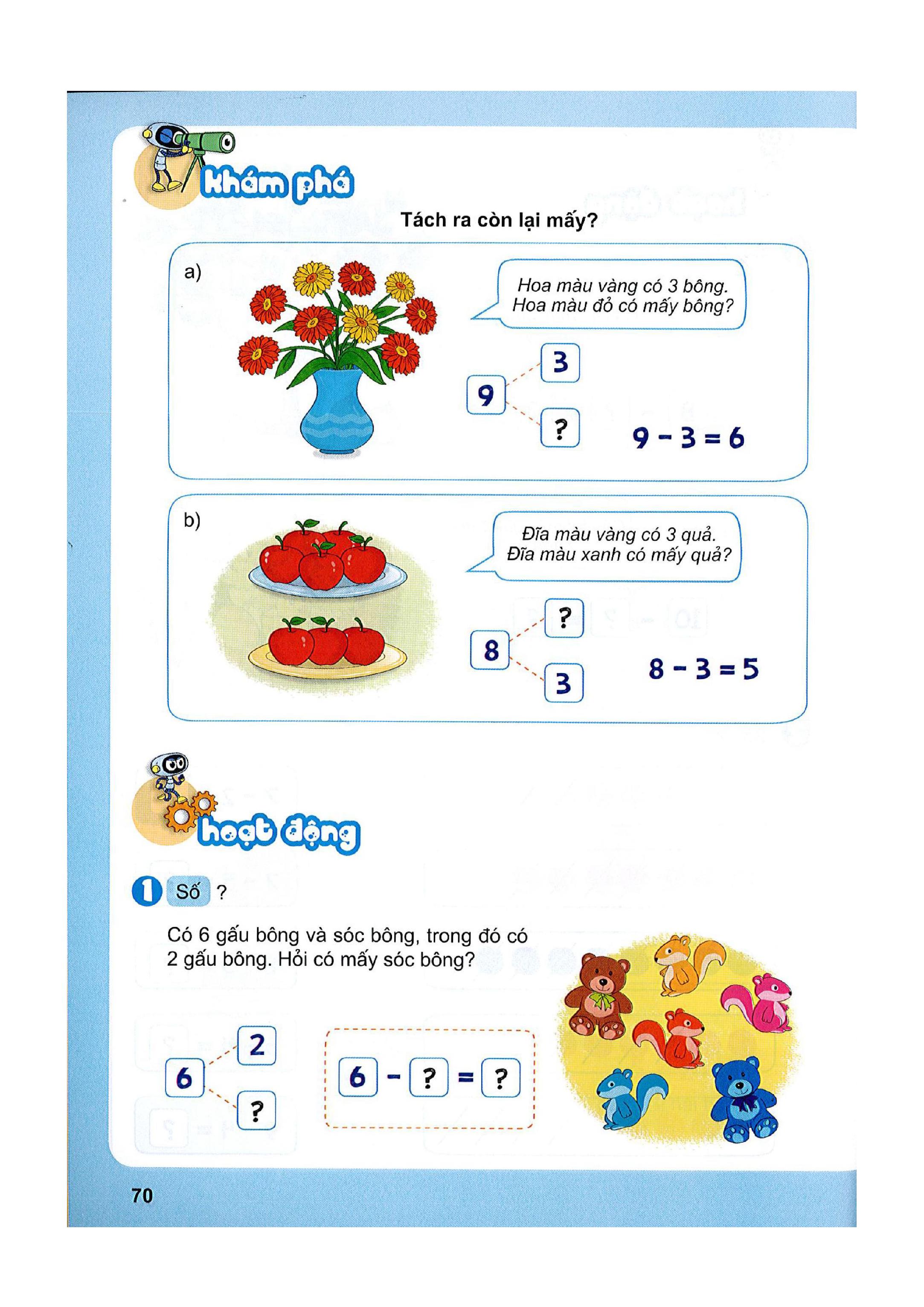 5
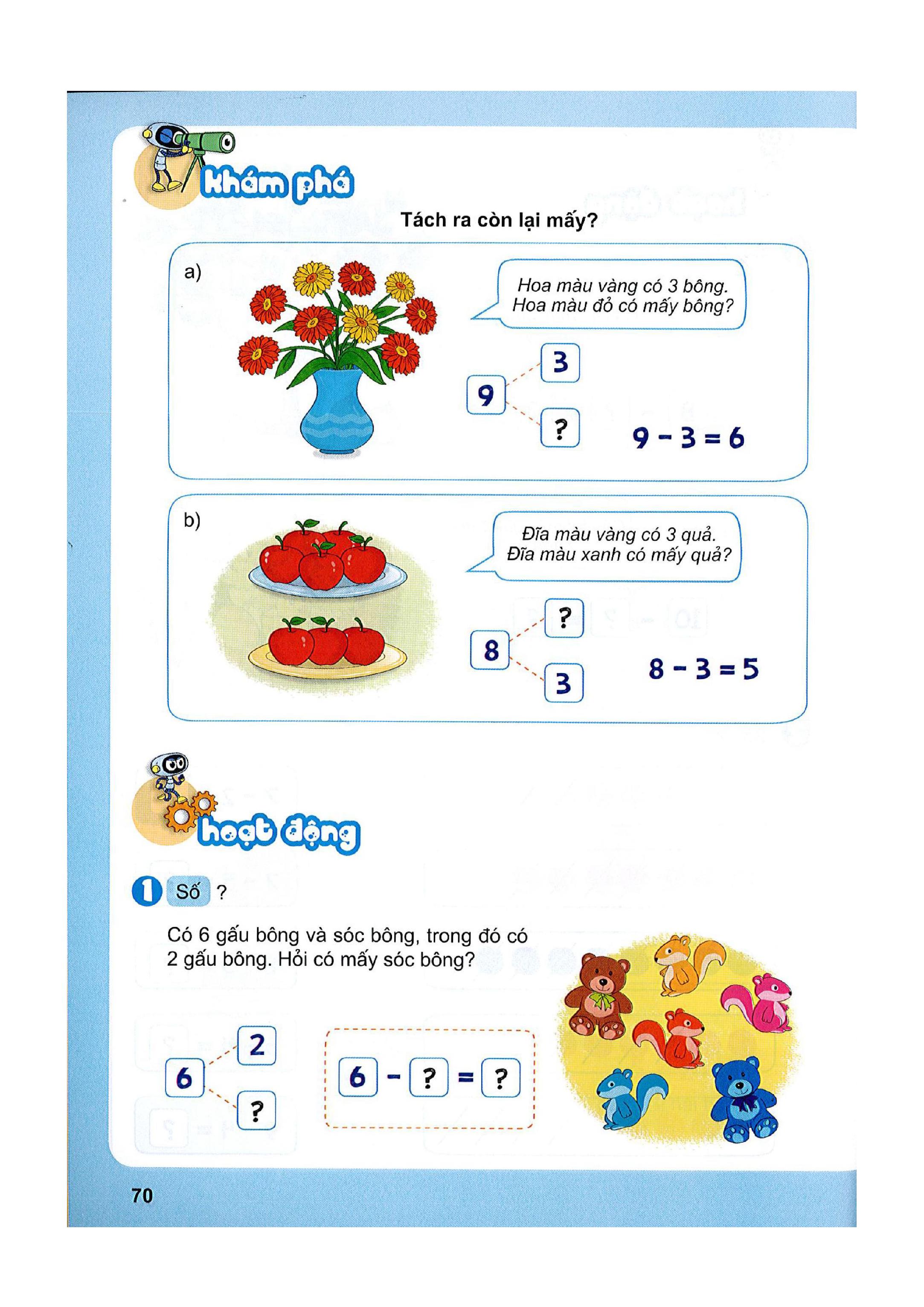 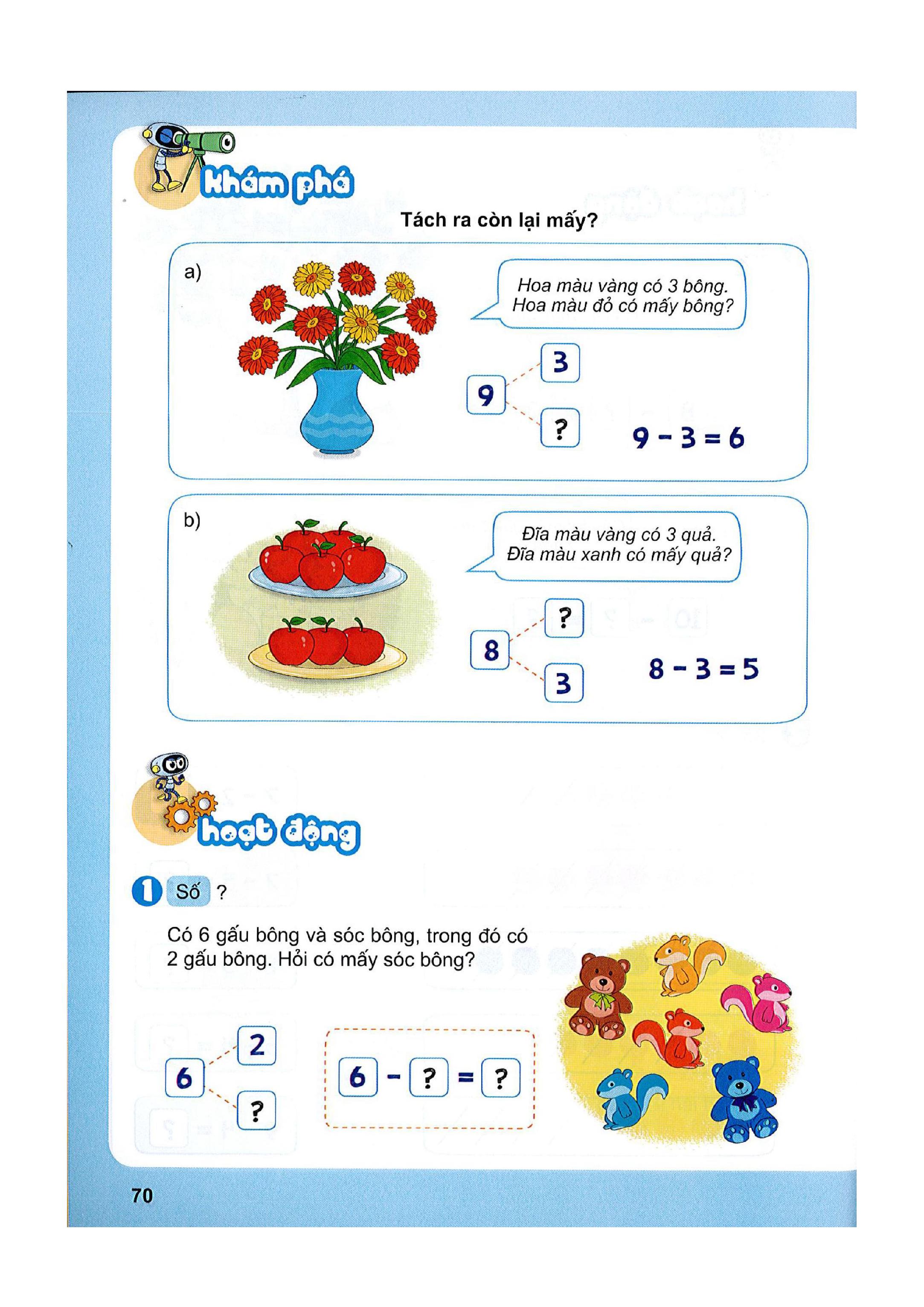 5
Bài 11
Phép trừ trong phạm vi 10
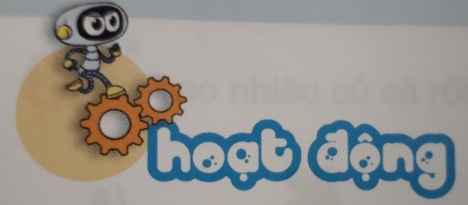 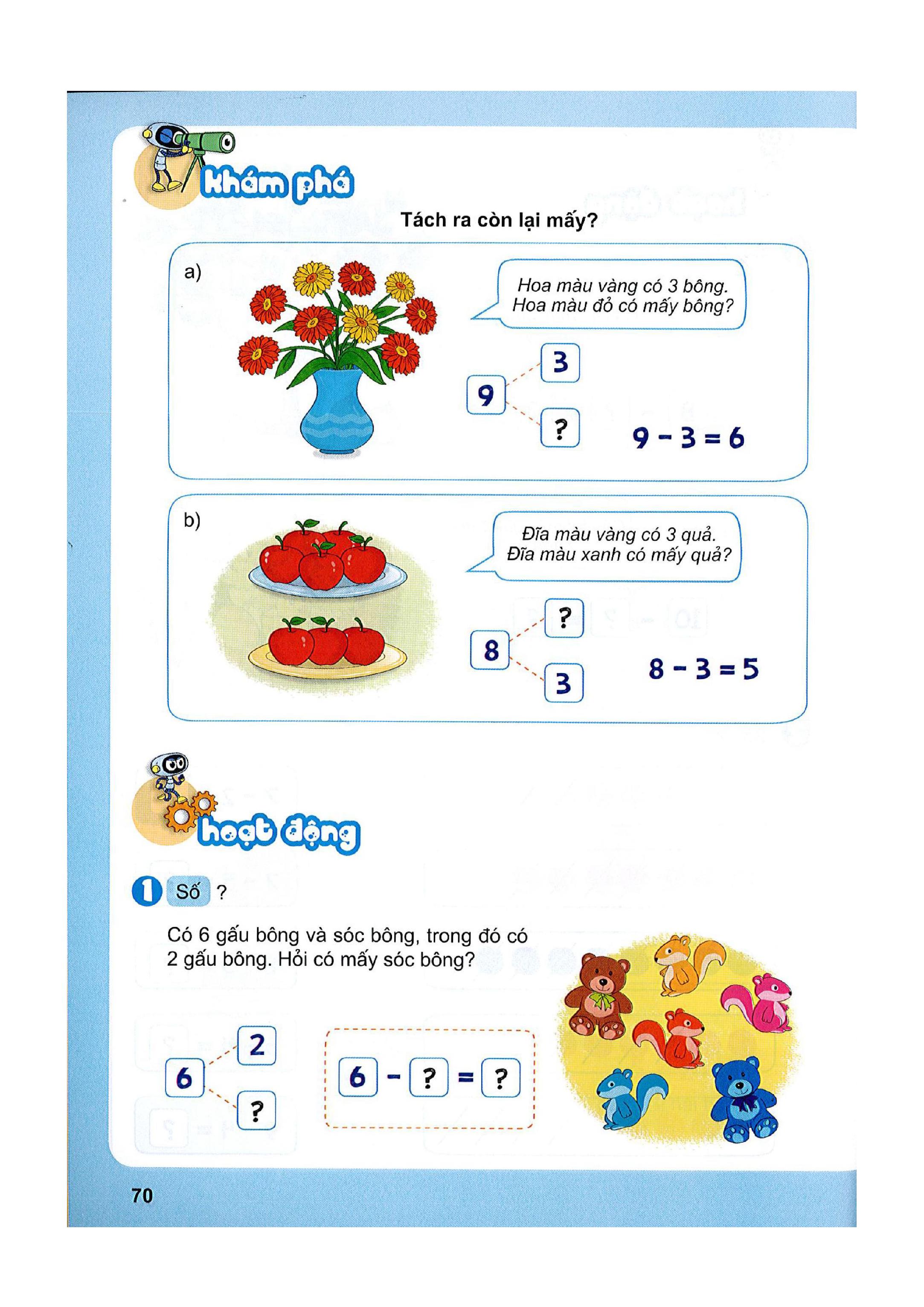 1
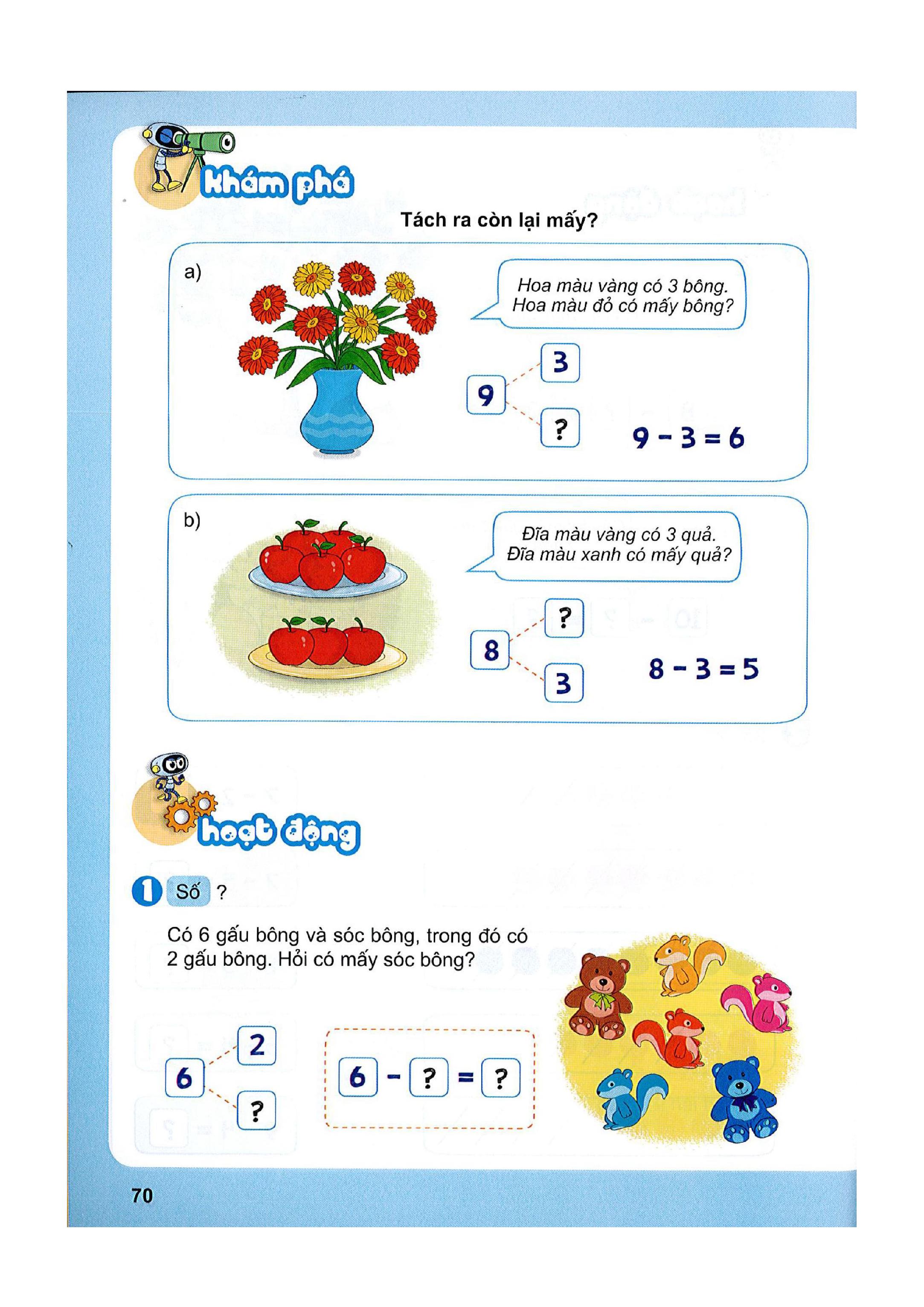 Số?
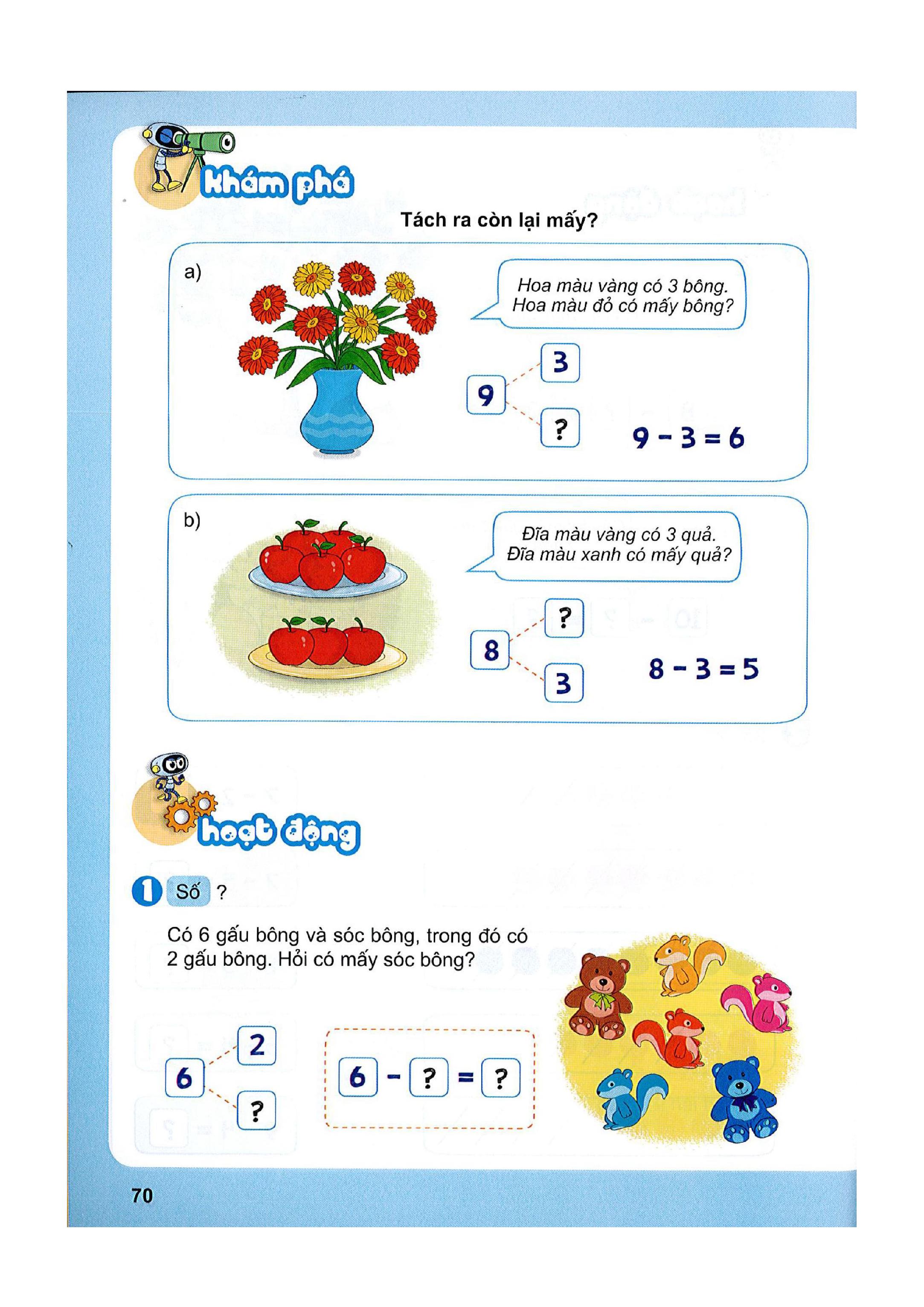 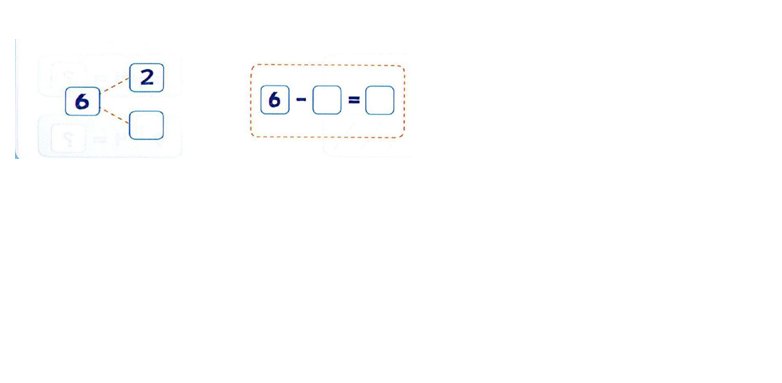 4
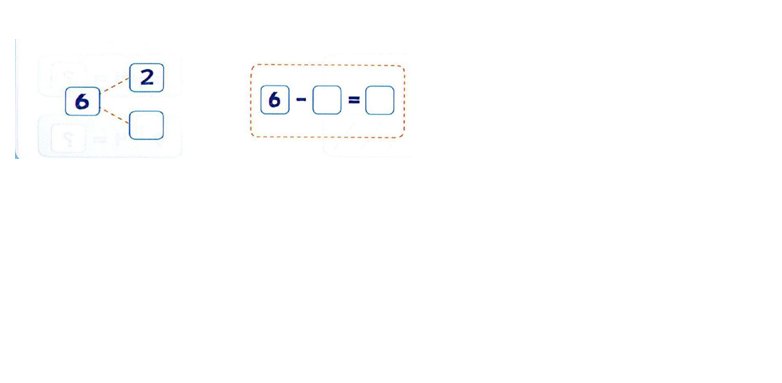 4
2
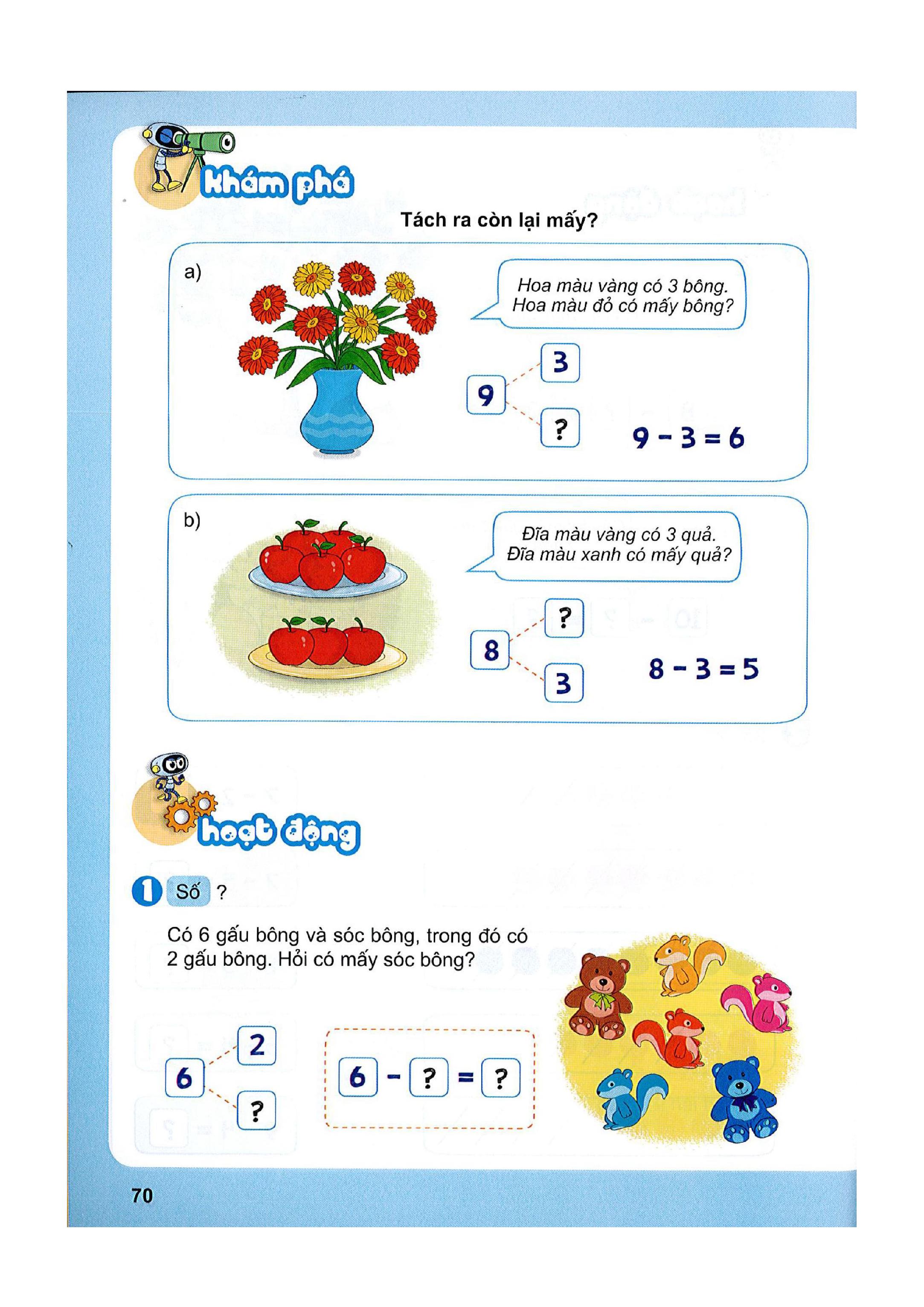 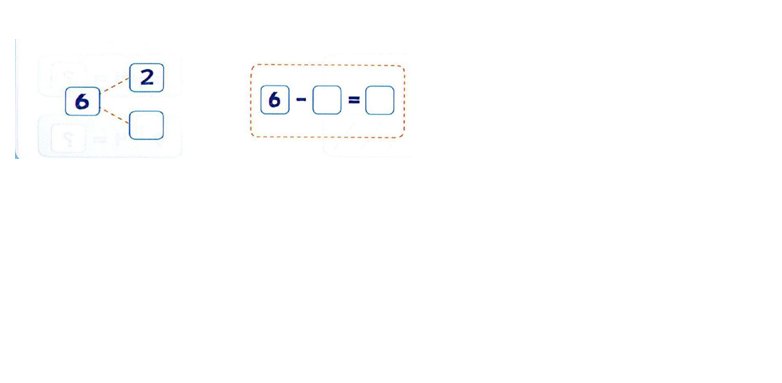 2
4
Bài 11
Phép trừ trong phạm vi 10
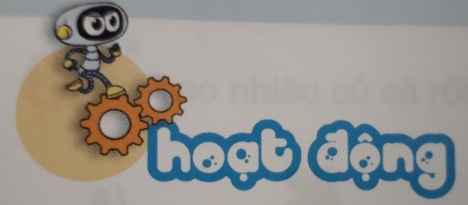 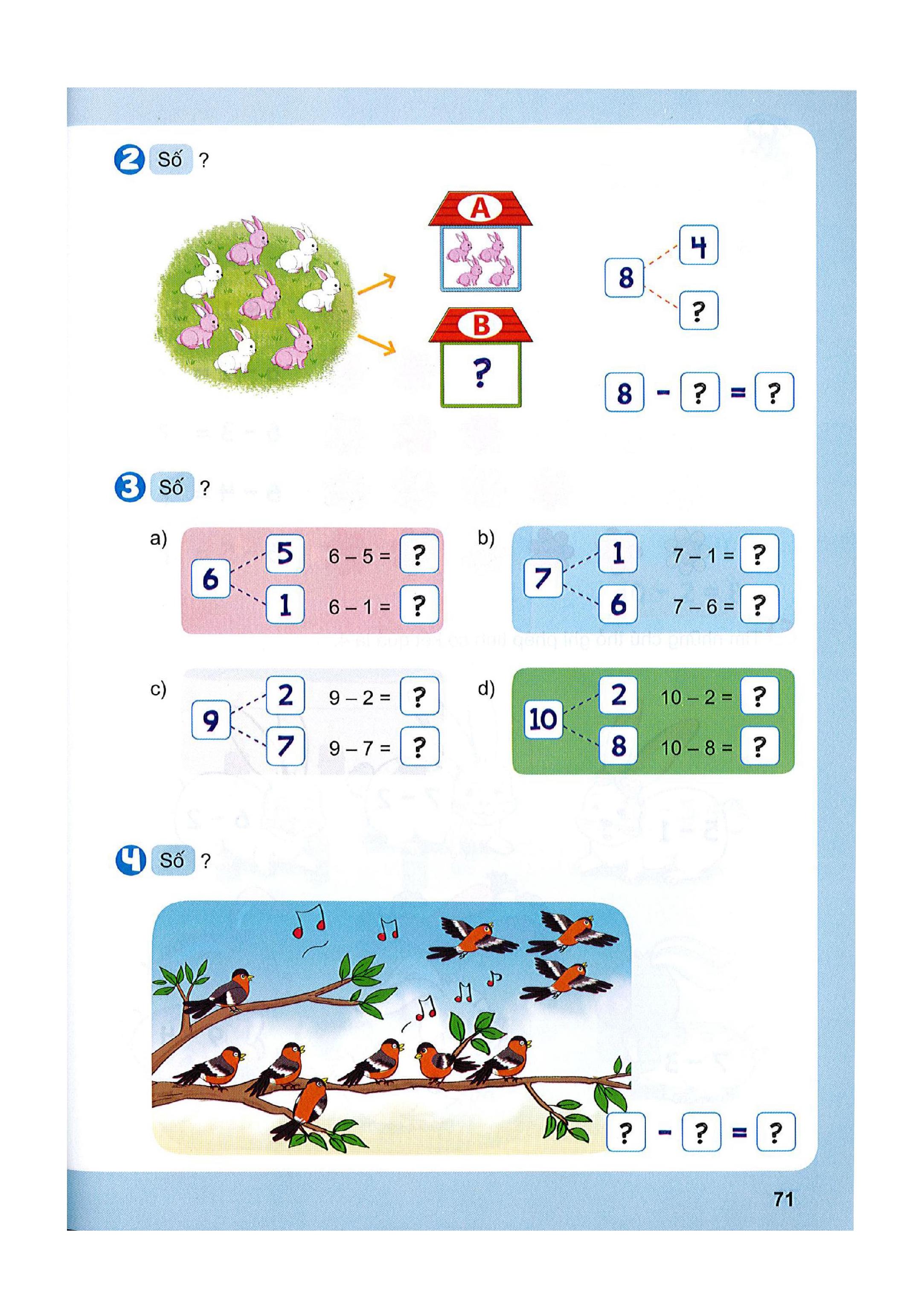 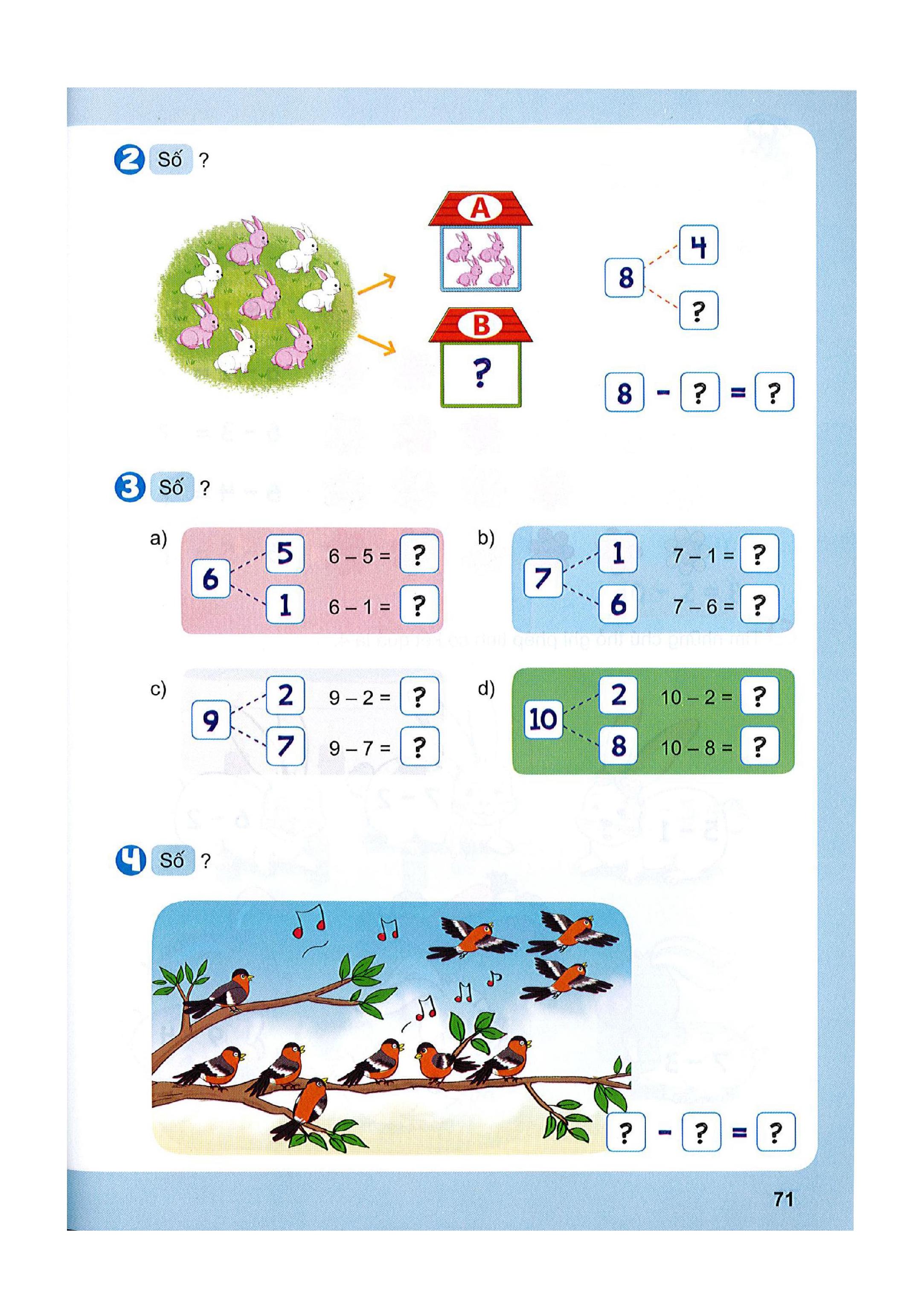 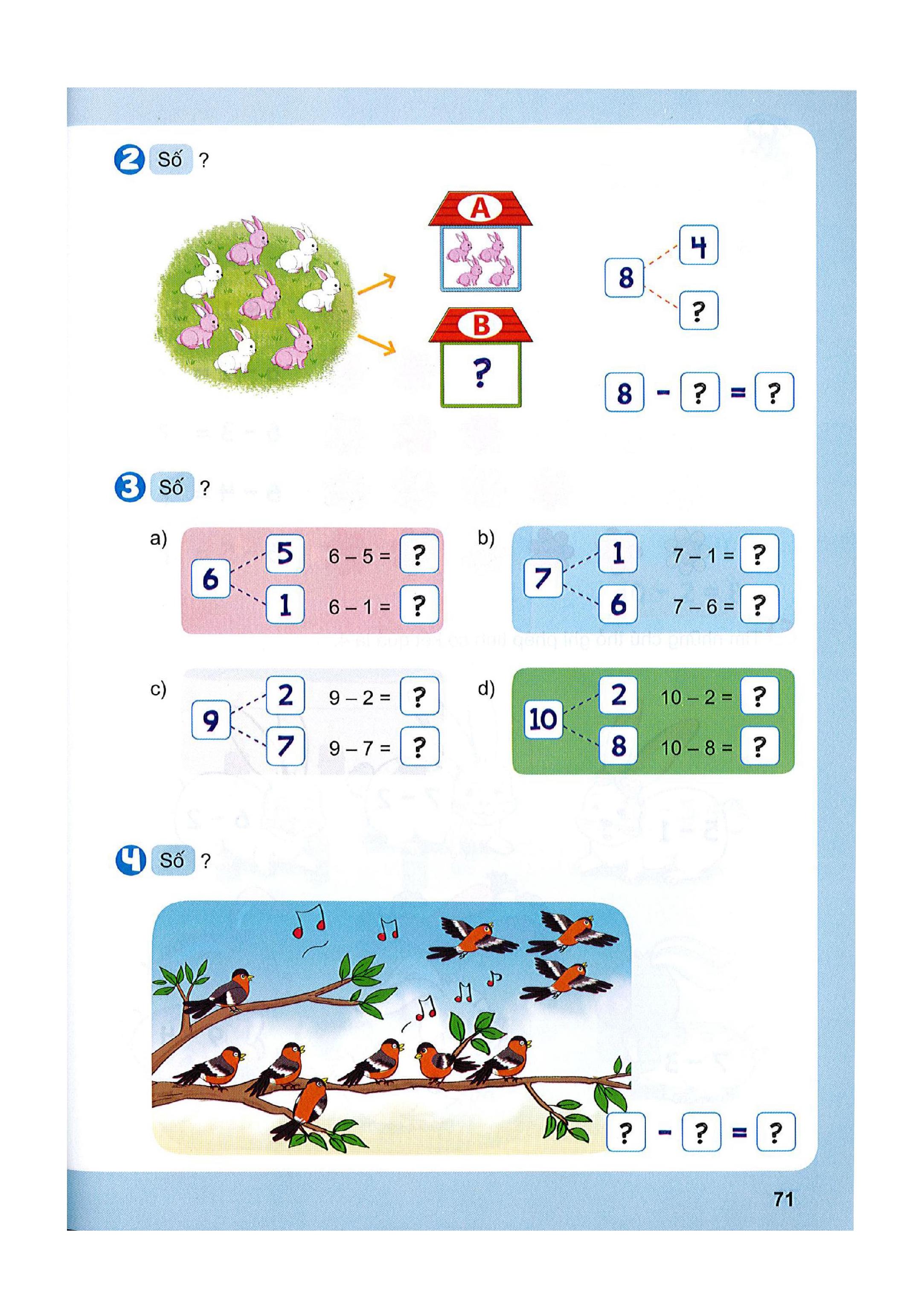 2
Số?
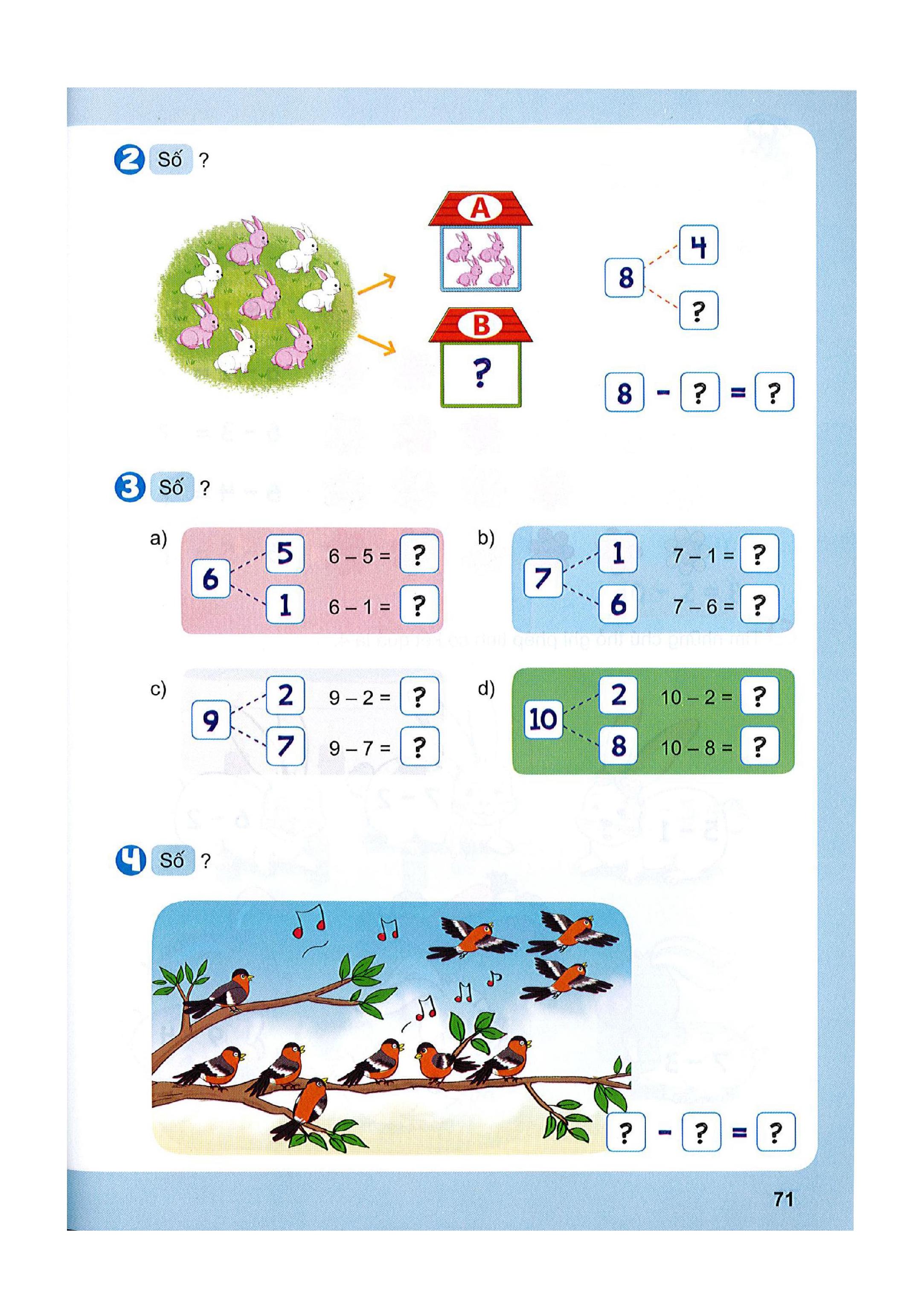 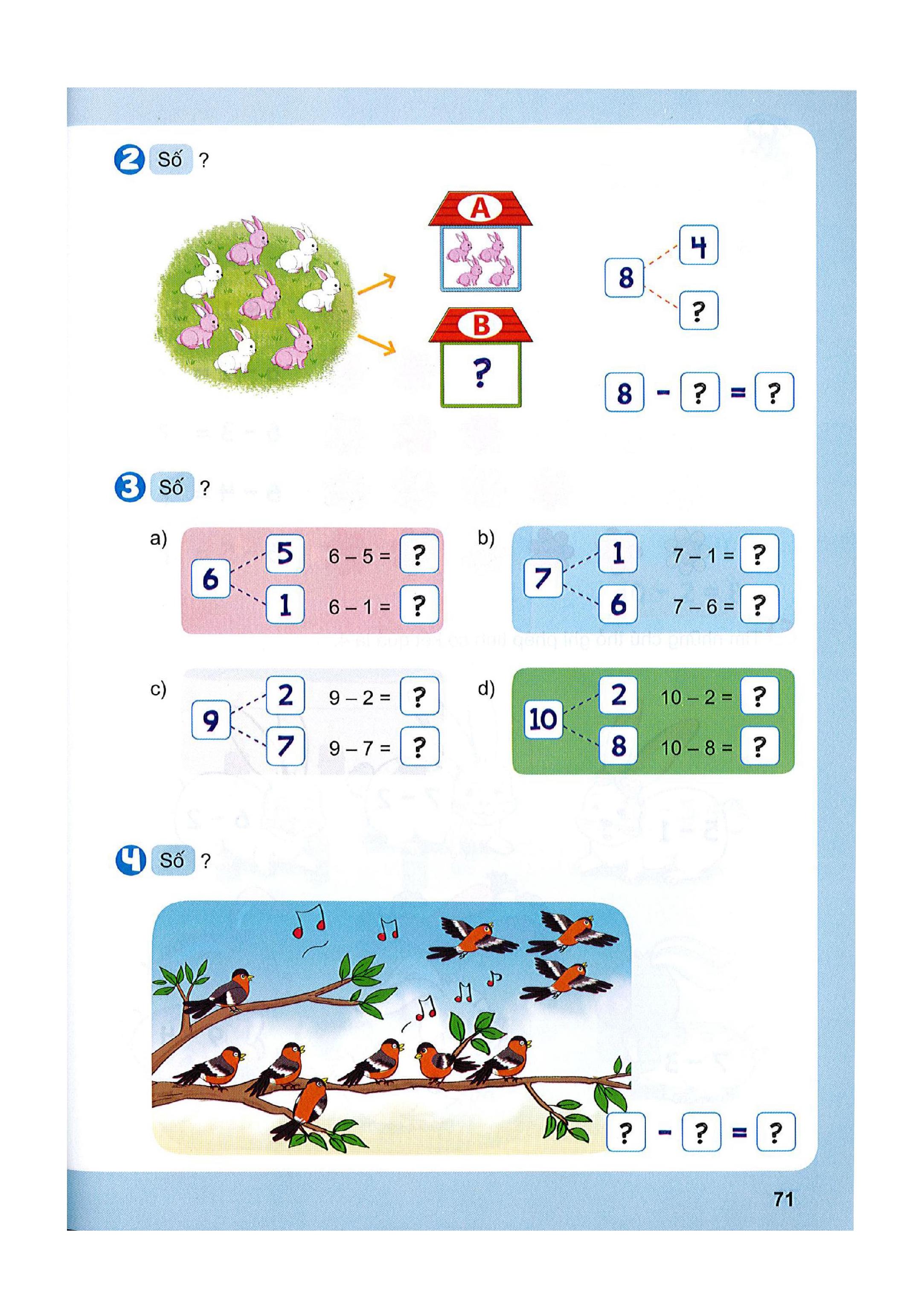 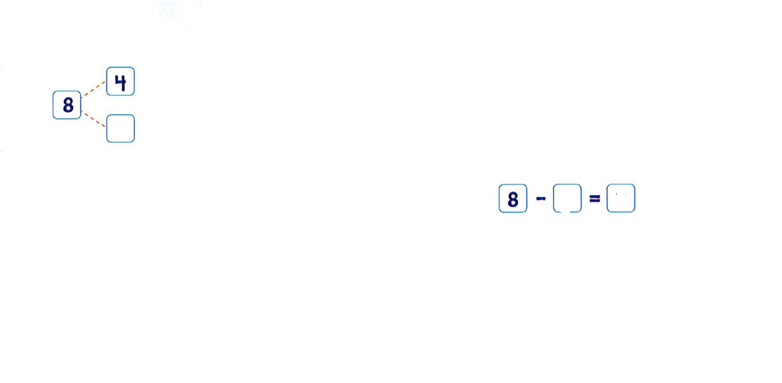 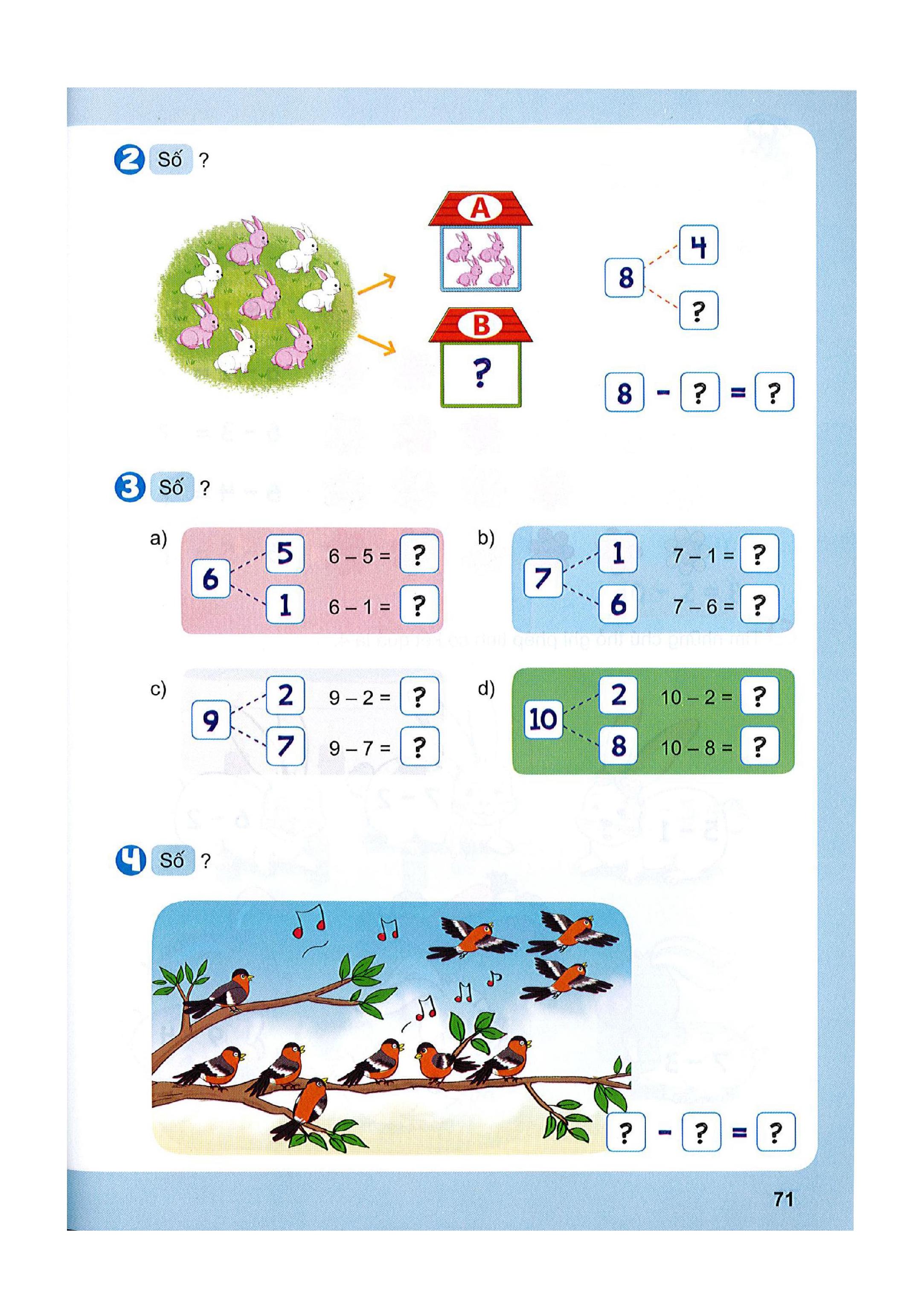 4
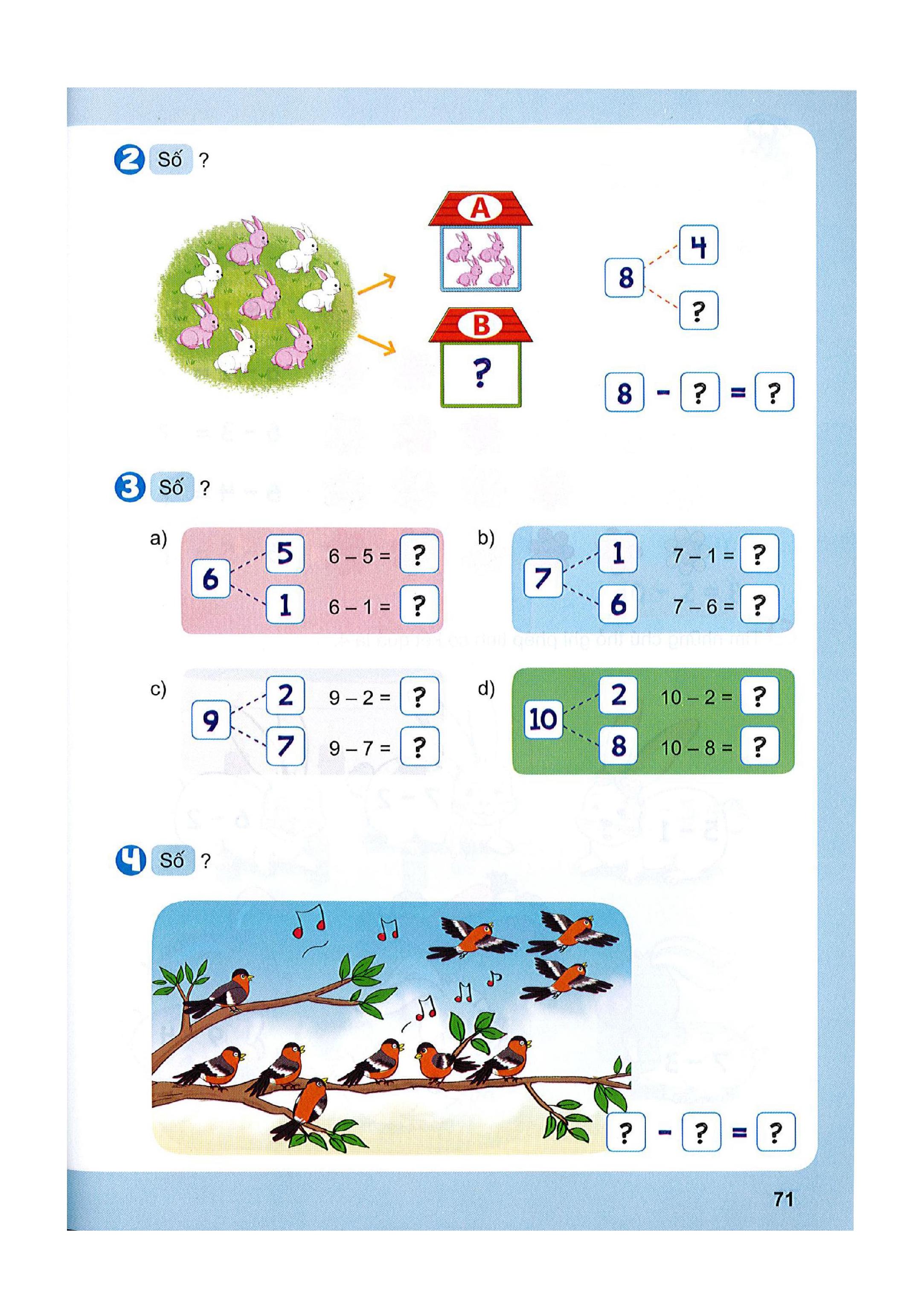 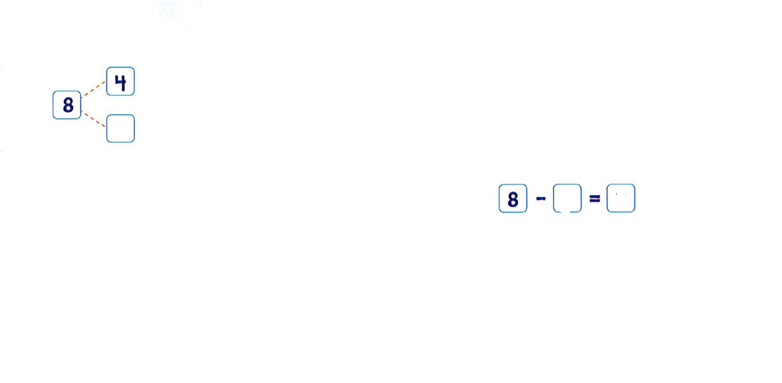 4
4
4
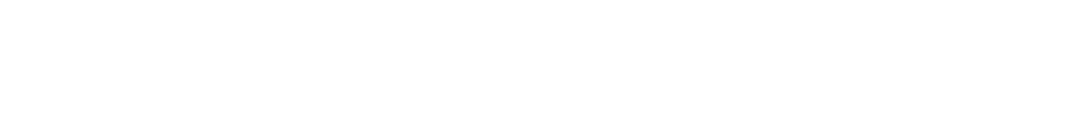 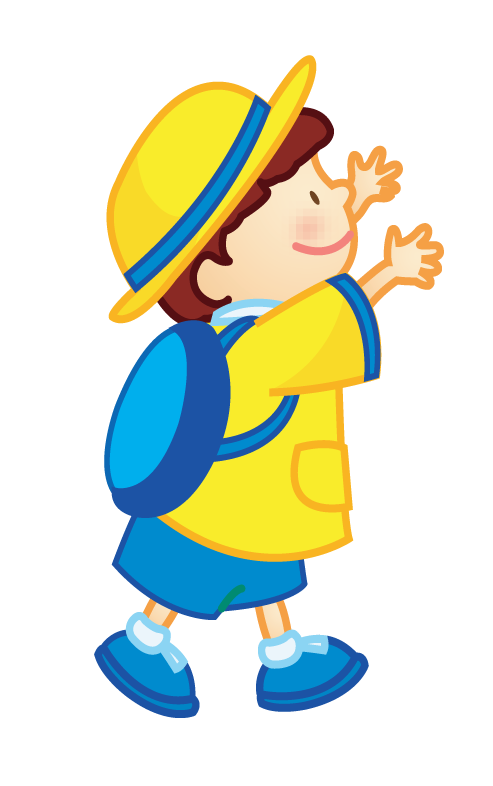 GIẢI LAO
Bài 11
Phép trừ trong phạm vi 10
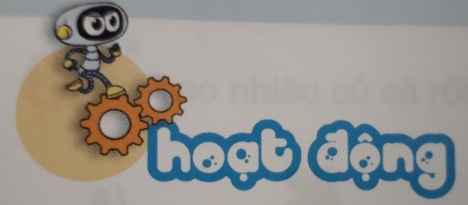 3
Số?
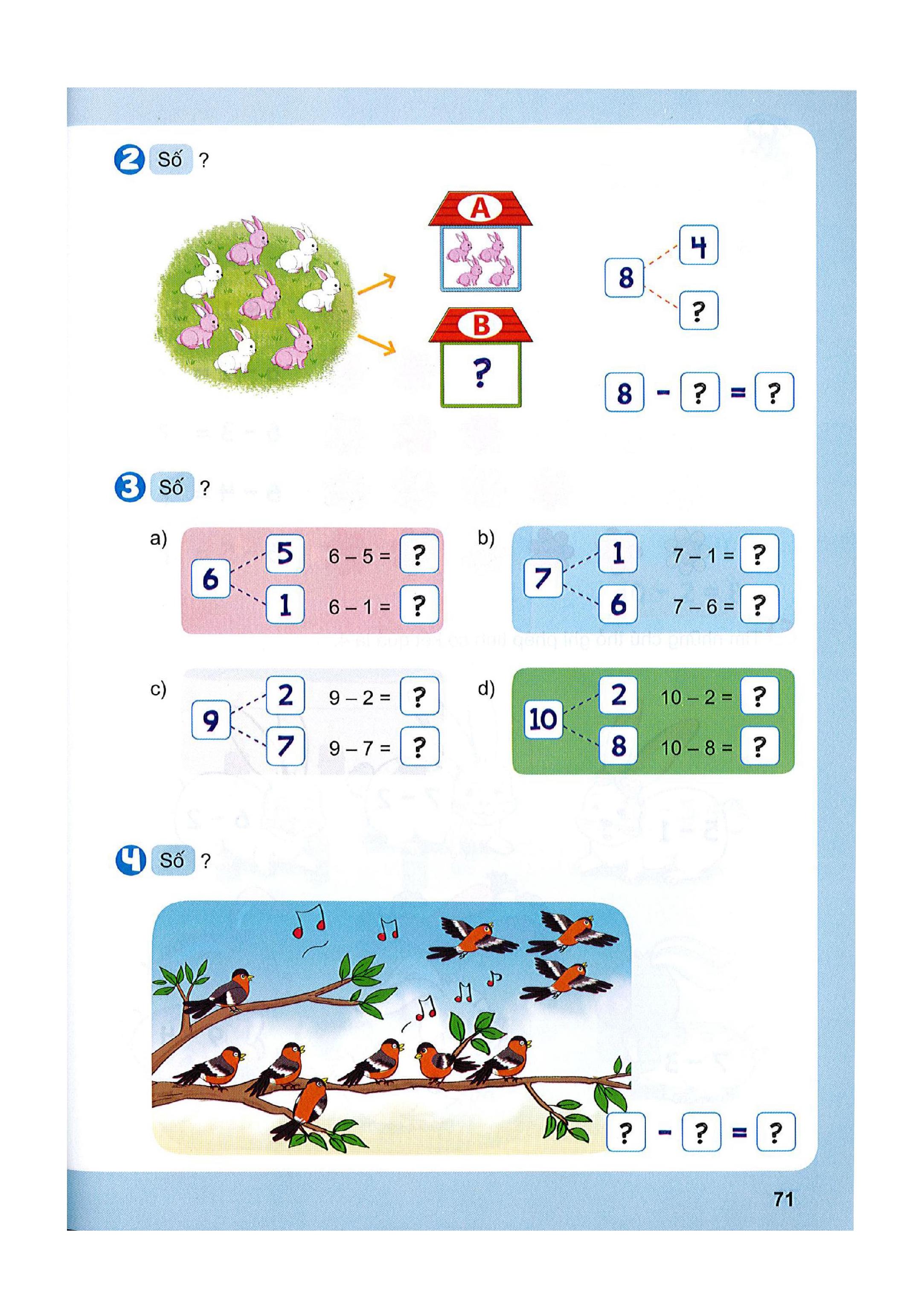 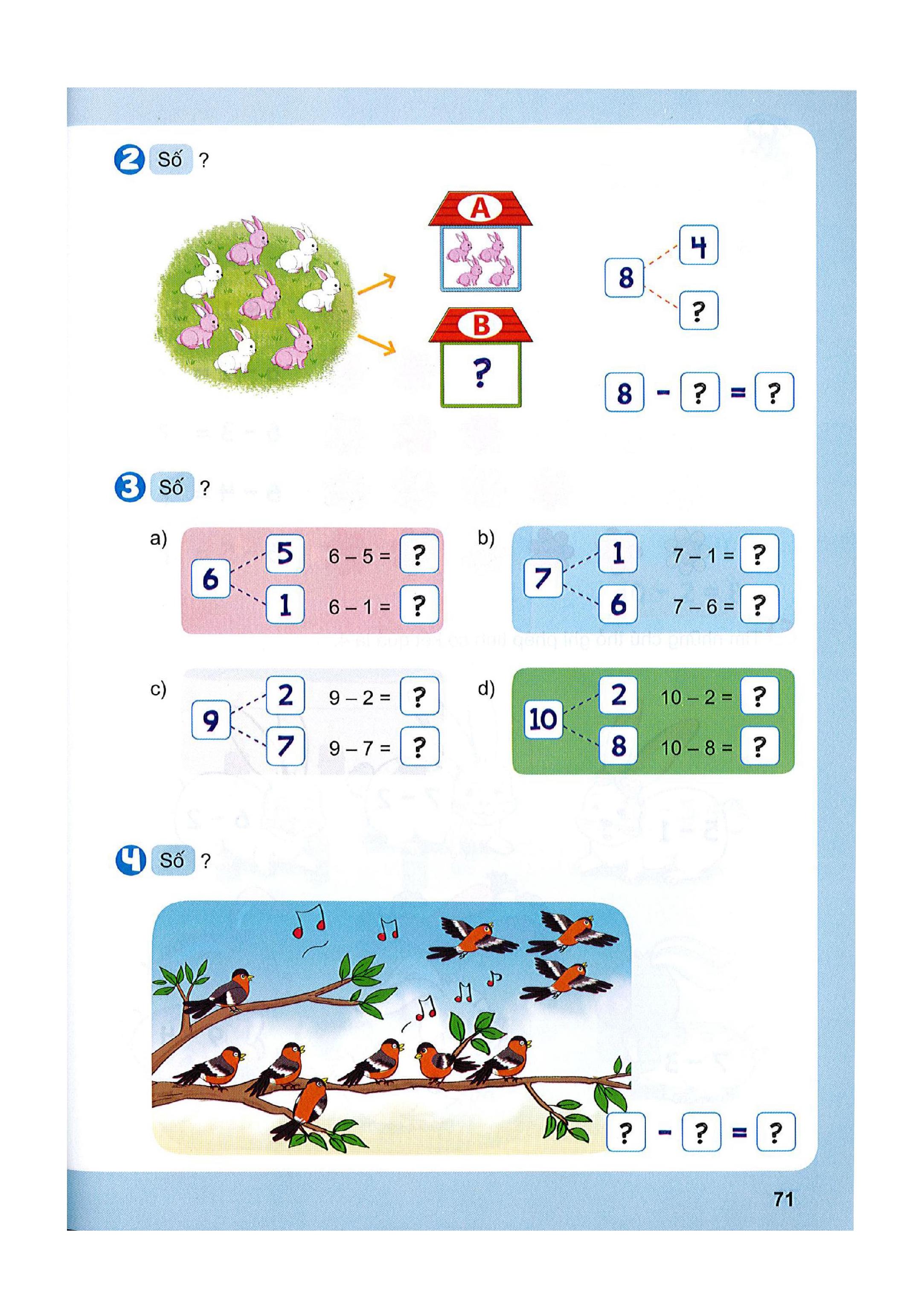 7
1
2
5
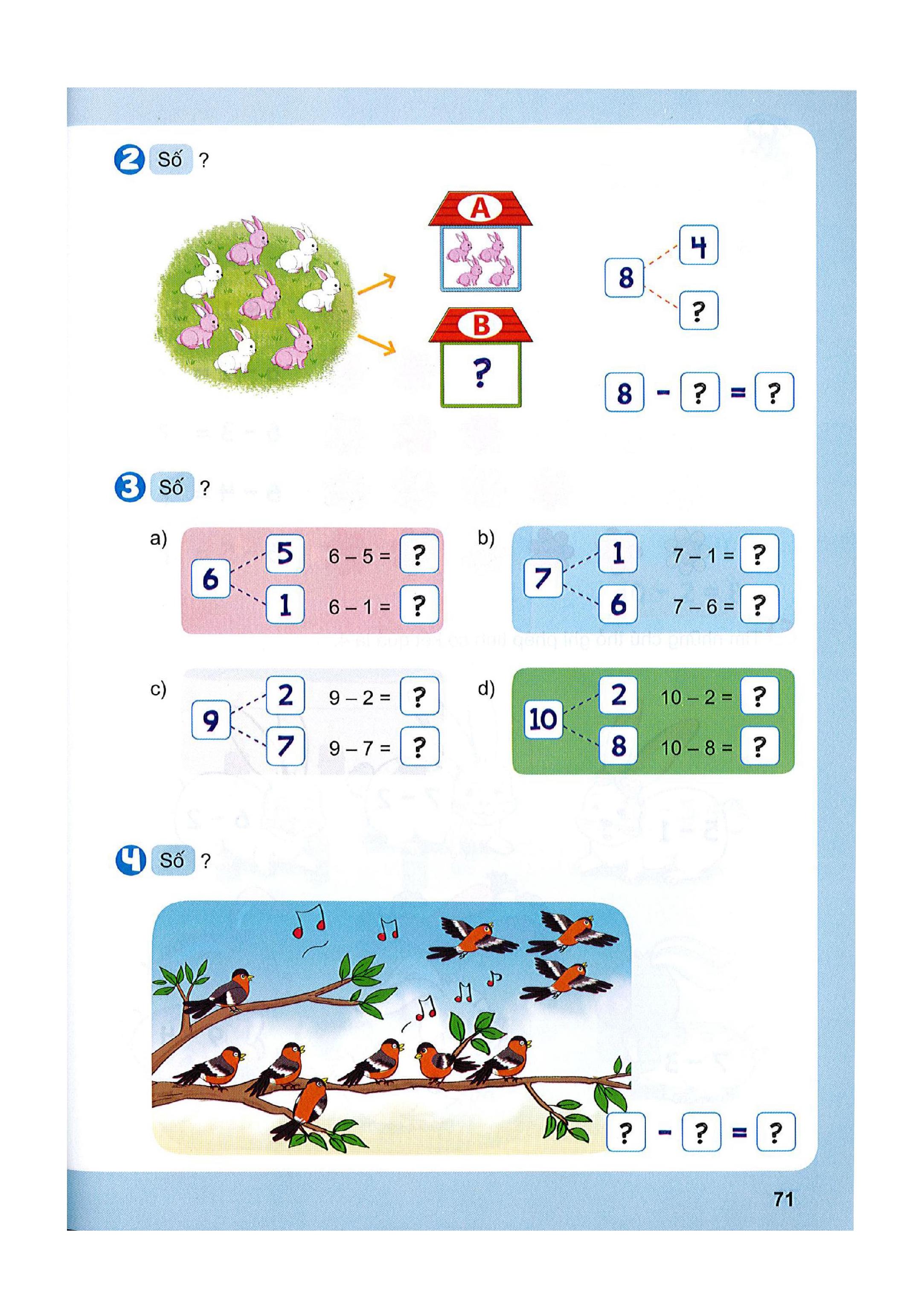 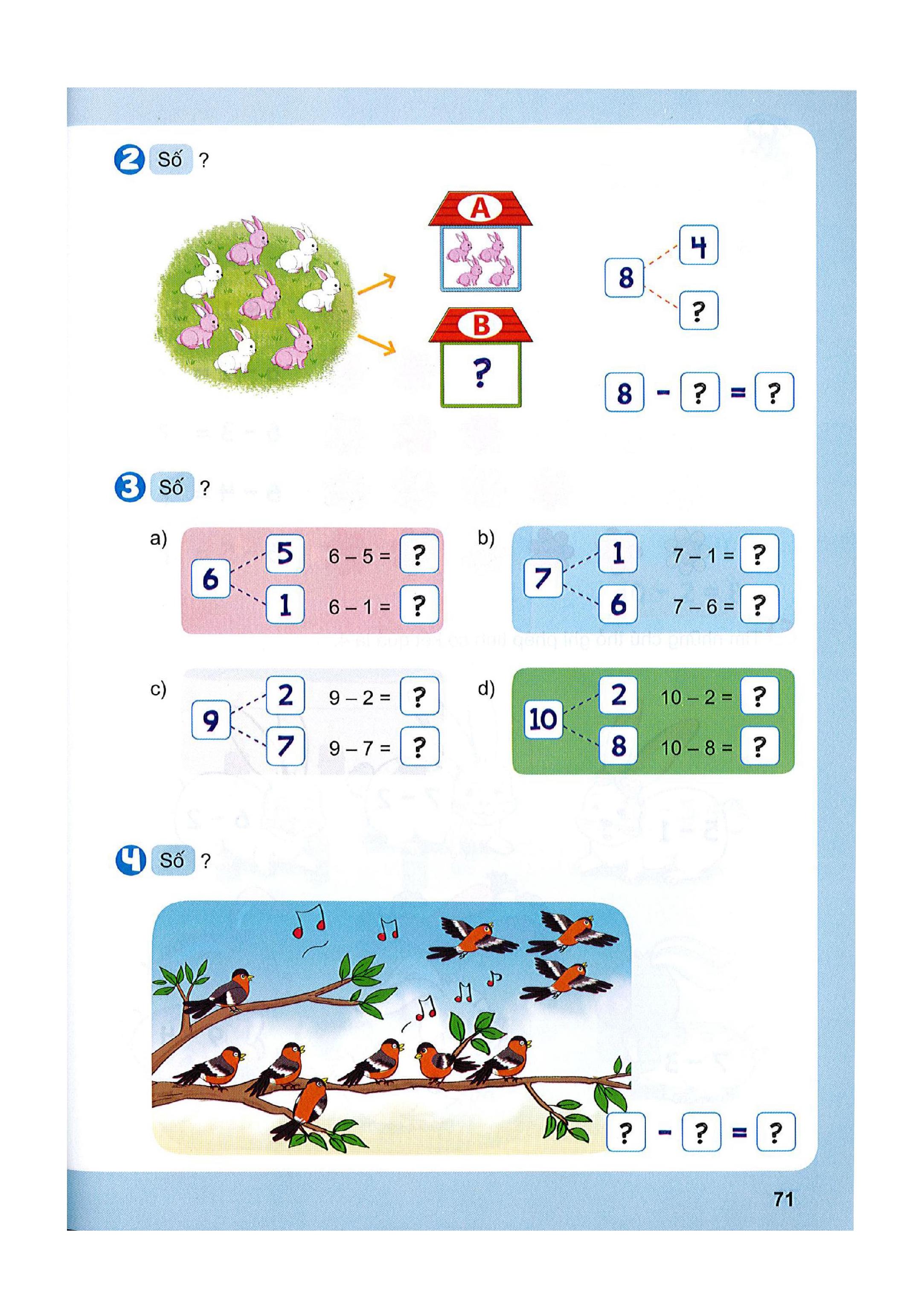 6
8
1
2
Bài 11
Phép trừ trong phạm vi 10
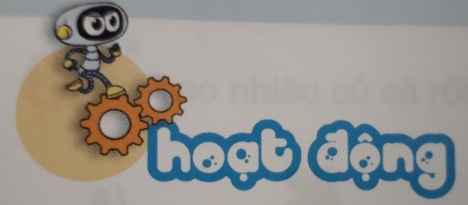 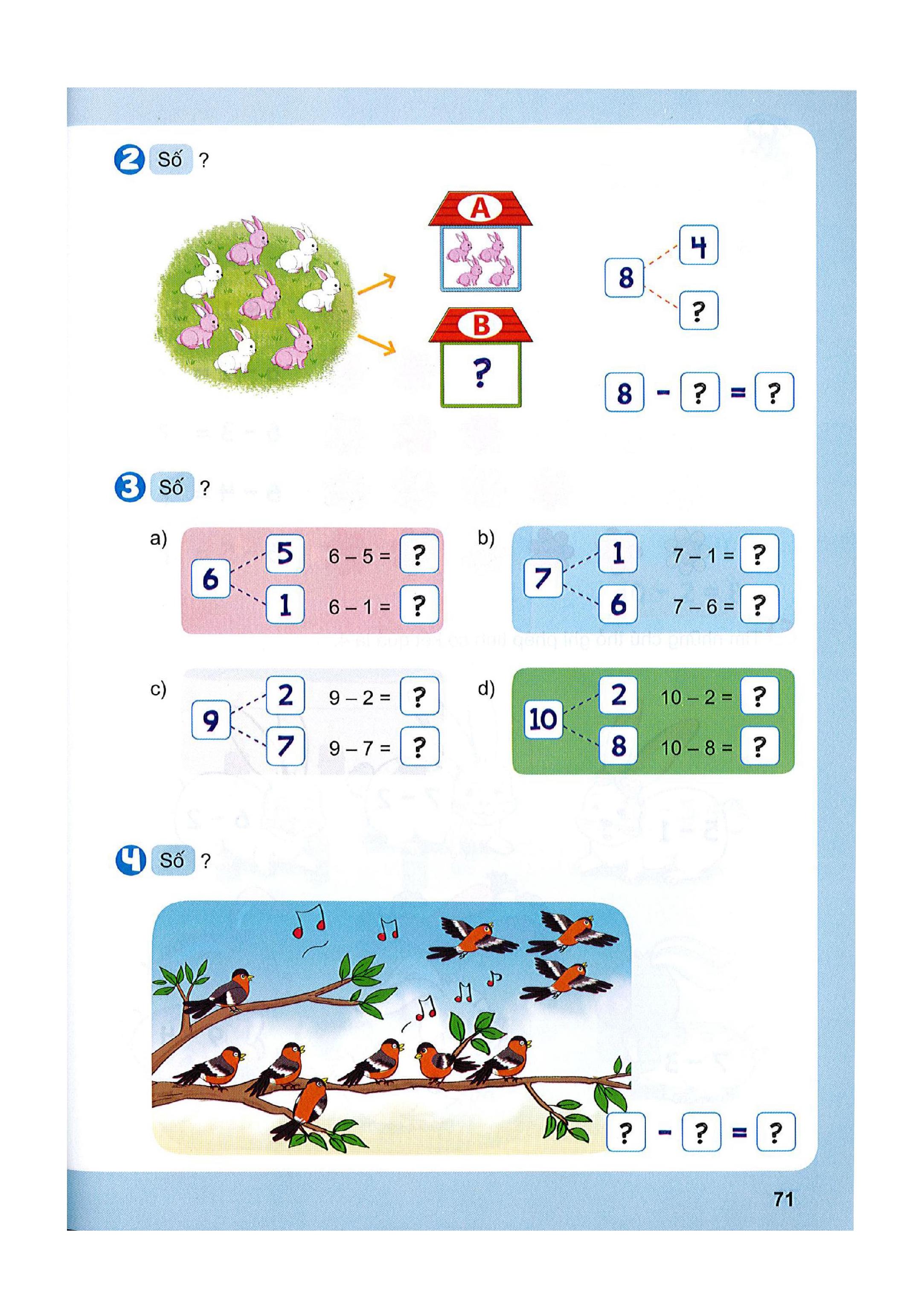 4
Số?
Bài 11
Phép trừ trong phạm vi 10
Tiết 3
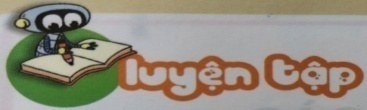 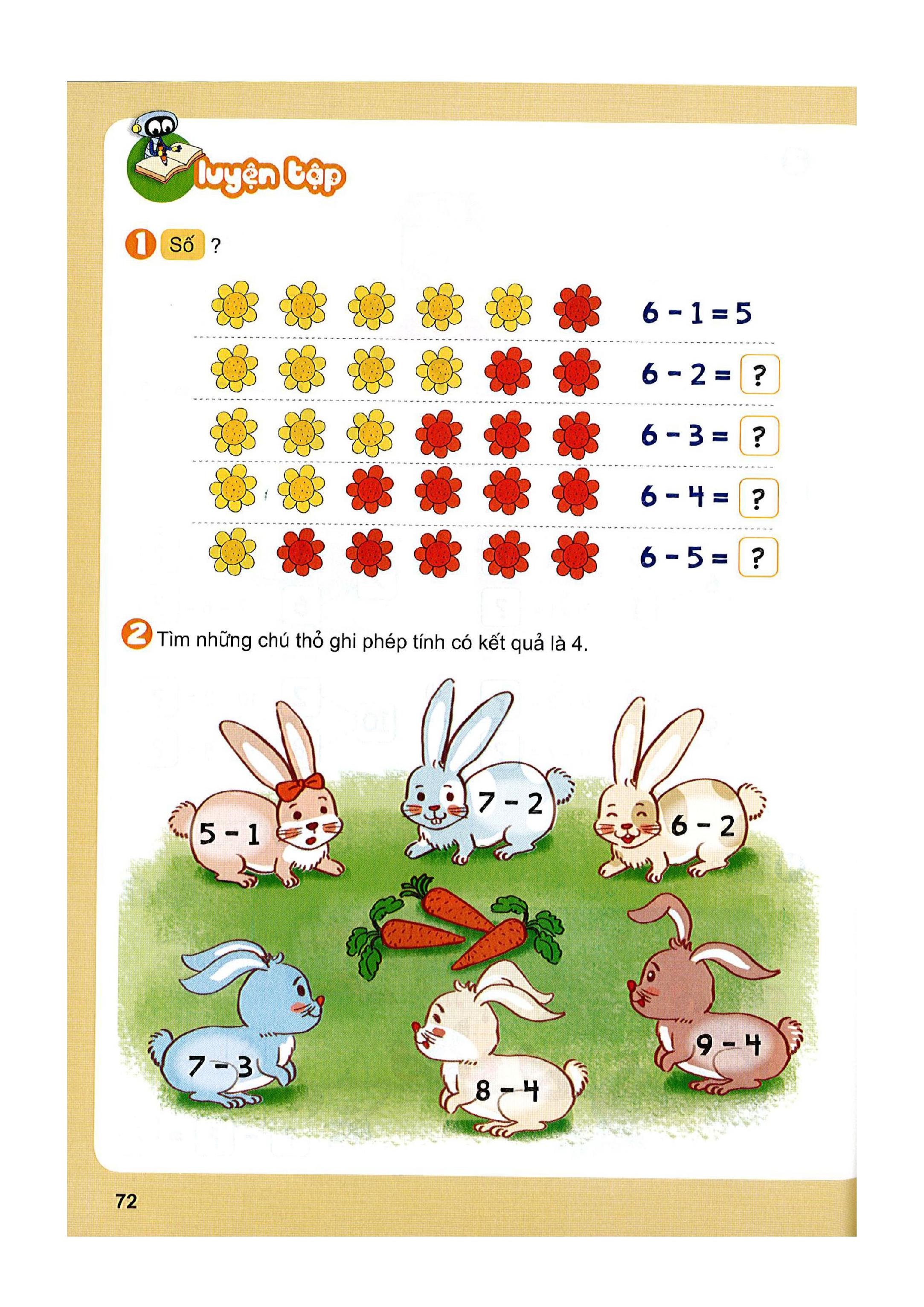 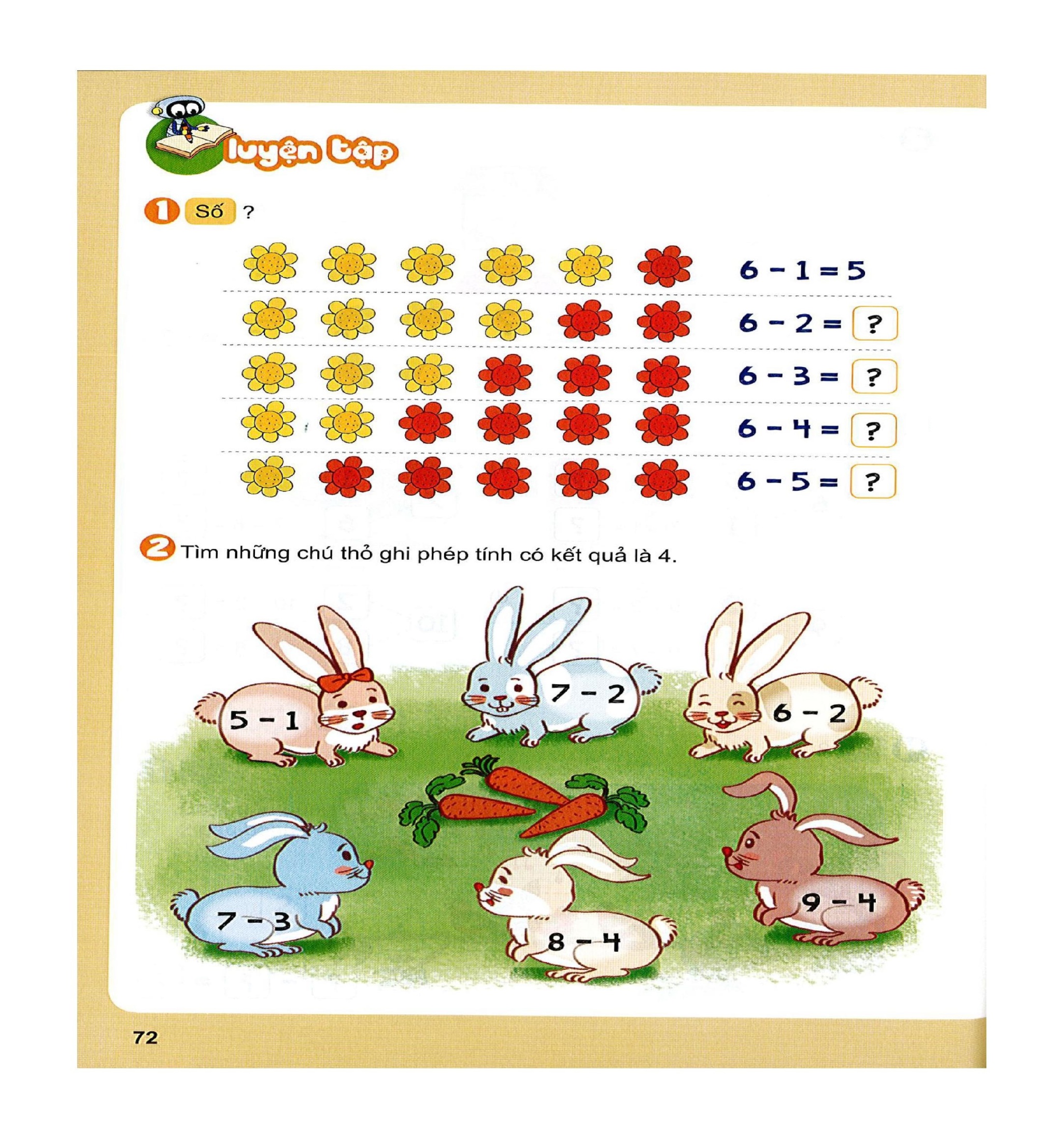 1
Số?
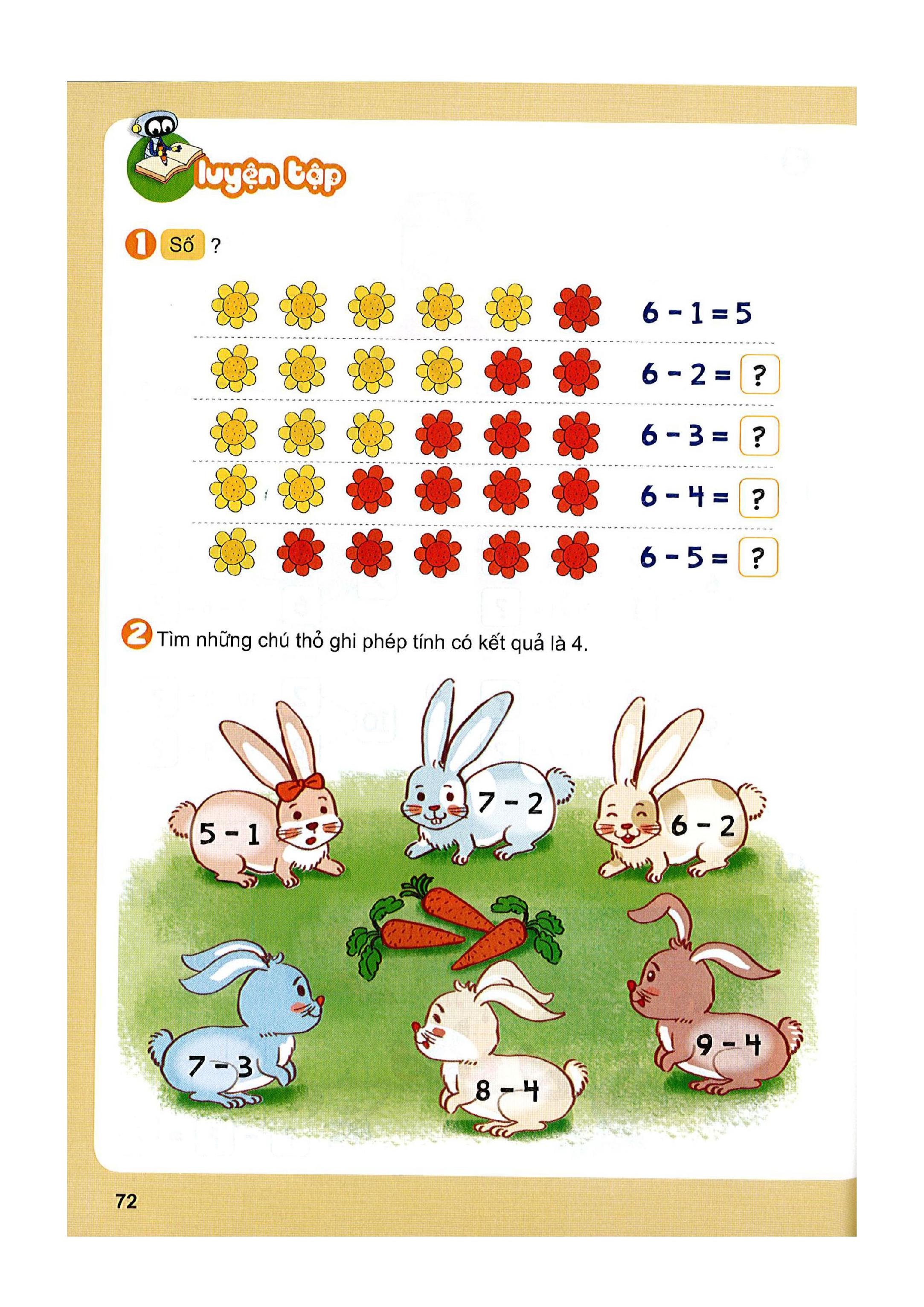 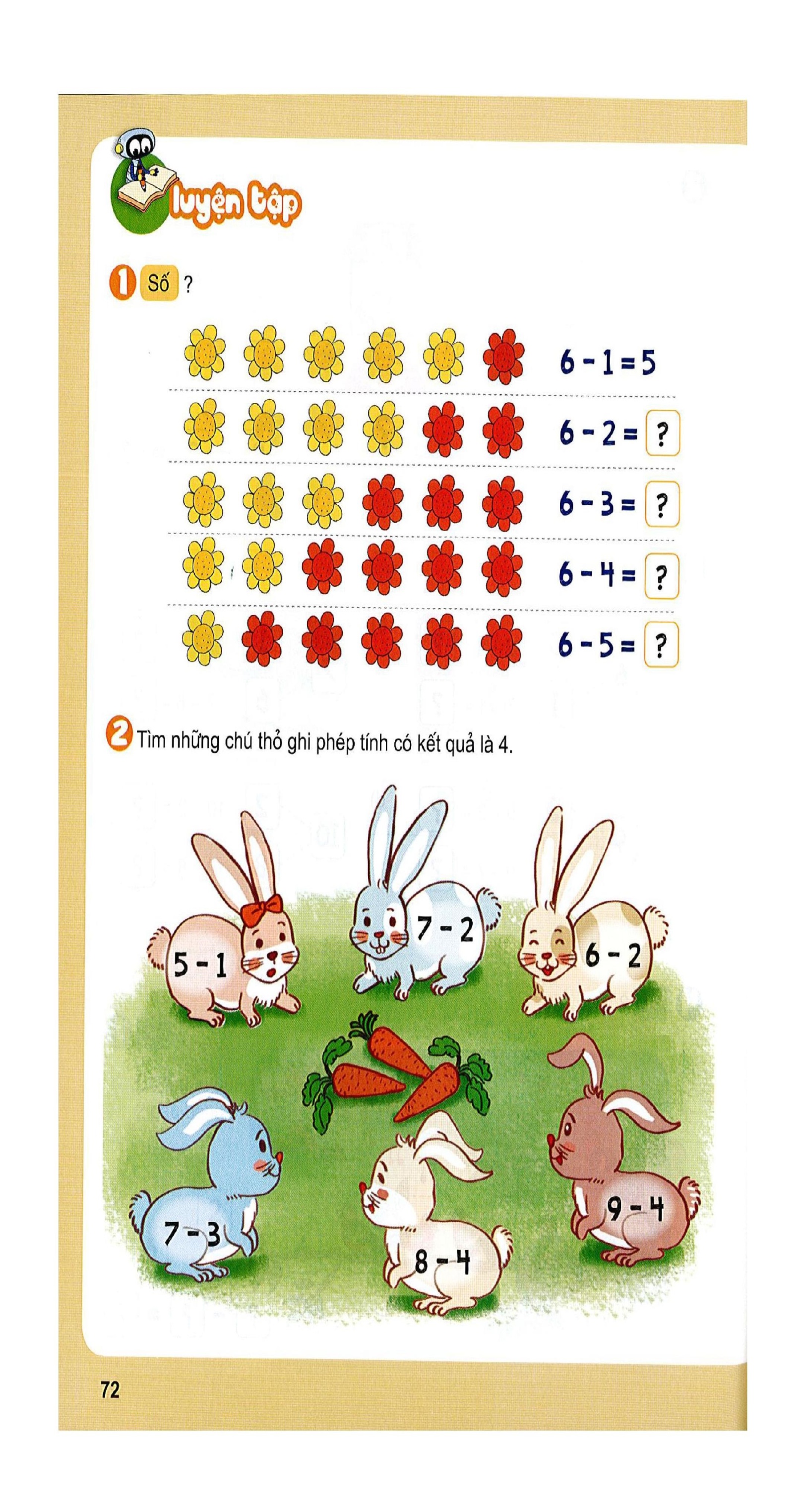 4
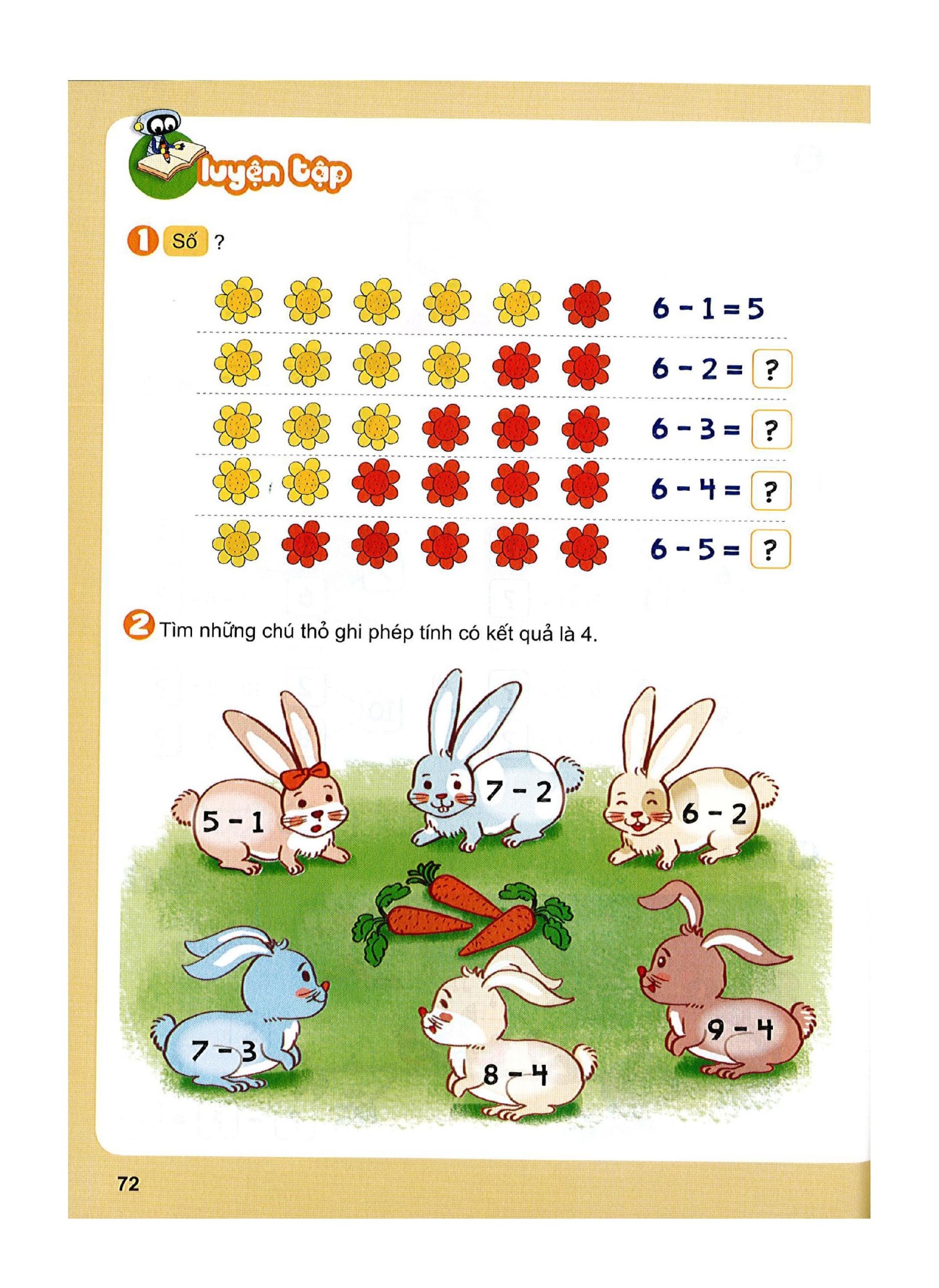 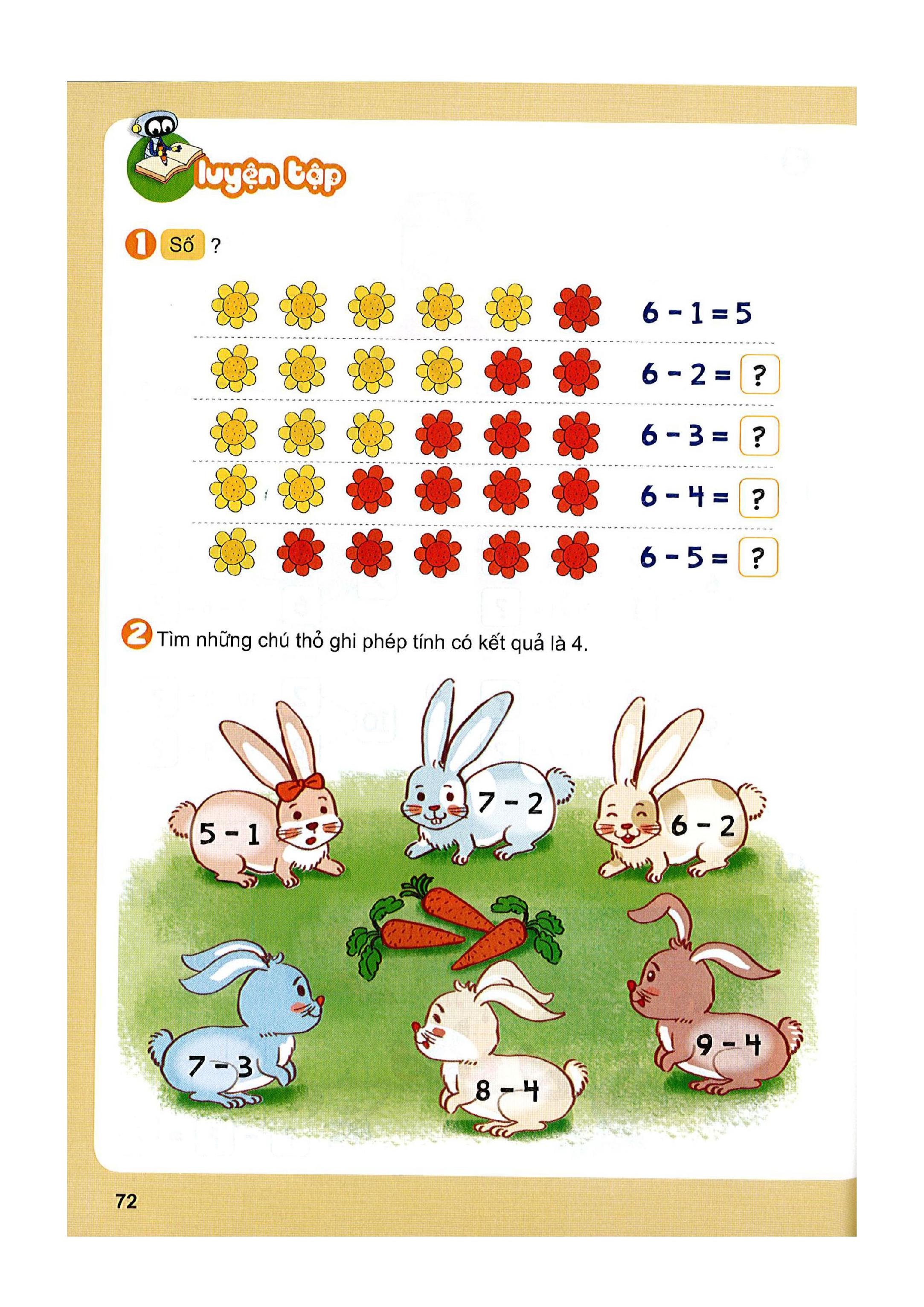 3
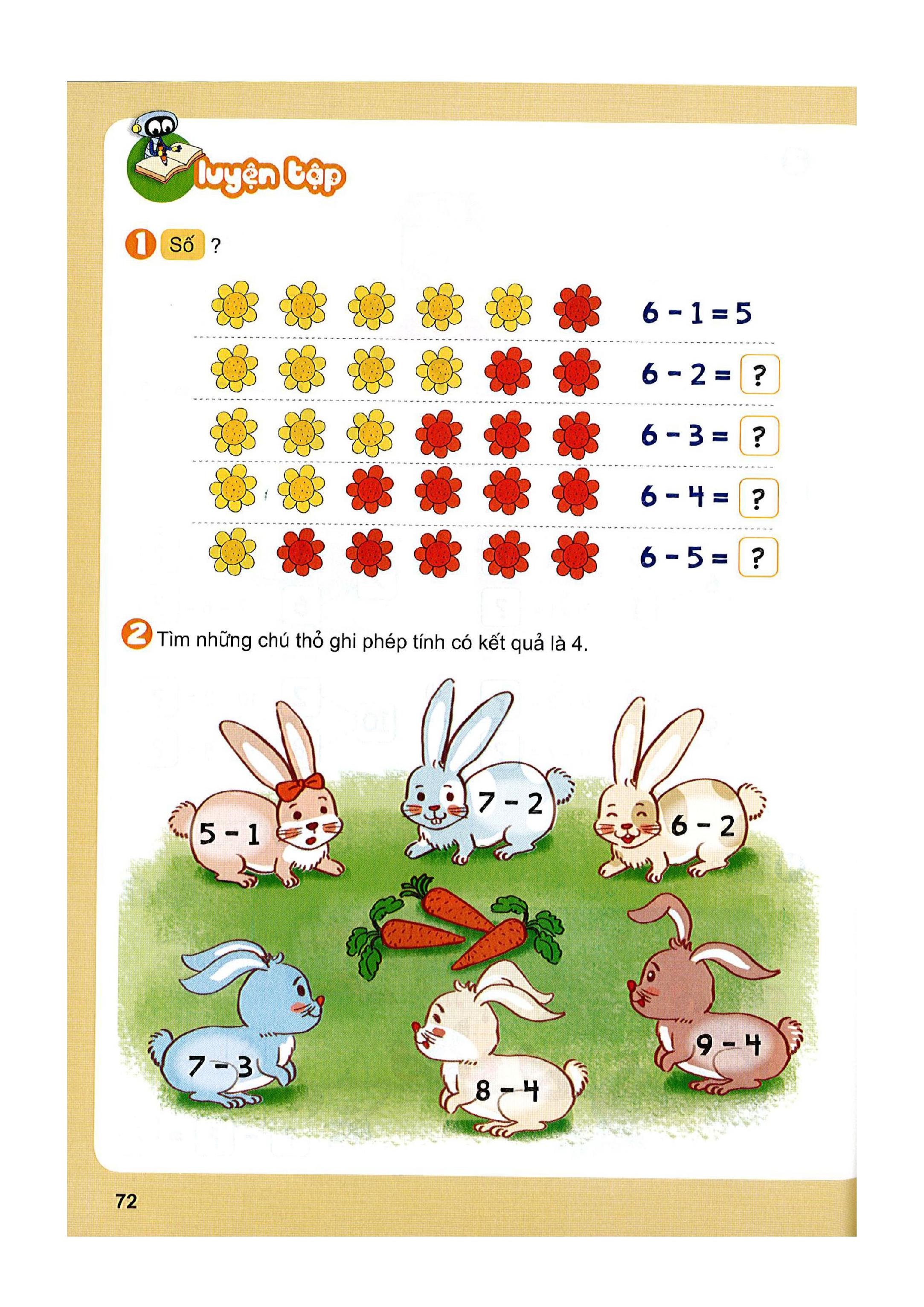 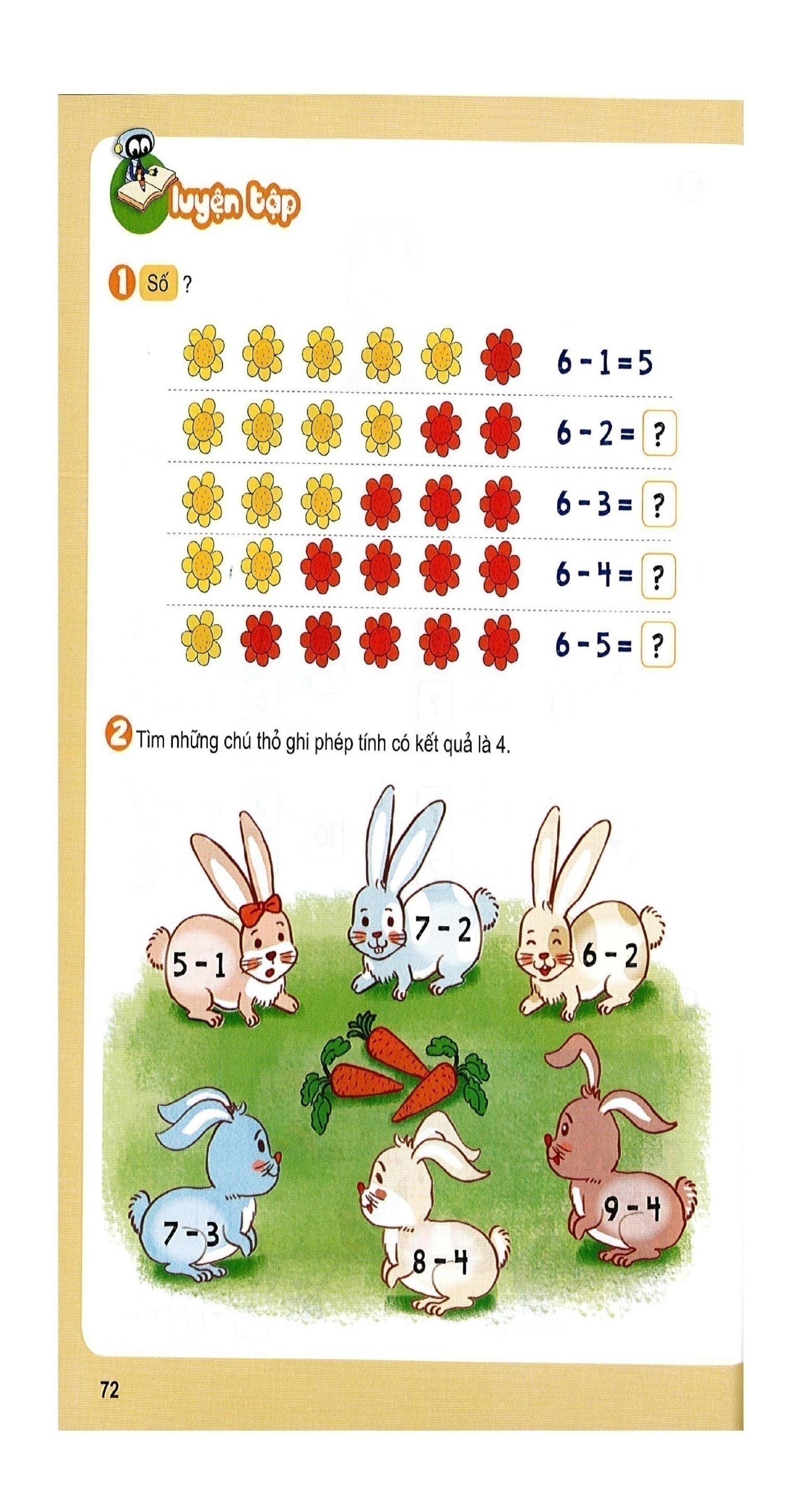 2
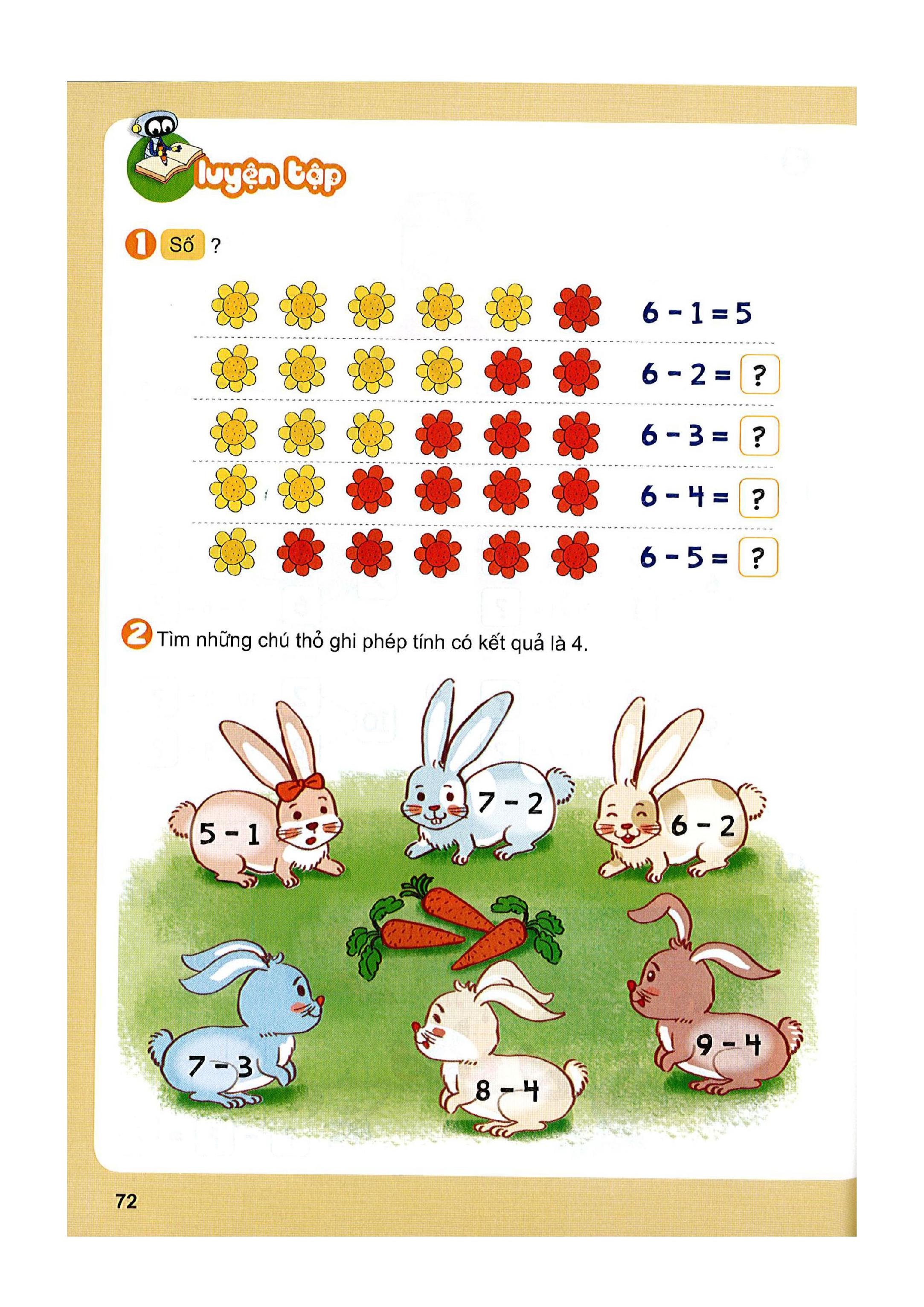 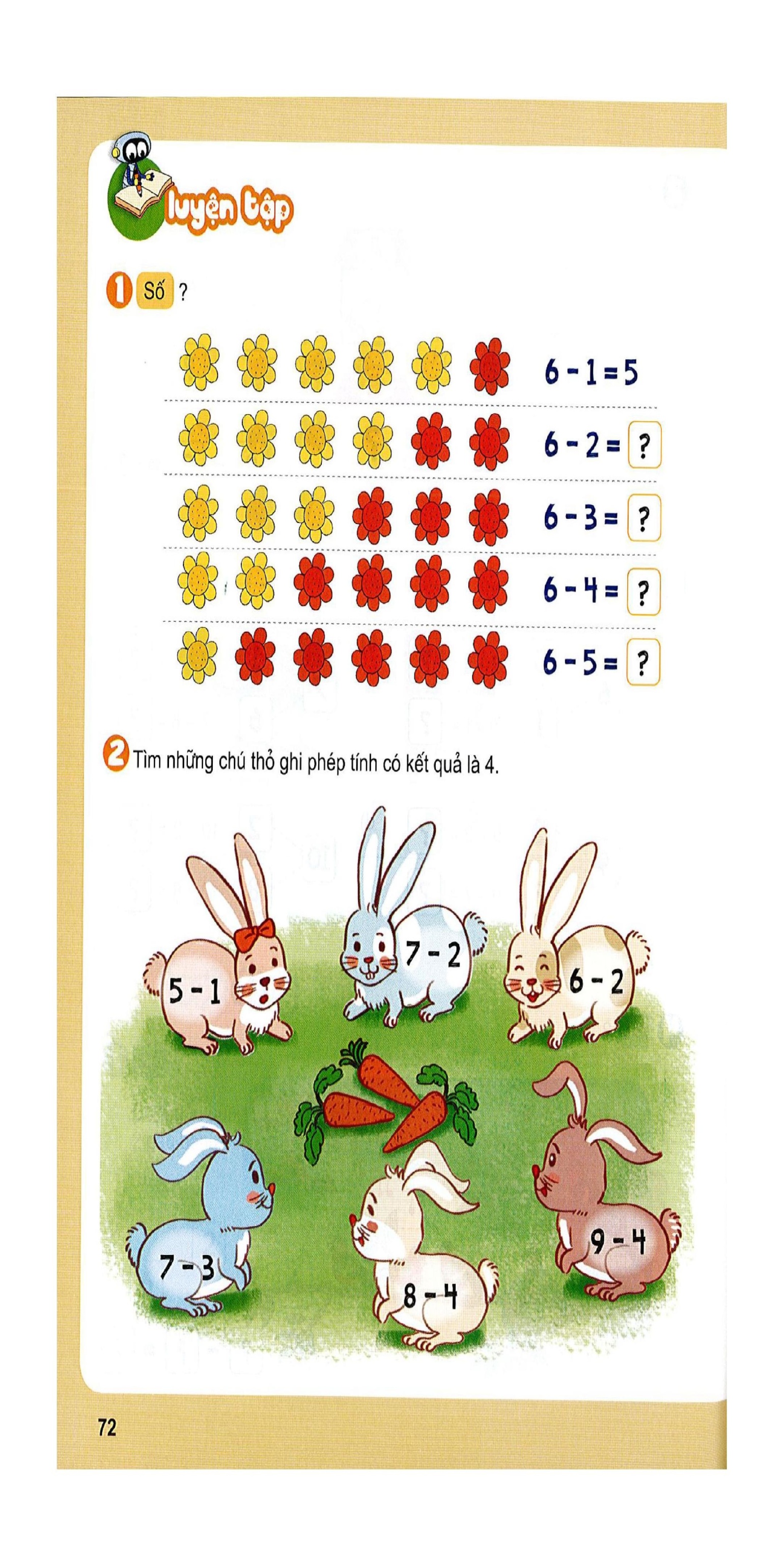 1
Bài 11
Phép trừ trong phạm vi 10
Tiết 3
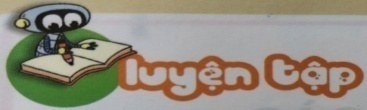 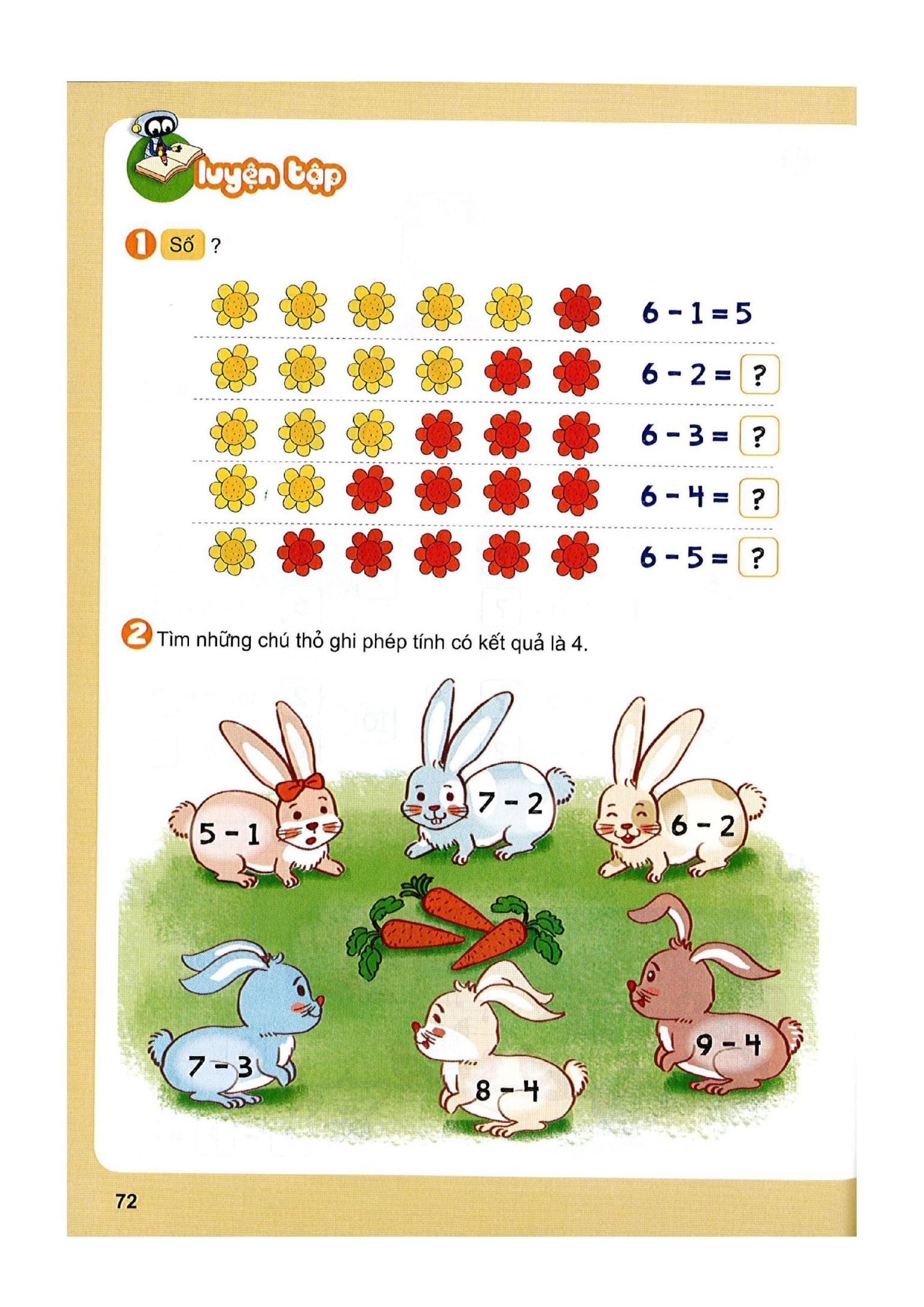 2
Tìm những chú thỏ ghi phép tính có kết quả là 4
6 – 2
5 – 1
7 – 3
8 – 4
Bài 11
Phép trừ trong phạm vi 10
Tiết 3
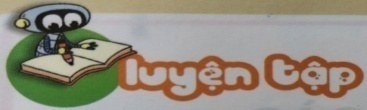 3
Số?
6
5
4
3
2
1
Bài 11
Phép trừ trong phạm vi 10
Tiết 3
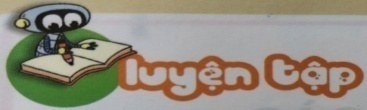 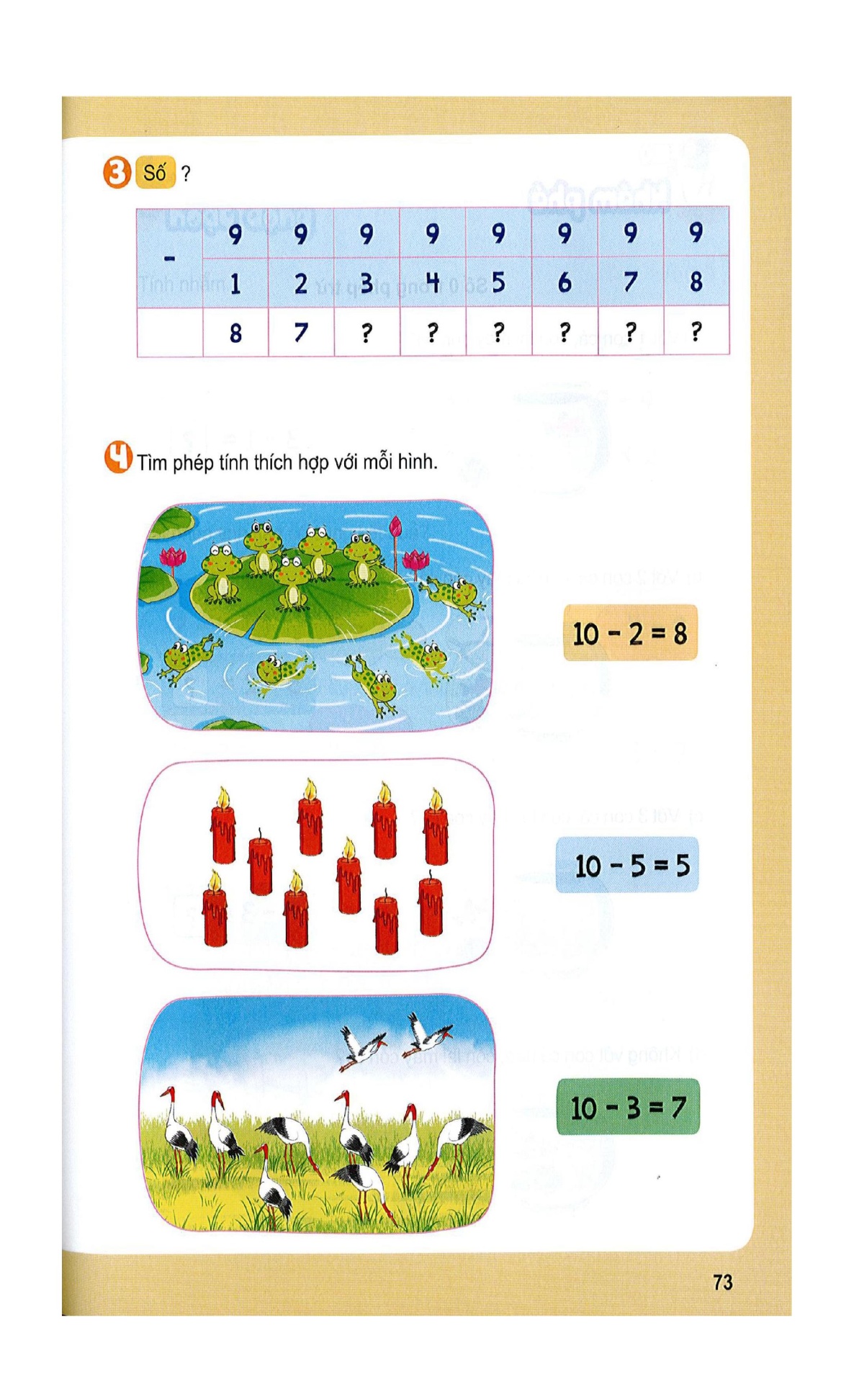 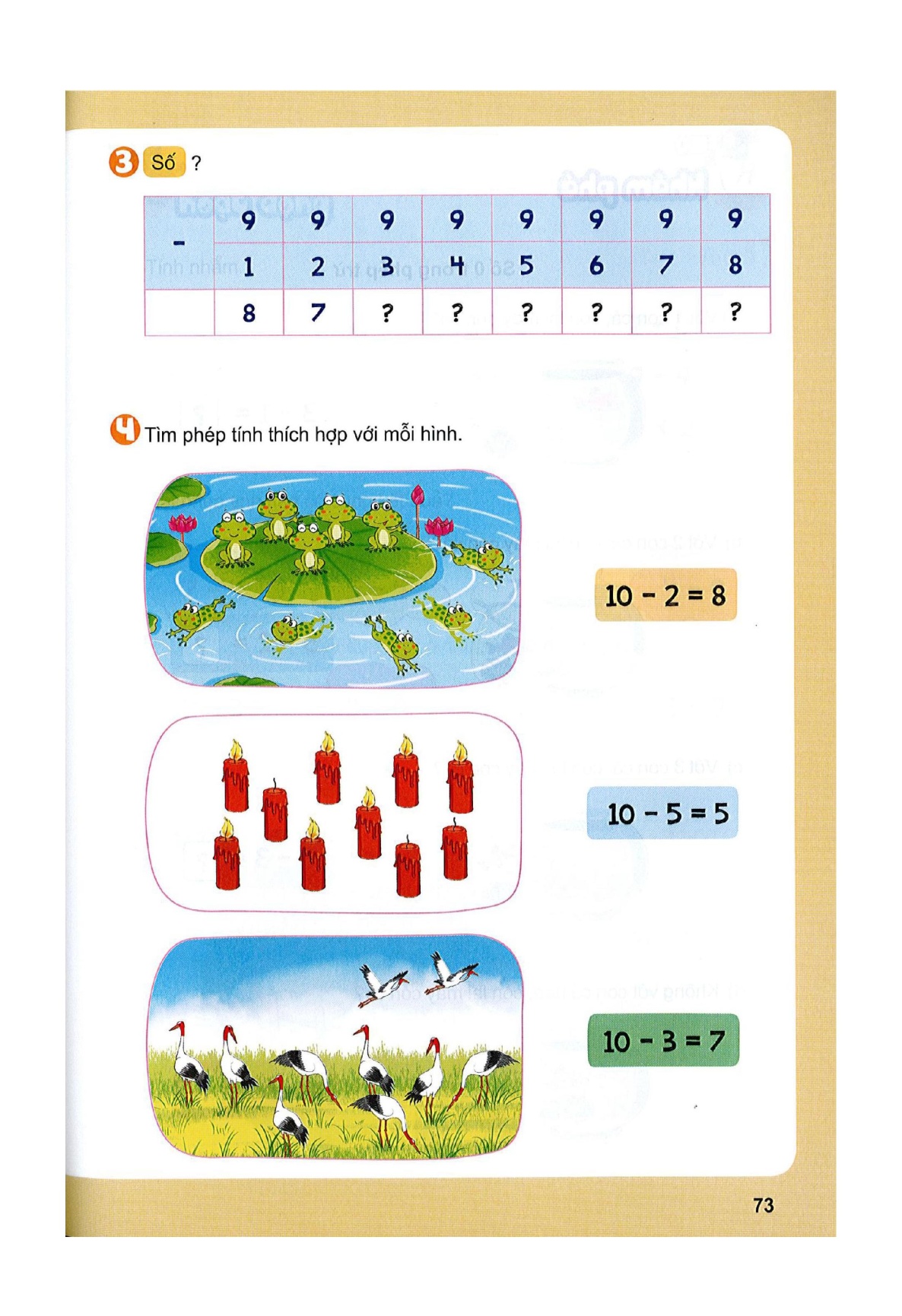 4
Tìm phép tính thích hợp với mỗi hình.
Bài 11
Phép trừ trong phạm vi 10
Tiết 4
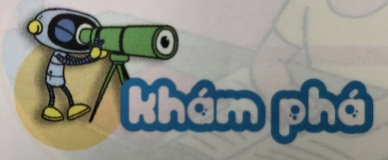 Số 0 trong phép trừ
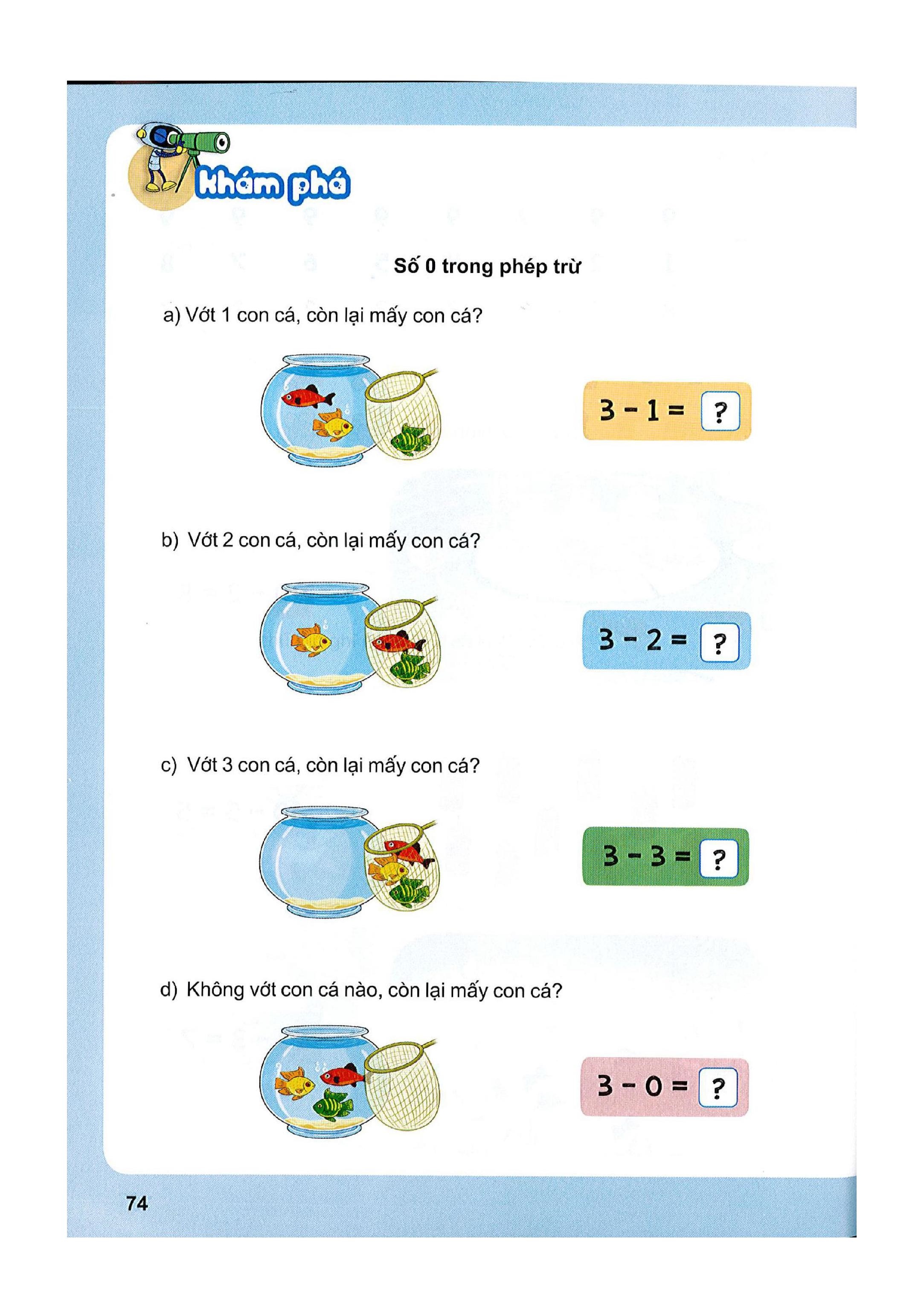 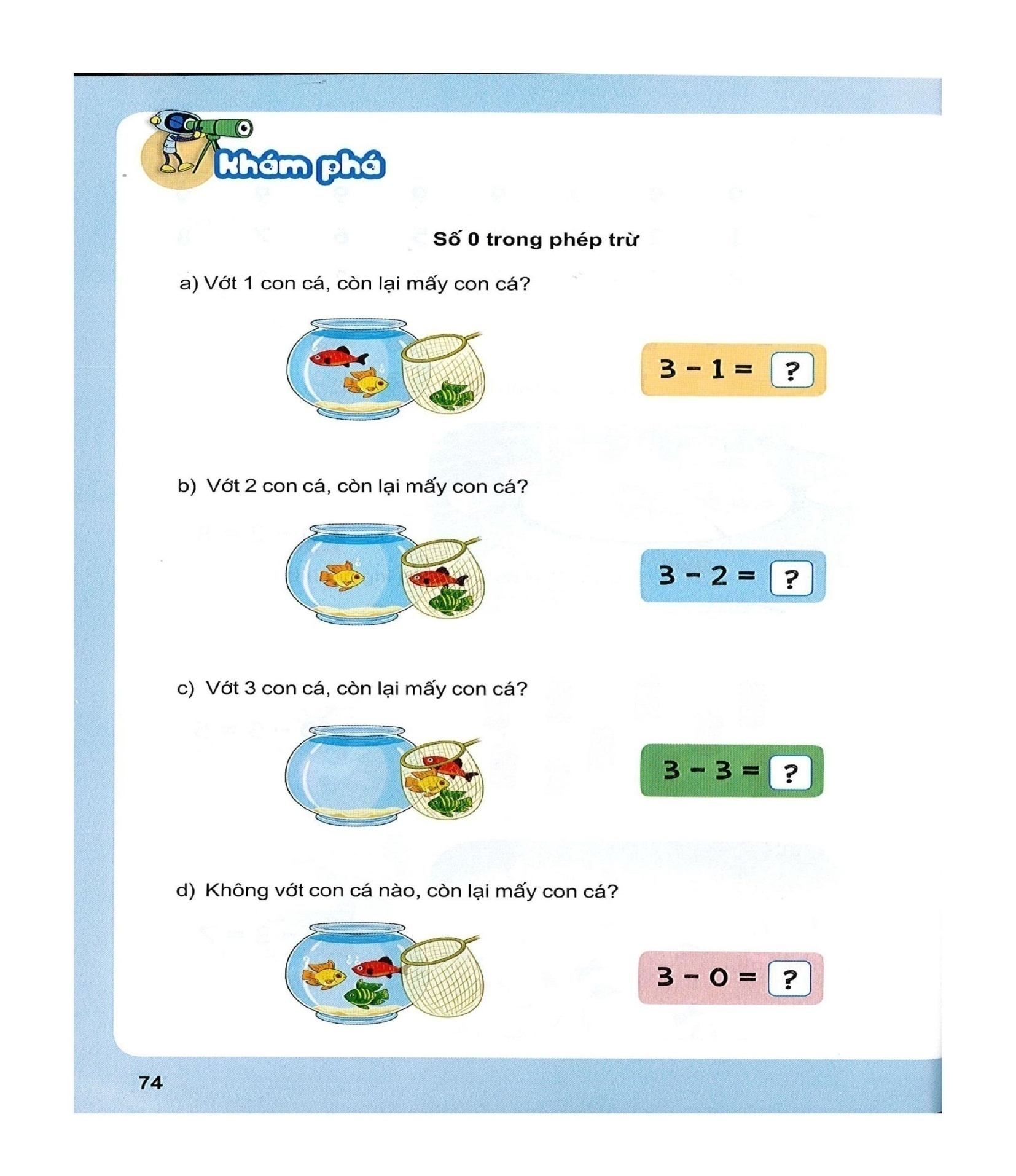 2
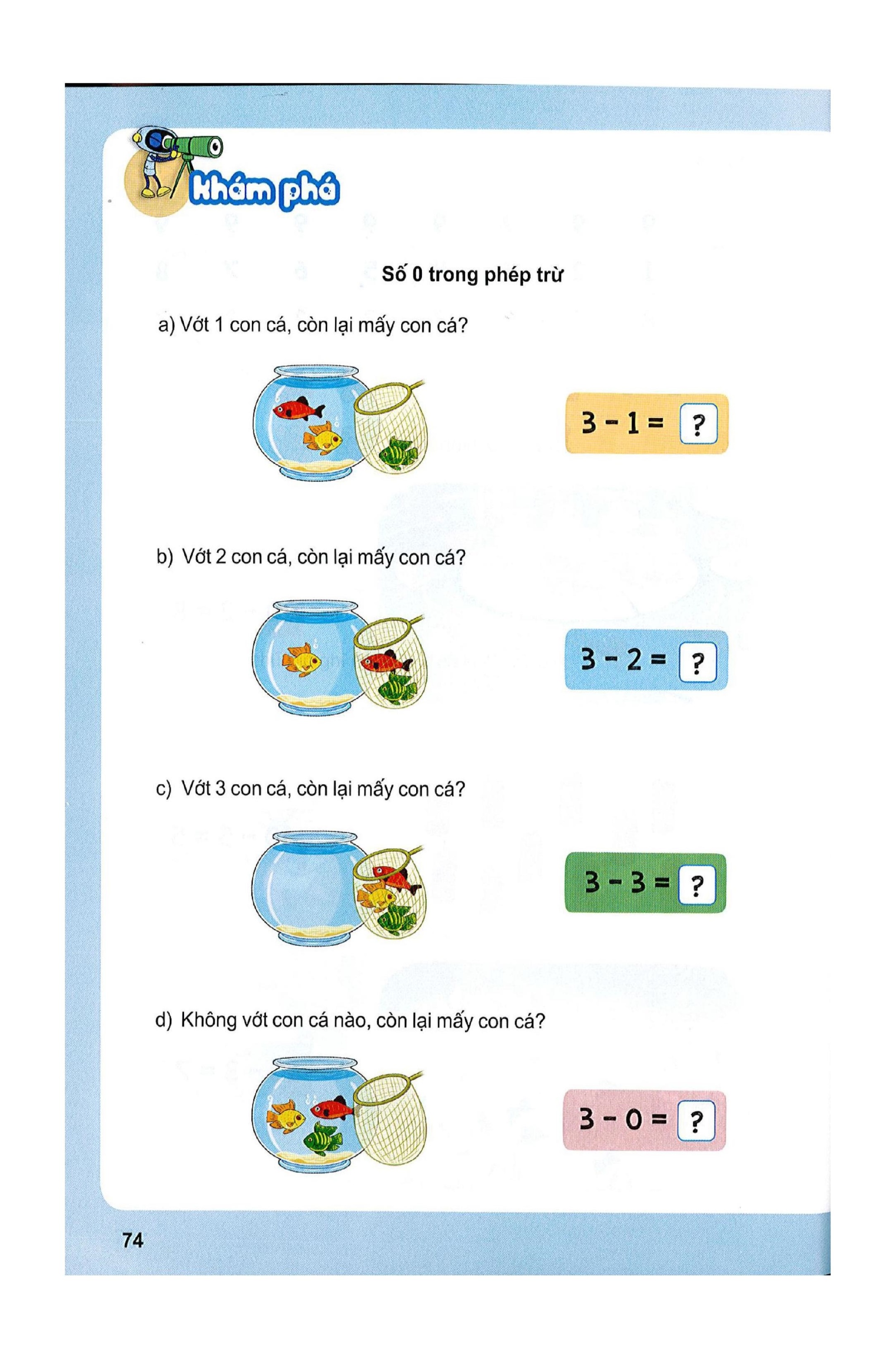 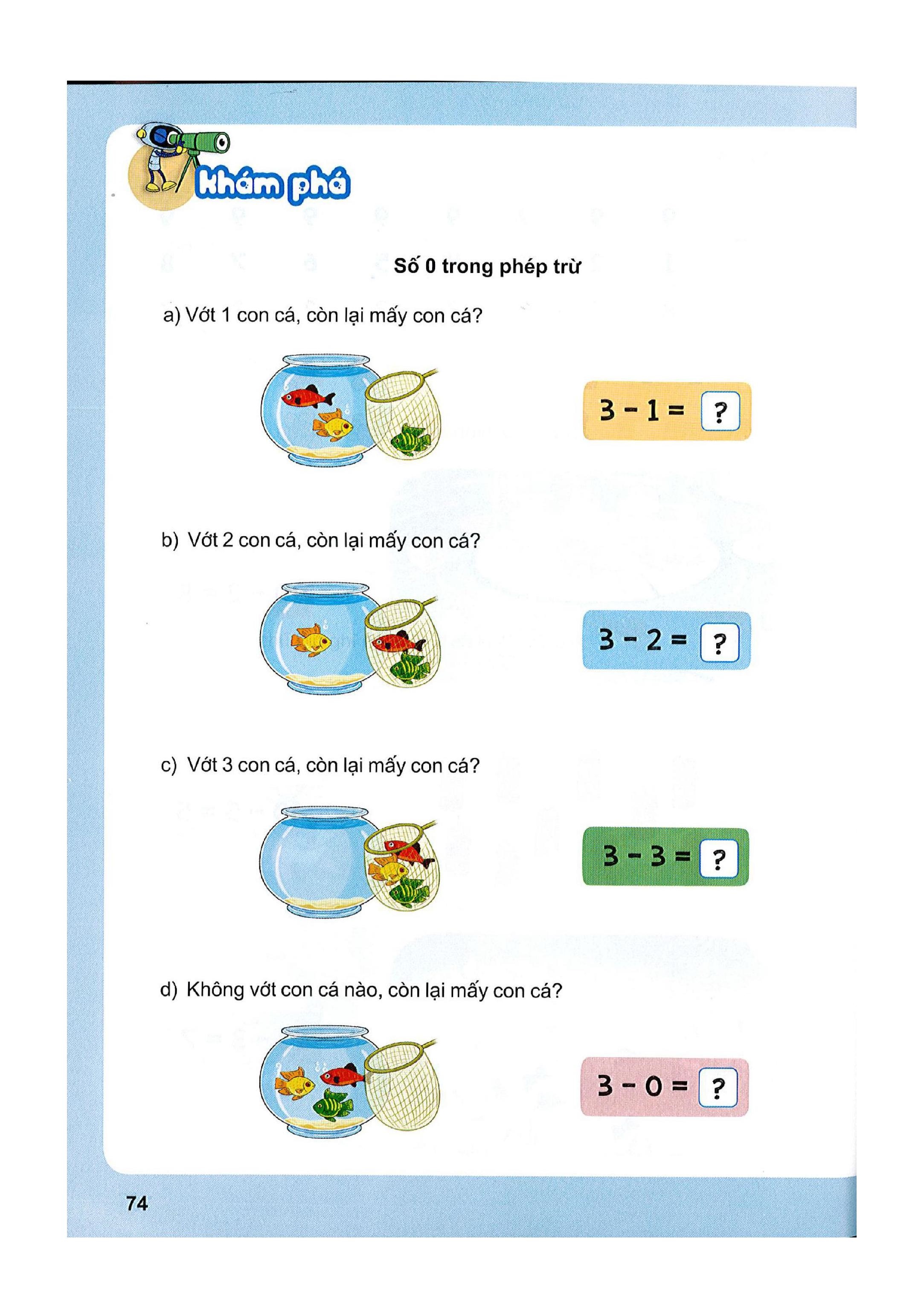 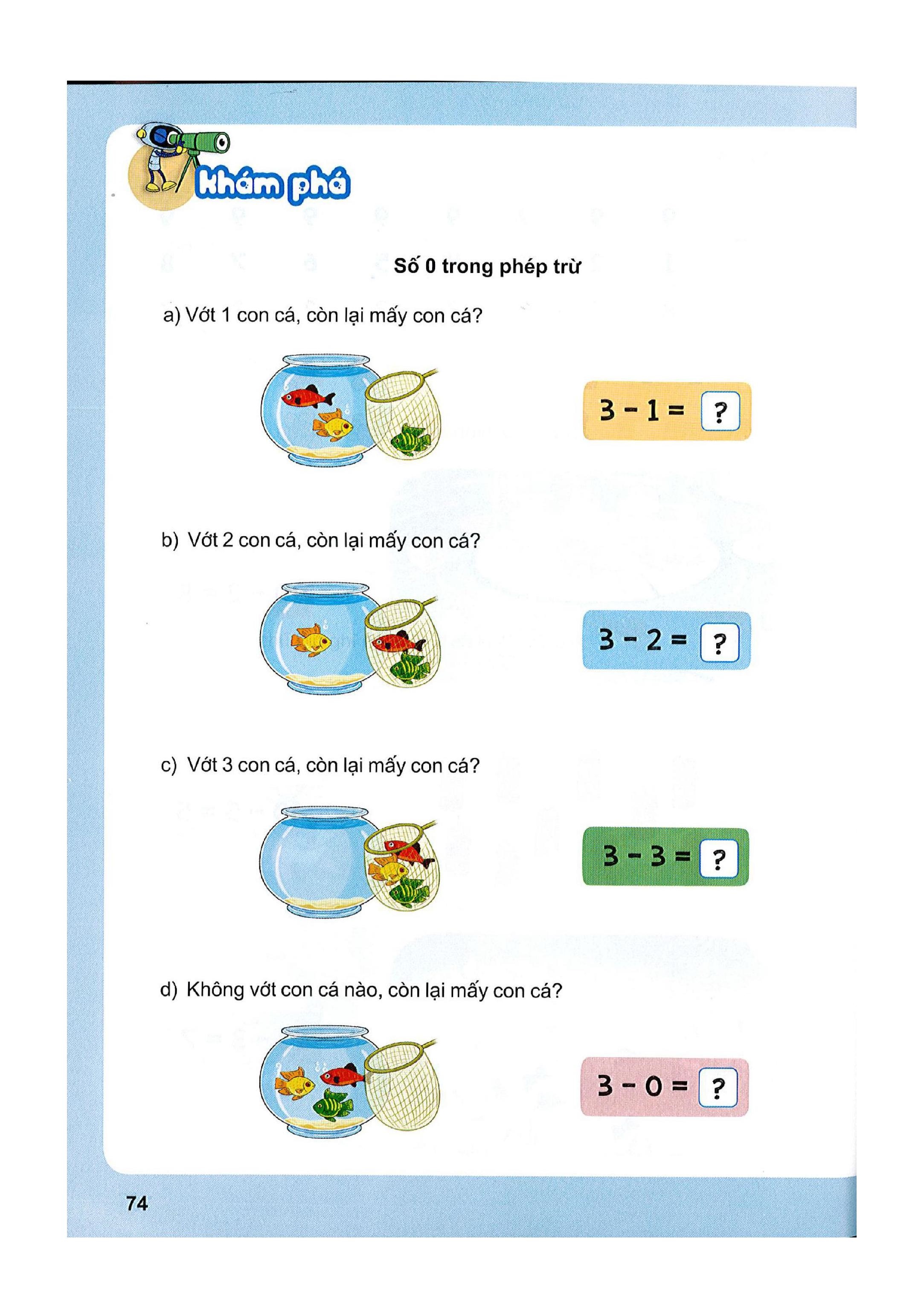 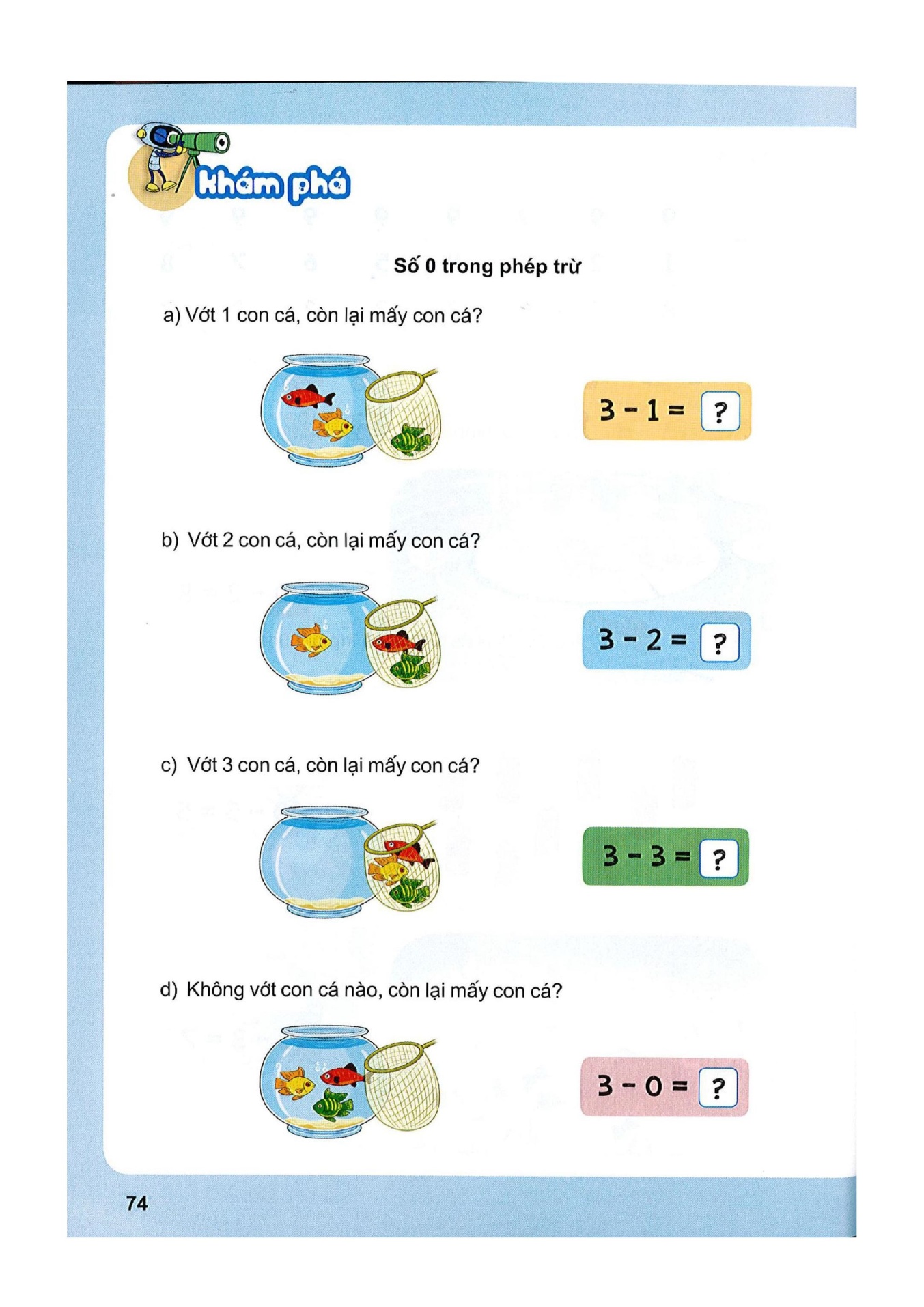 1
Bài 11
Phép trừ trong phạm vi 10
Tiết 4
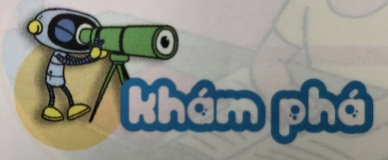 Số 0 trong phép trừ
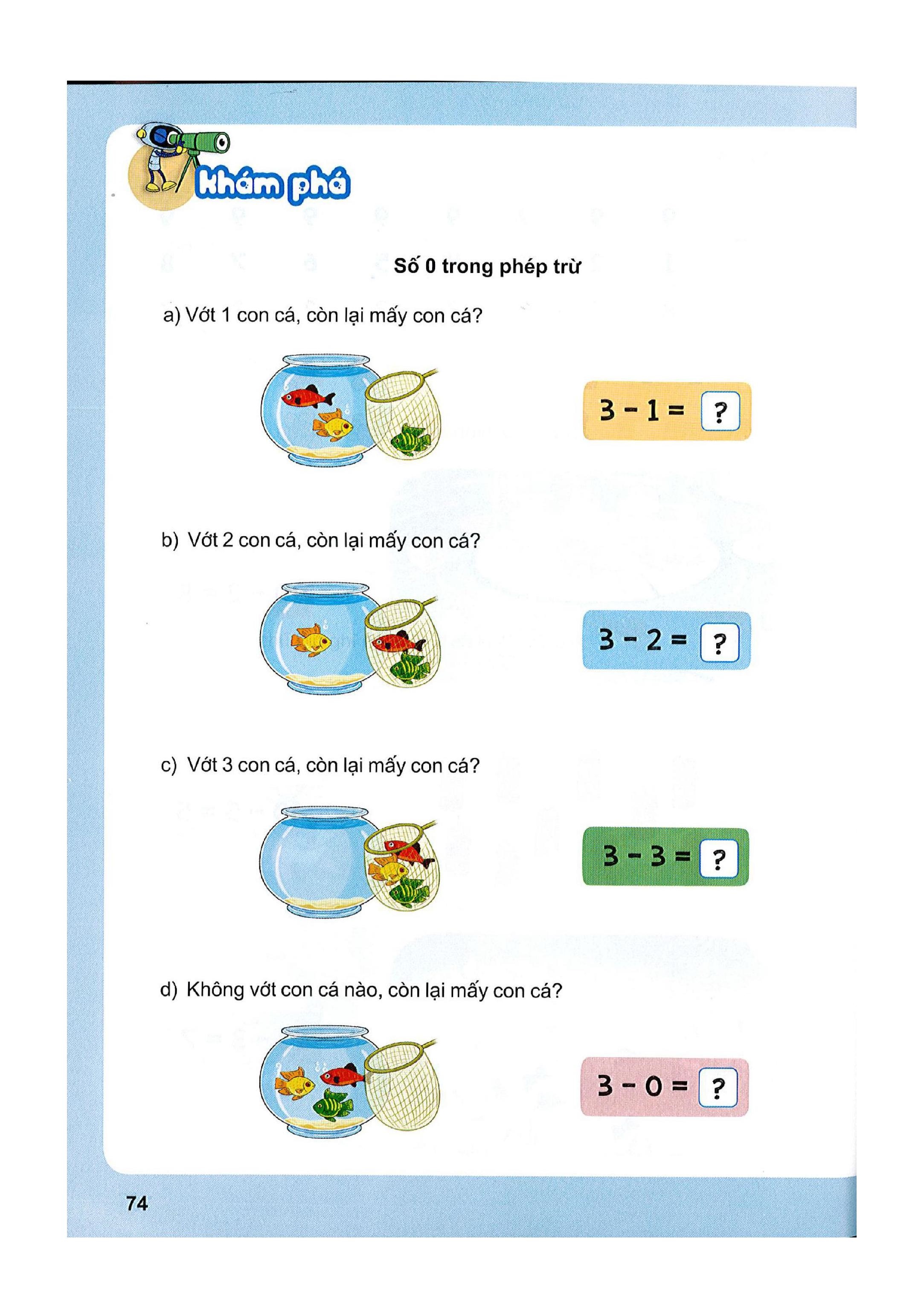 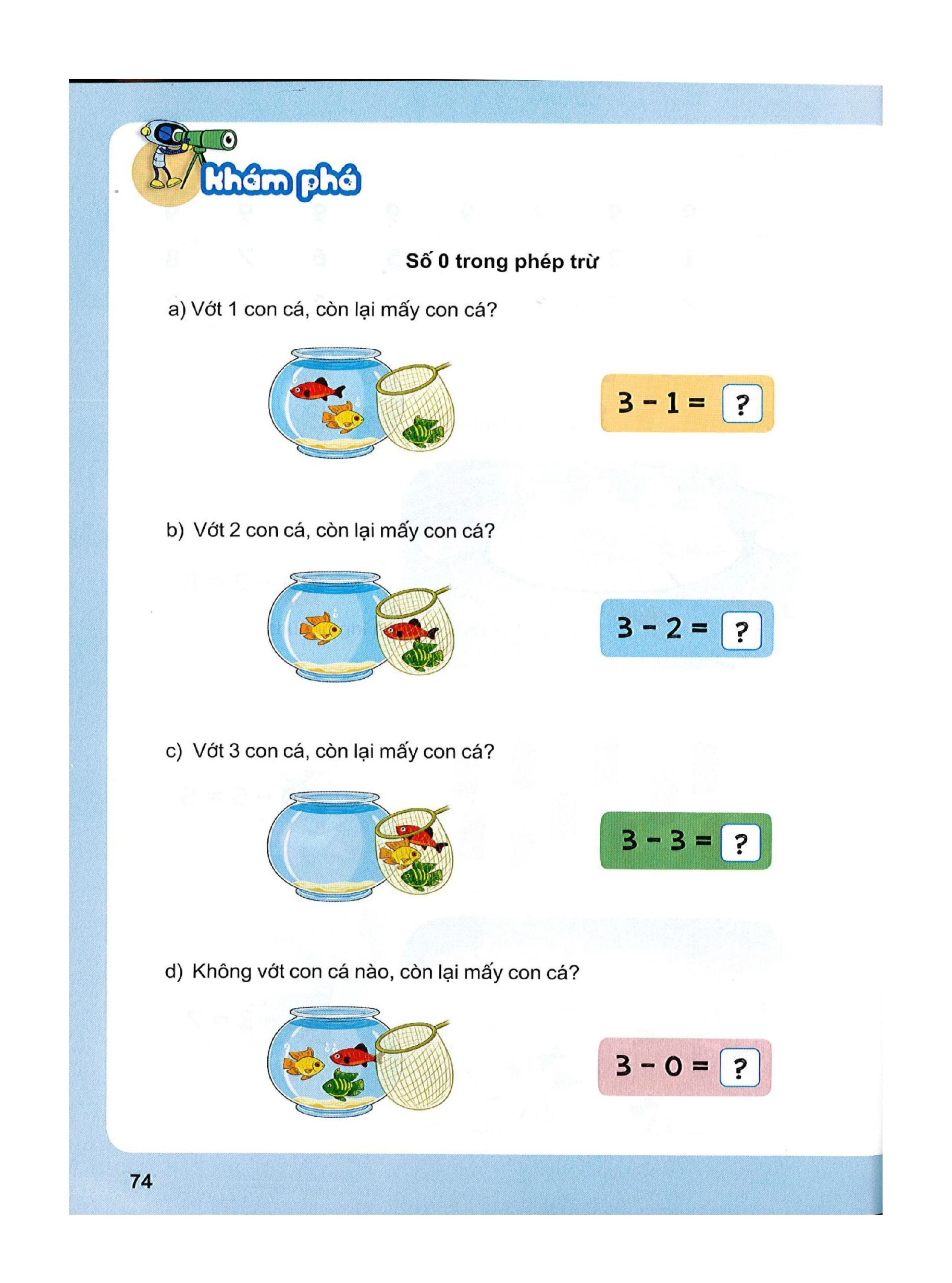 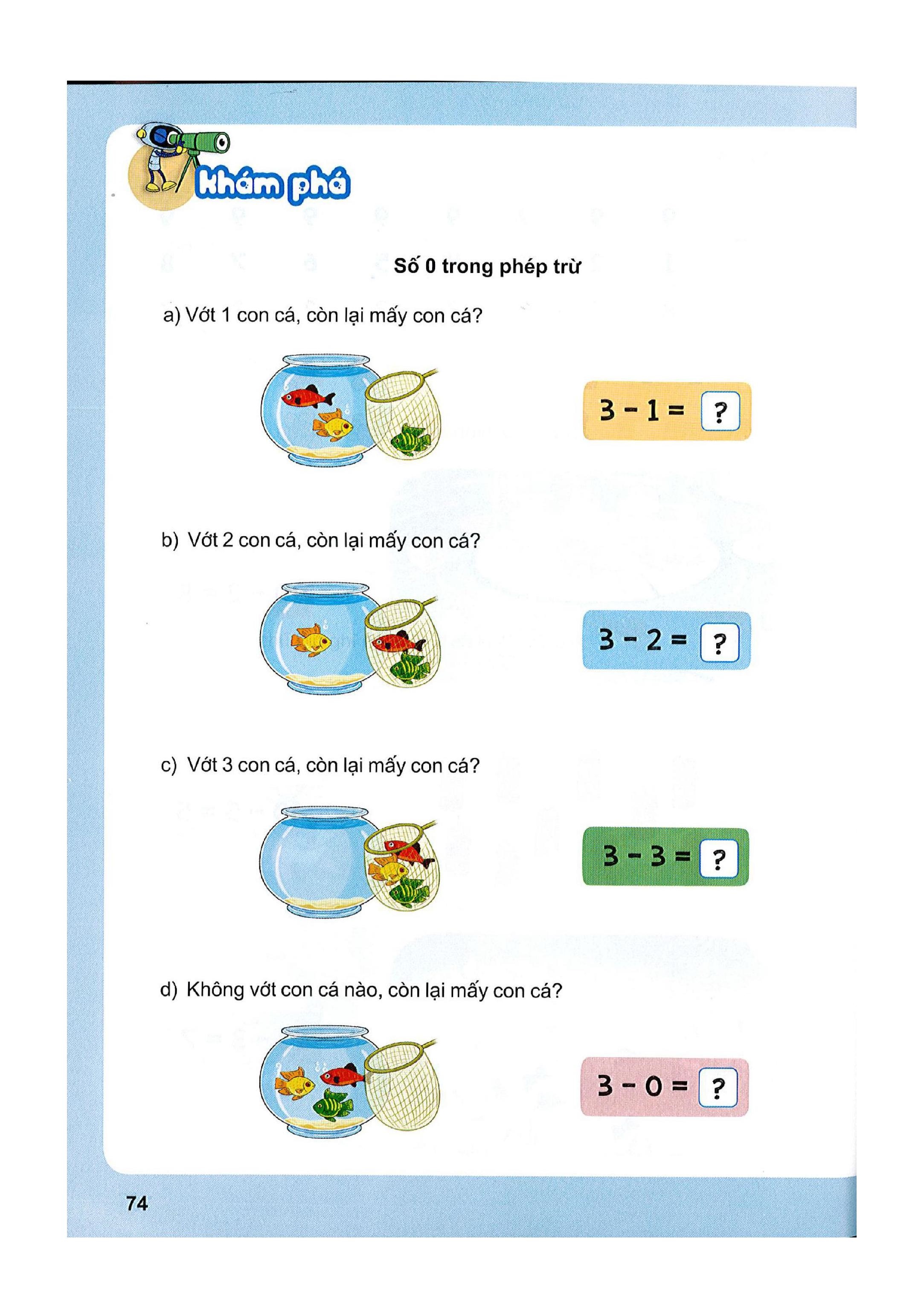 0
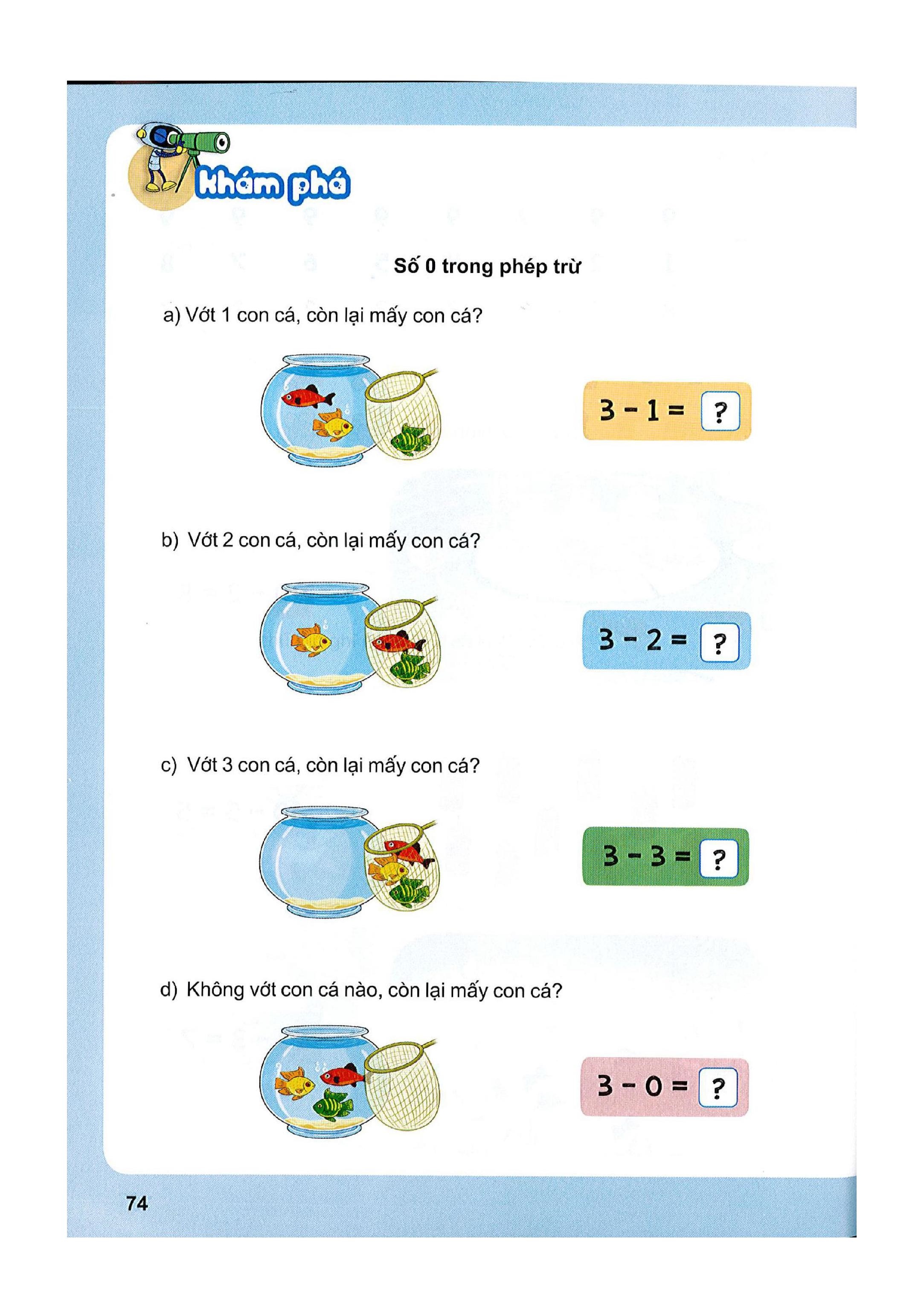 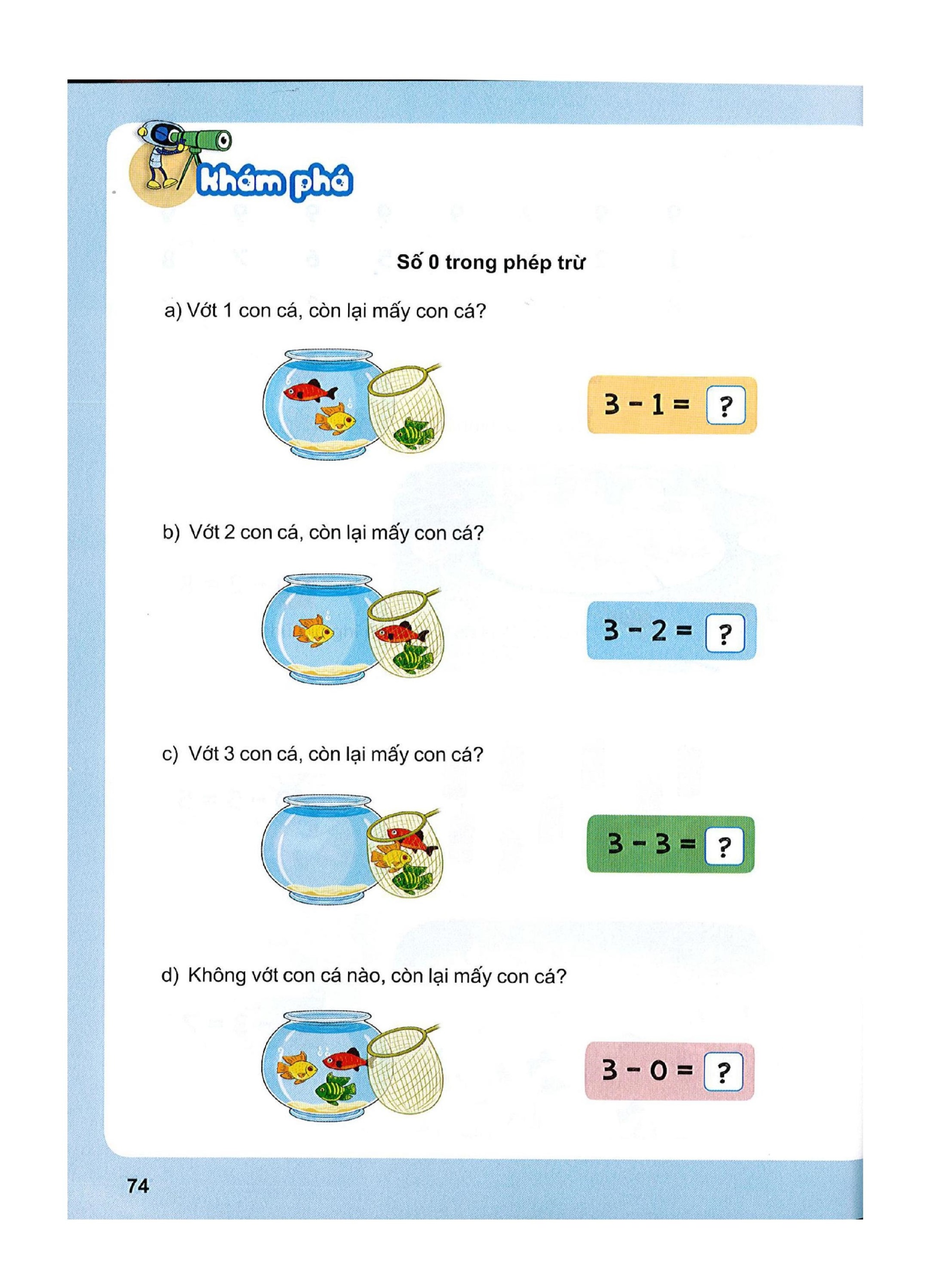 3
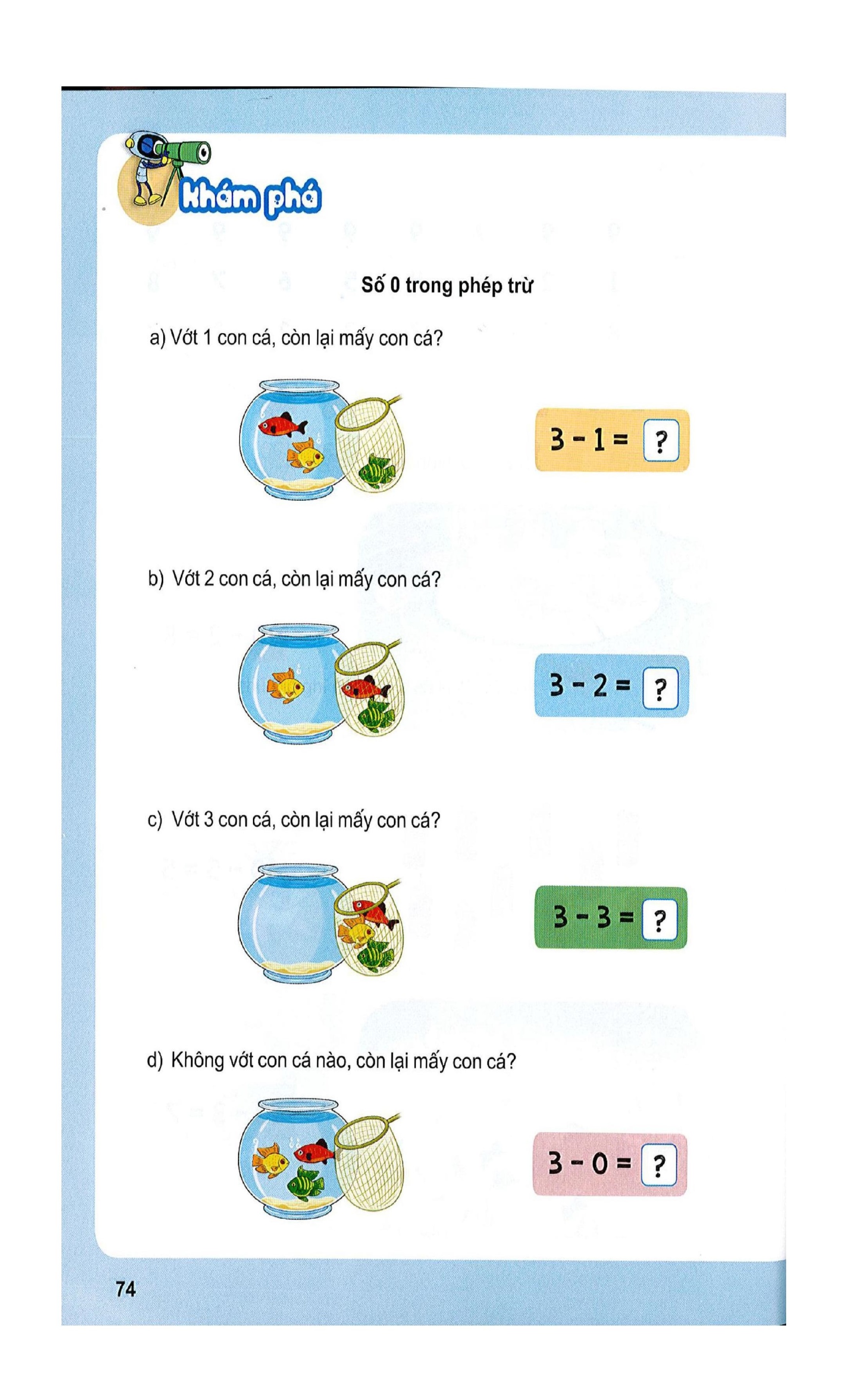 Bài 11
Phép trừ trong phạm vi 10
Tiết 4
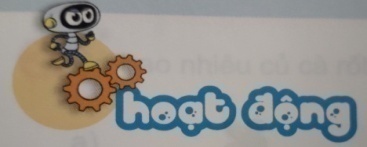 1
Tính nhẩm.
5 – 0 =
6 – 6 =
5 +0 =
5
0
5
4 – 0 =
7 – 7 =
0 +4 =
4
0
4
3 – 0 =
4 – 4 =
3 +0 =
3
0
3
2 – 0 =
9 – 9 =
0 +2 =
2
0
2
Bài 11
Phép trừ trong phạm vi 10
Tiết 4
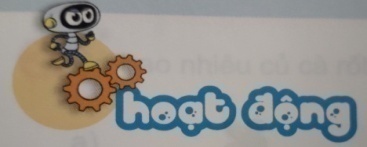 2
Hai phép tính nào có cùng kết quả?
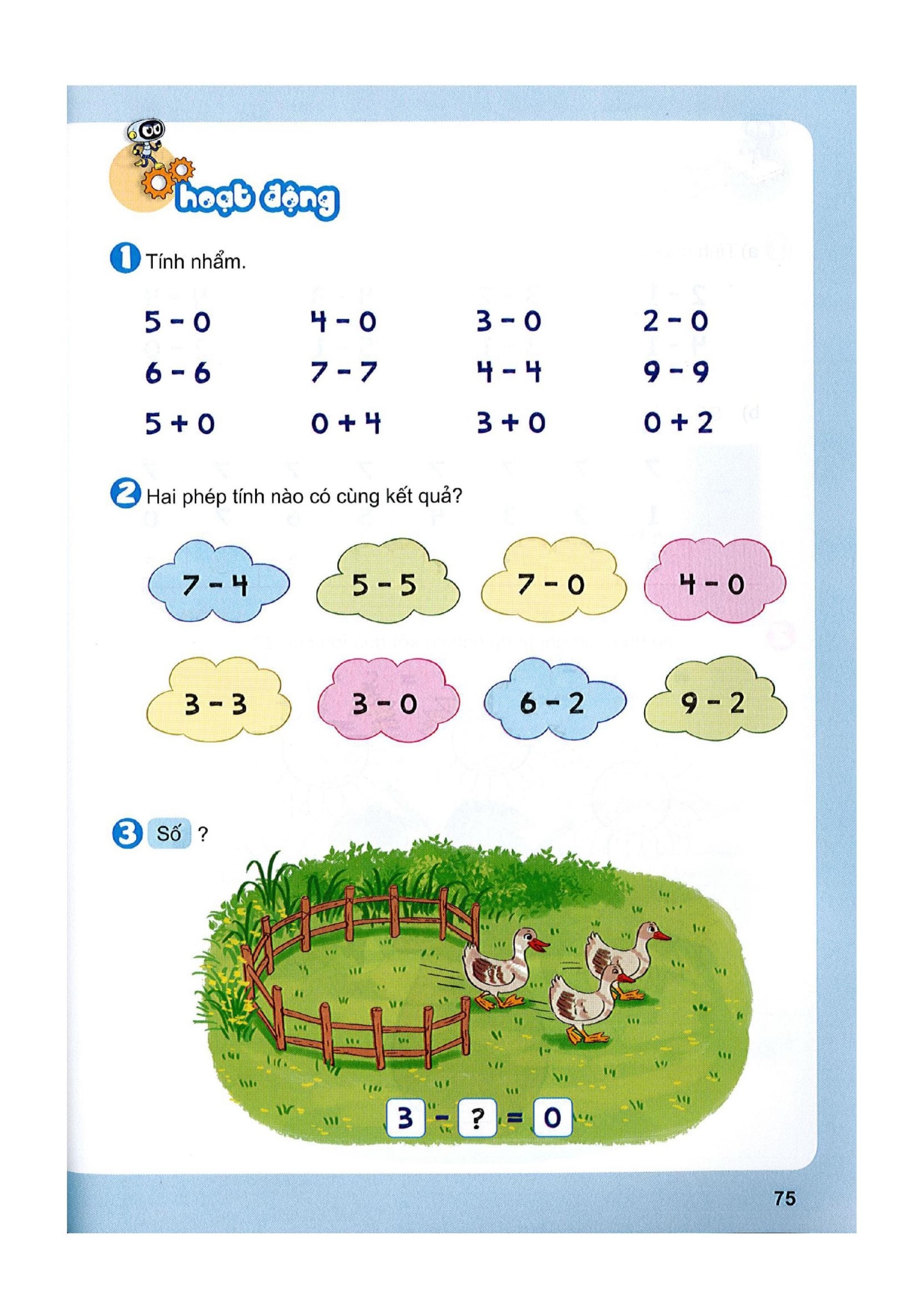 Bài 11
Phép trừ trong phạm vi 10
Tiết 4
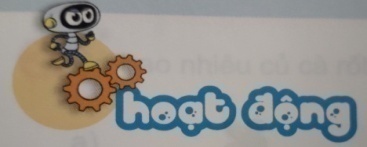 2
Số?
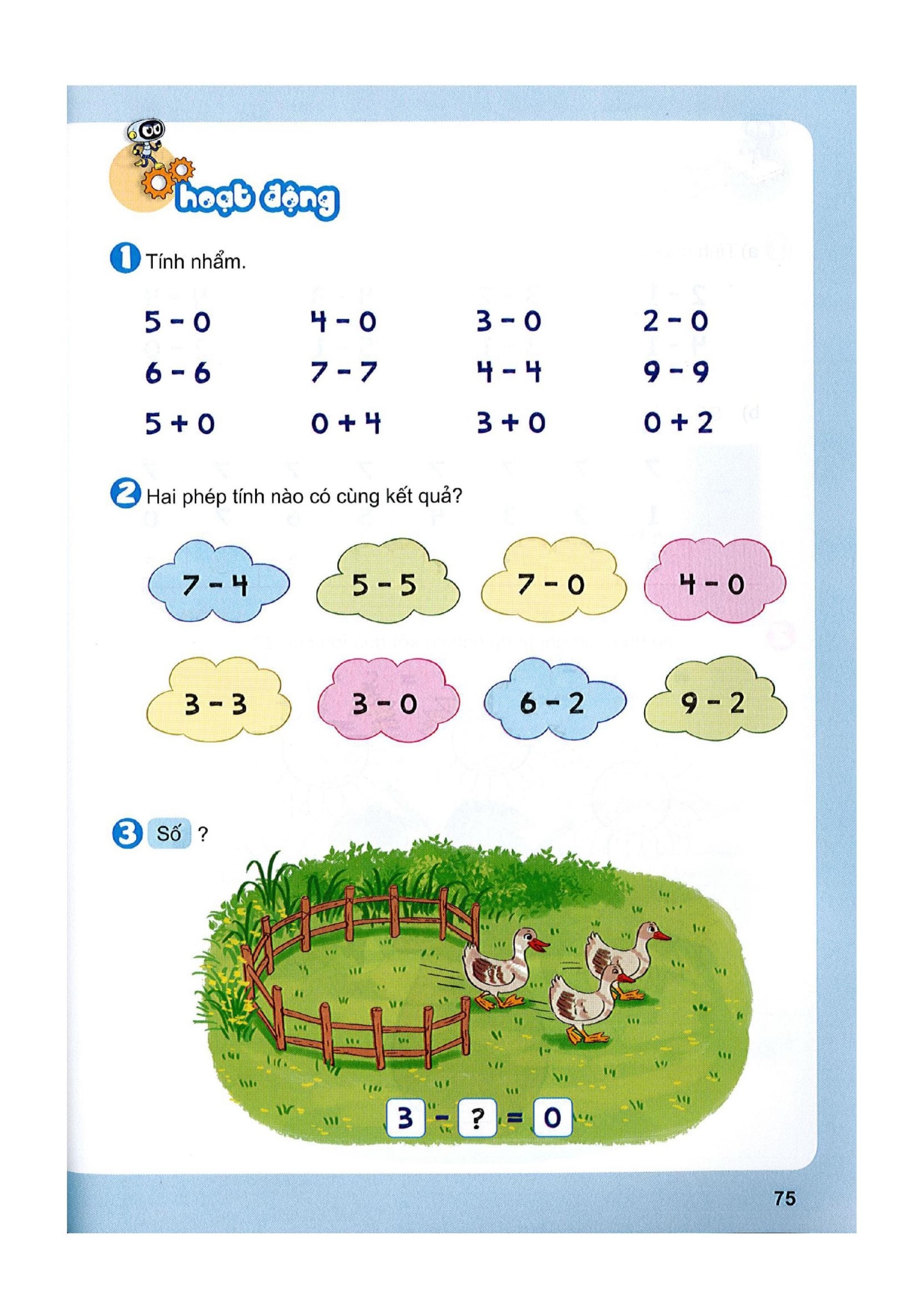 3 – 3 = 0
Bài 11
Phép trừ trong phạm vi 10
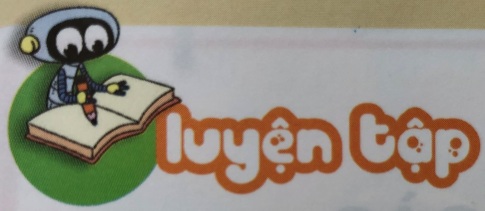 Tiết 5
1
a) Tính nhẩm.
2 – 0 =
4 – 1 =
2
3
3 – 2 =
3 – 1 =
1
2
4 – 3 =
5 – 1 =
1
4
4 – 4 =
2 – 0 =
0
2
b) Số?
5
3
2
1
7
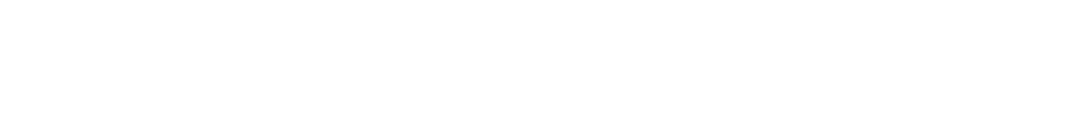 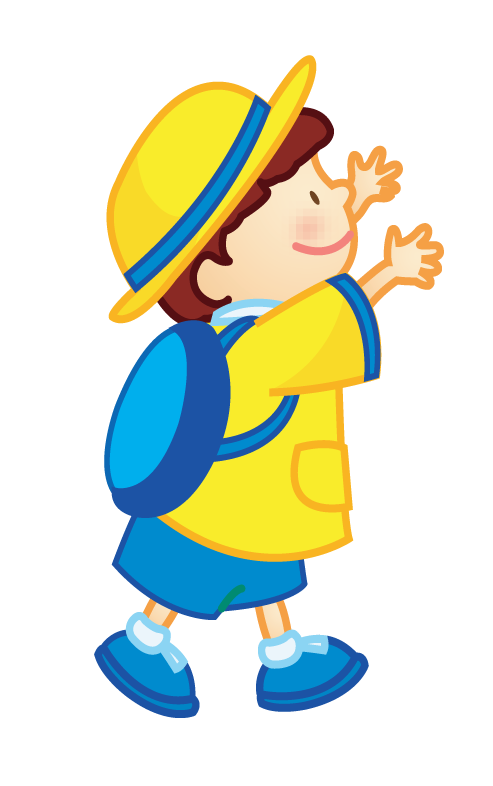 GIẢI LAO
Bài 11
Phép trừ trong phạm vi 10
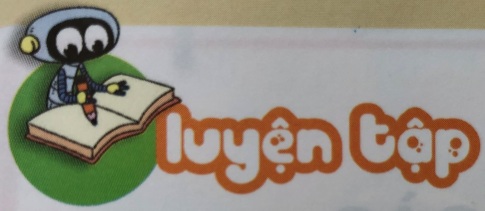 Tiết 5
2
Những bông hoa nào ghi phép tính có kết quả lớn hơn 3?
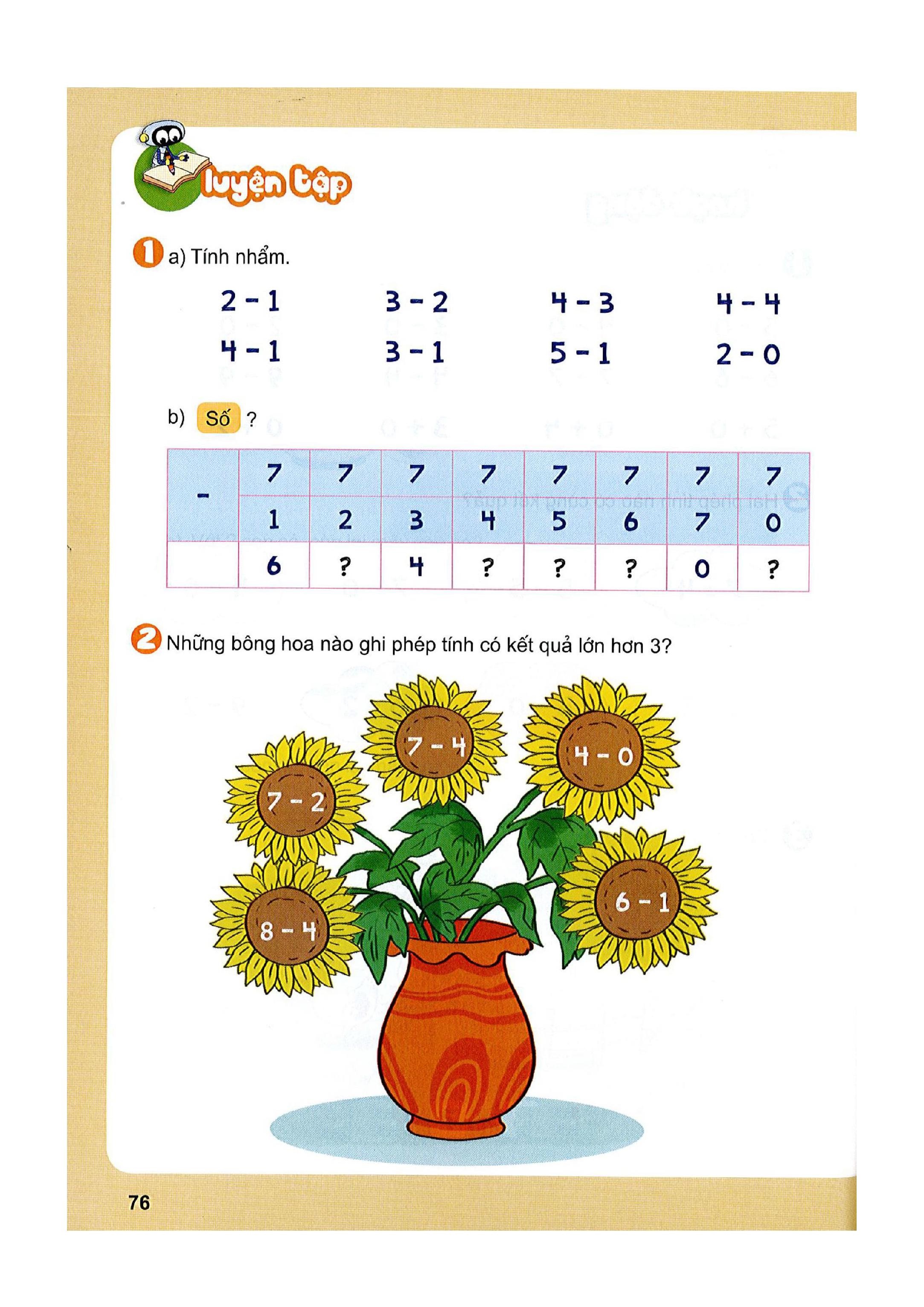 4 – 0
7 – 2
6 – 1
8 – 4
Bài 11
Phép trừ trong phạm vi 10
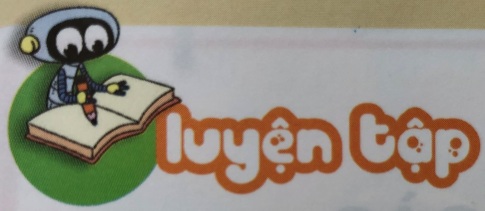 Tiết 5
3
a) Có mấy con cá đang cắn câu?
C
D
E
G
A
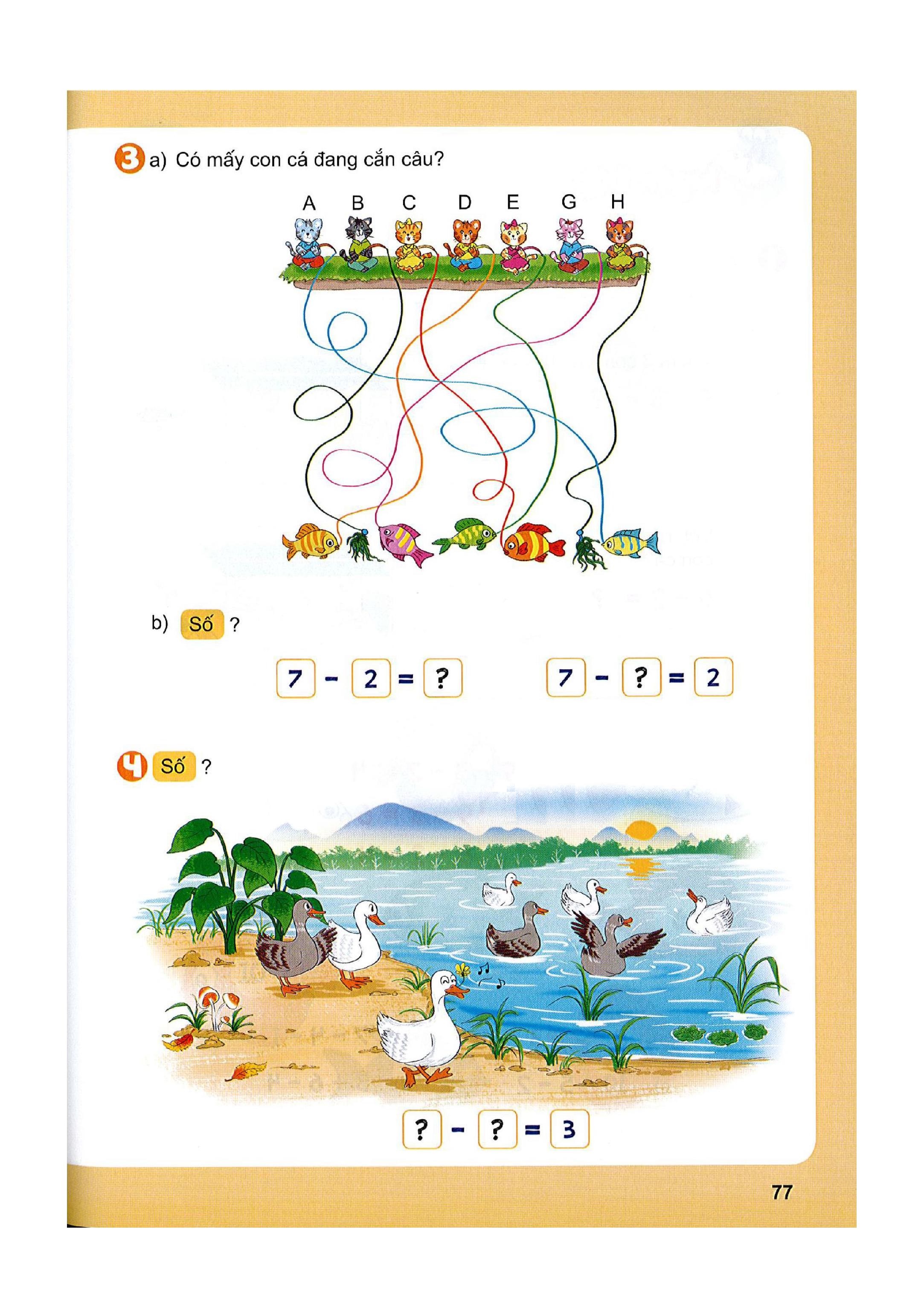 Có 5 con cá đang cắn câu
Bài 11
Phép trừ trong phạm vi 10
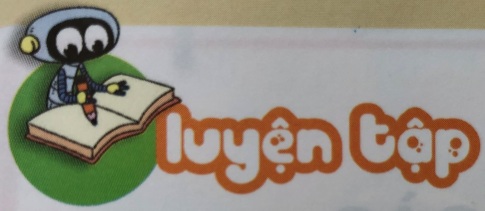 Tiết 5
3
b) Số?
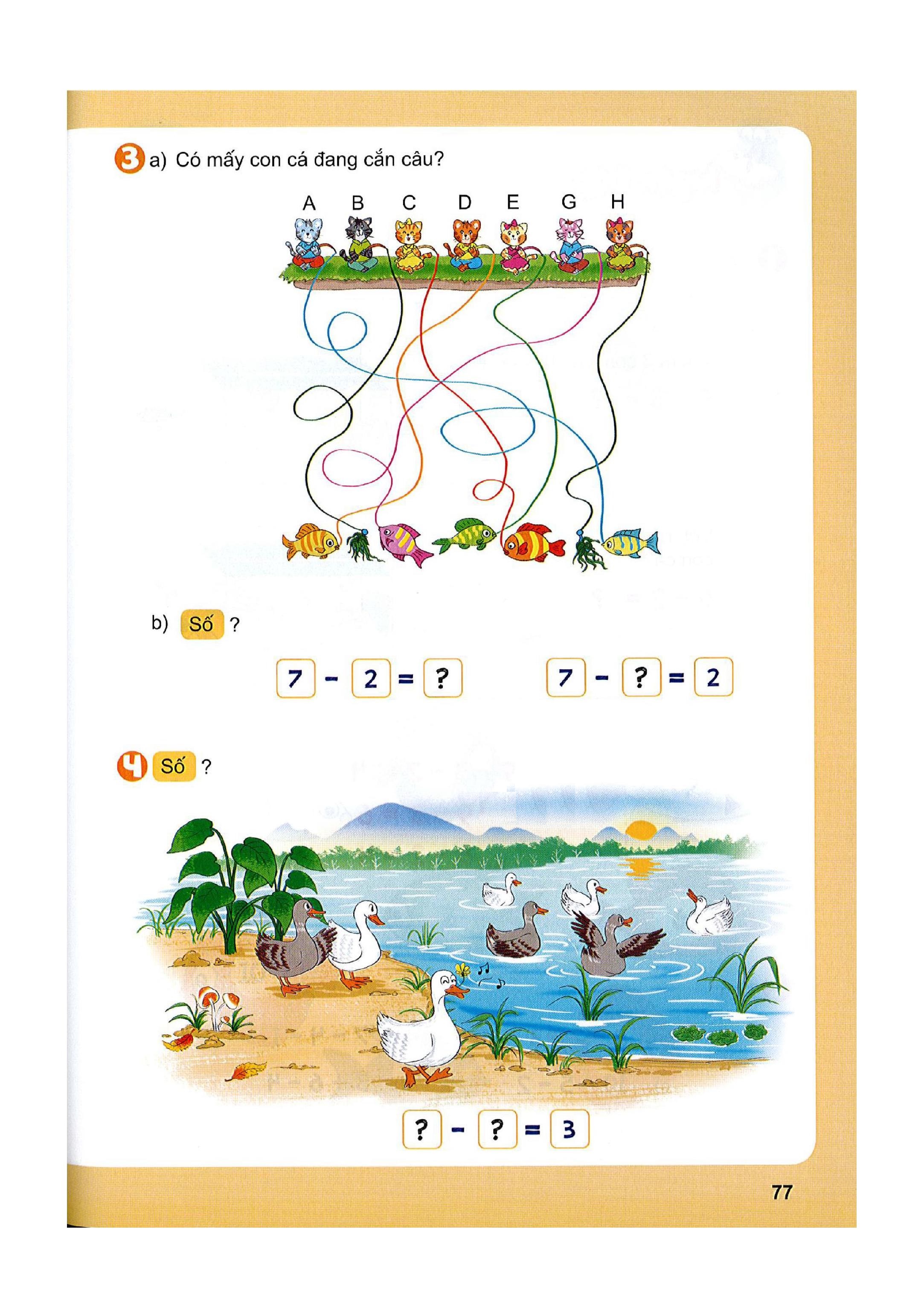 5
5
Bài 11
Phép trừ trong phạm vi 10
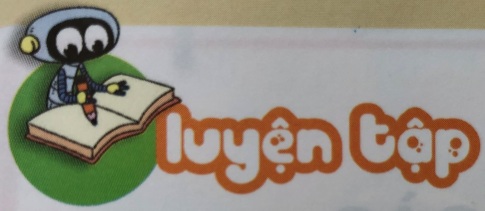 Tiết 5
4
Số?
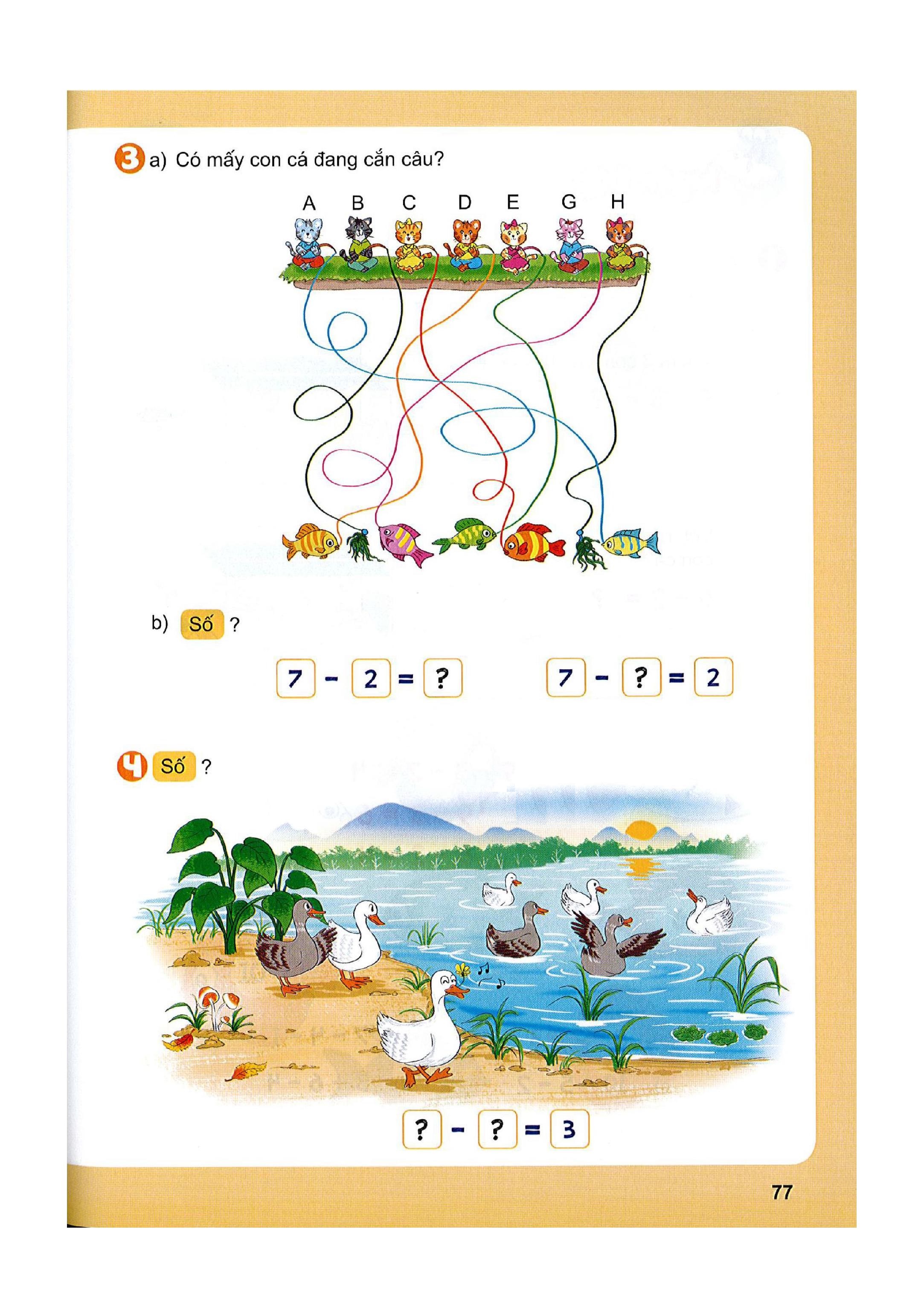 8
5
Bài 11
Phép trừ trong phạm vi 10
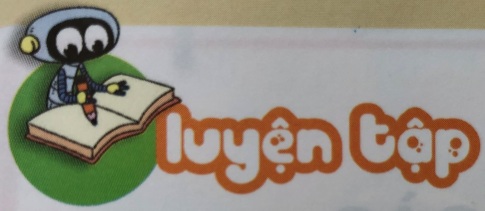 Tiết 6
1
Số?
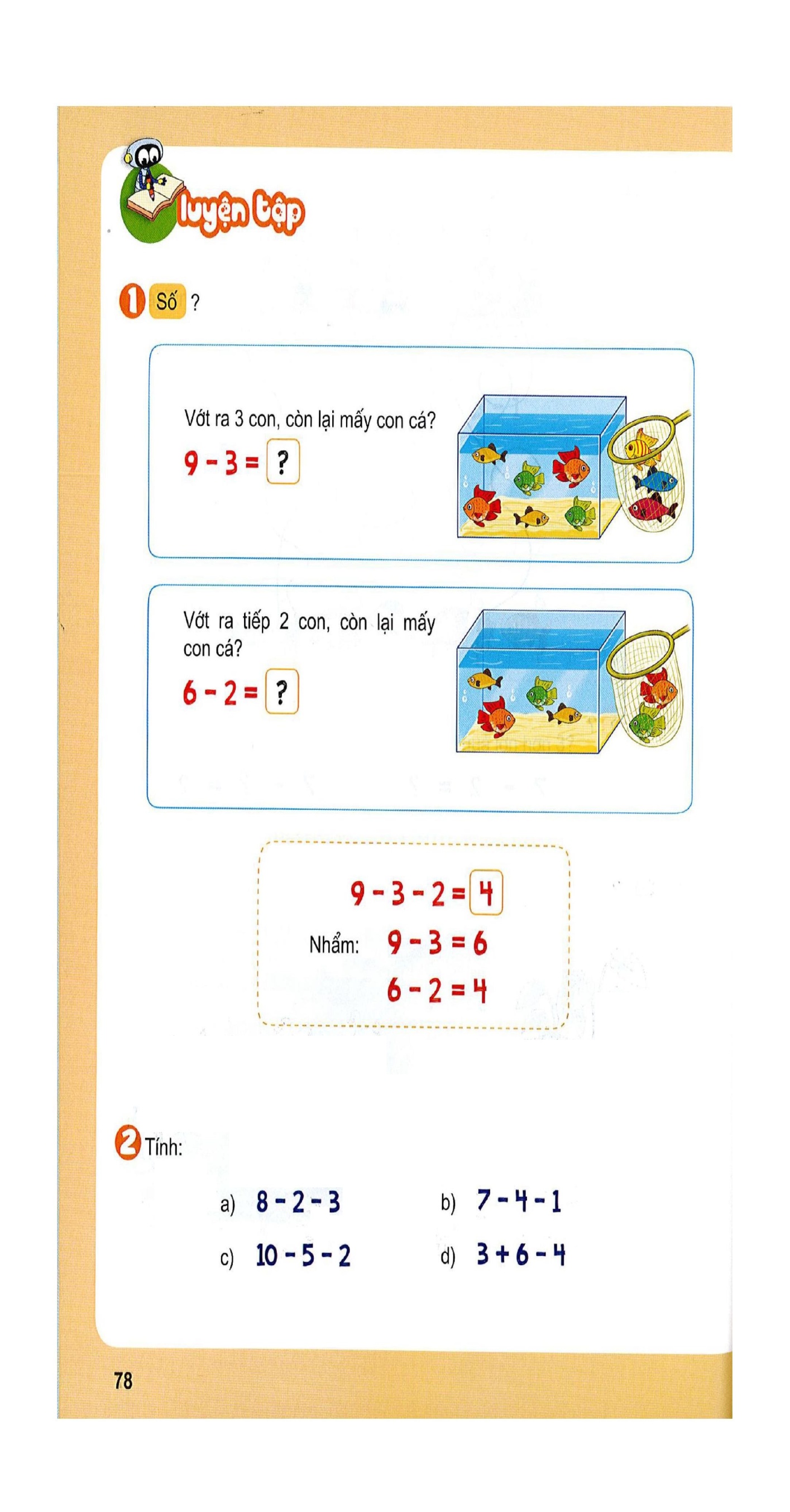 6
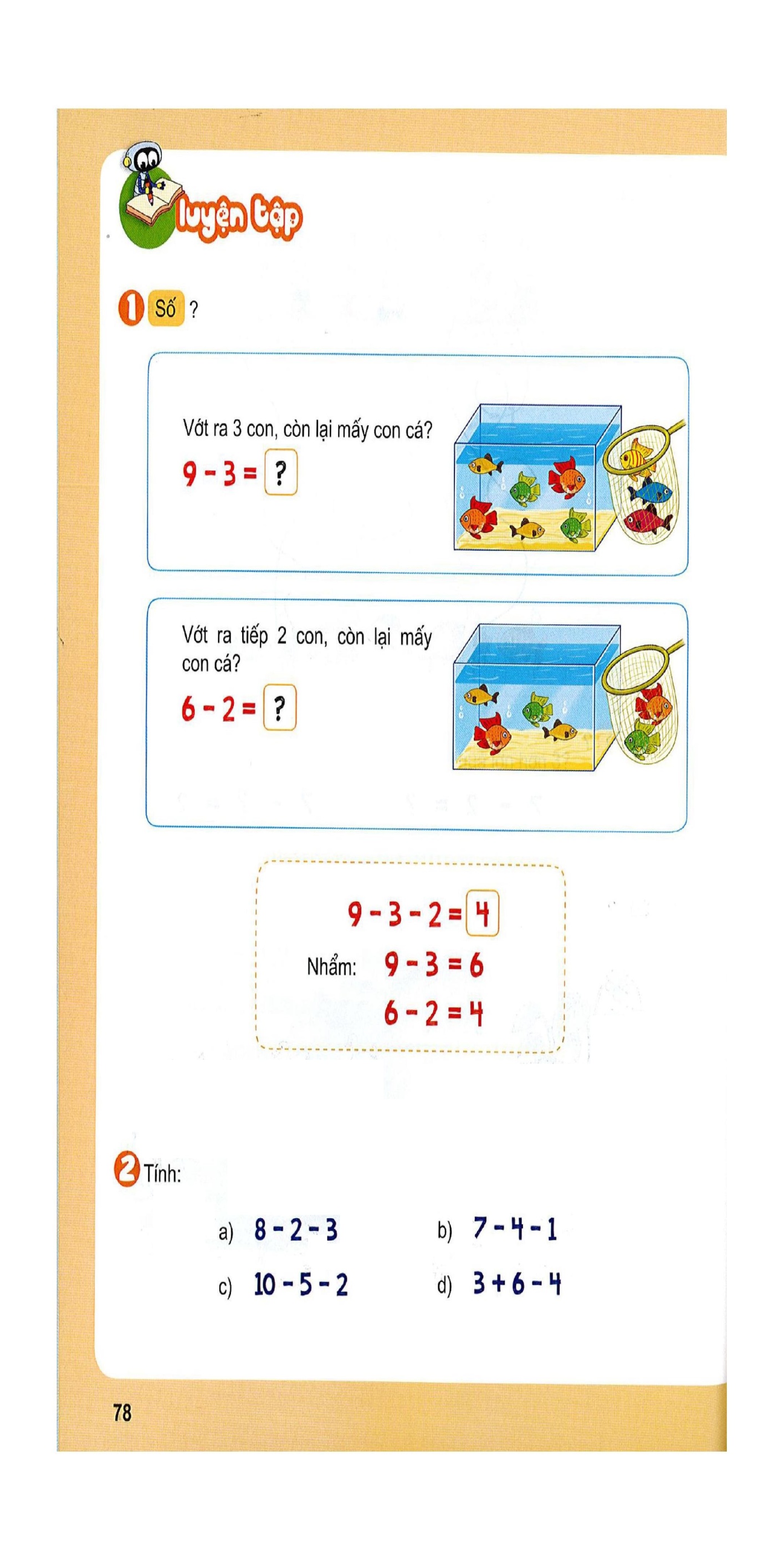 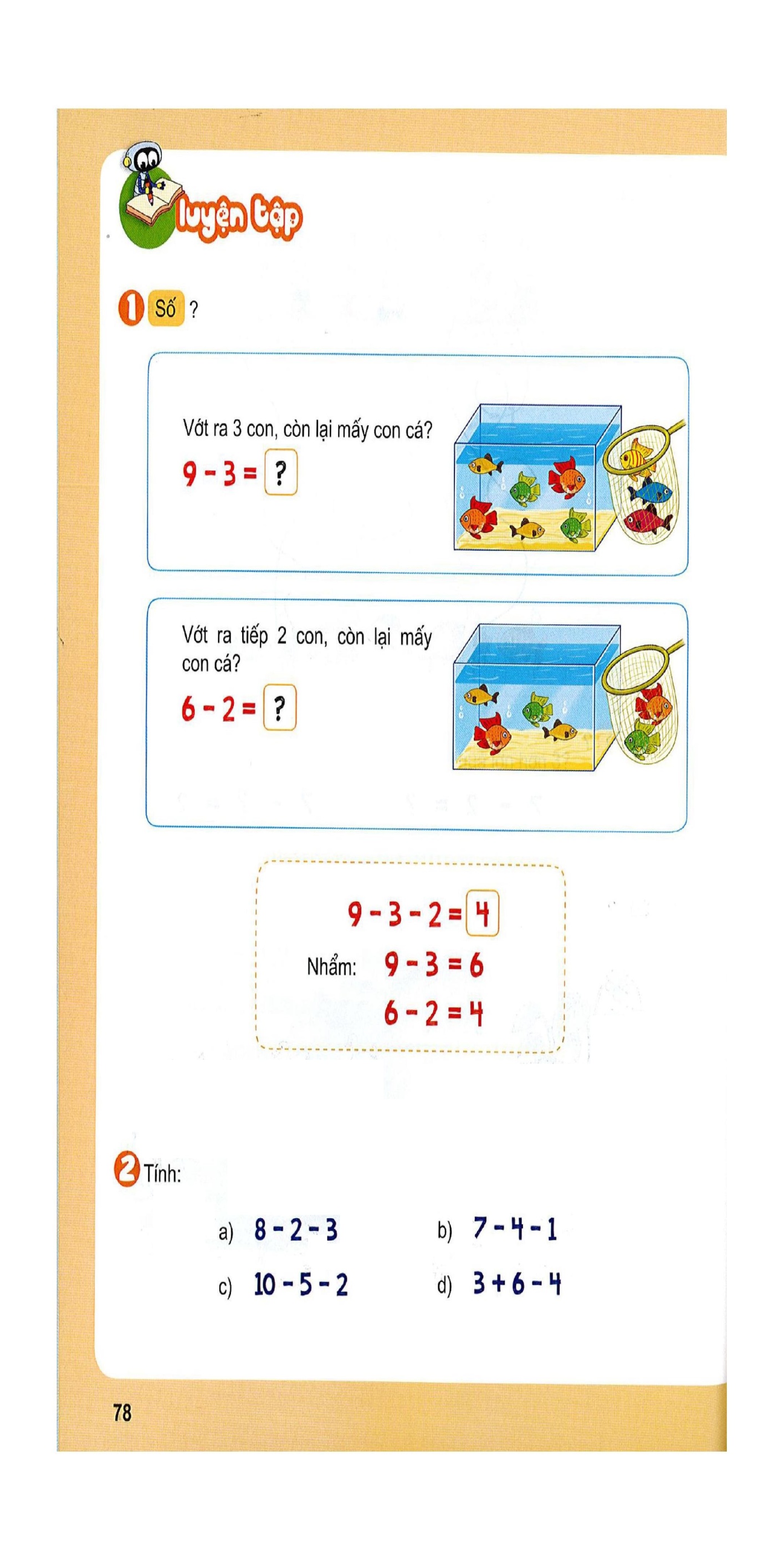 4
Bài 11
Phép trừ trong phạm vi 10
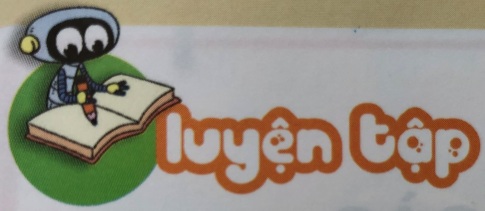 Tiết 6
2
Tính:
a) 8 – 2 – 3 =                   b) 7 – 4 – 1 =
3
2
c) 10 – 5 – 2 =                  d) 3 + 6 – 4 =
3
5
Bài 11
Phép trừ trong phạm vi 10
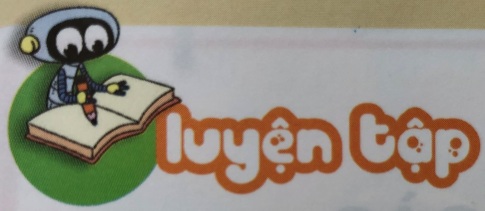 Tiết 6
TRÒ CHƠI
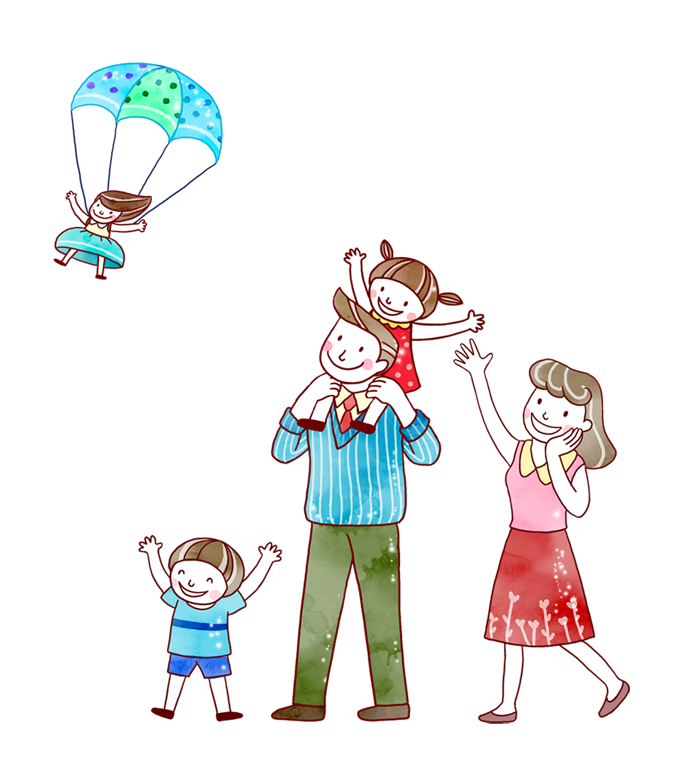 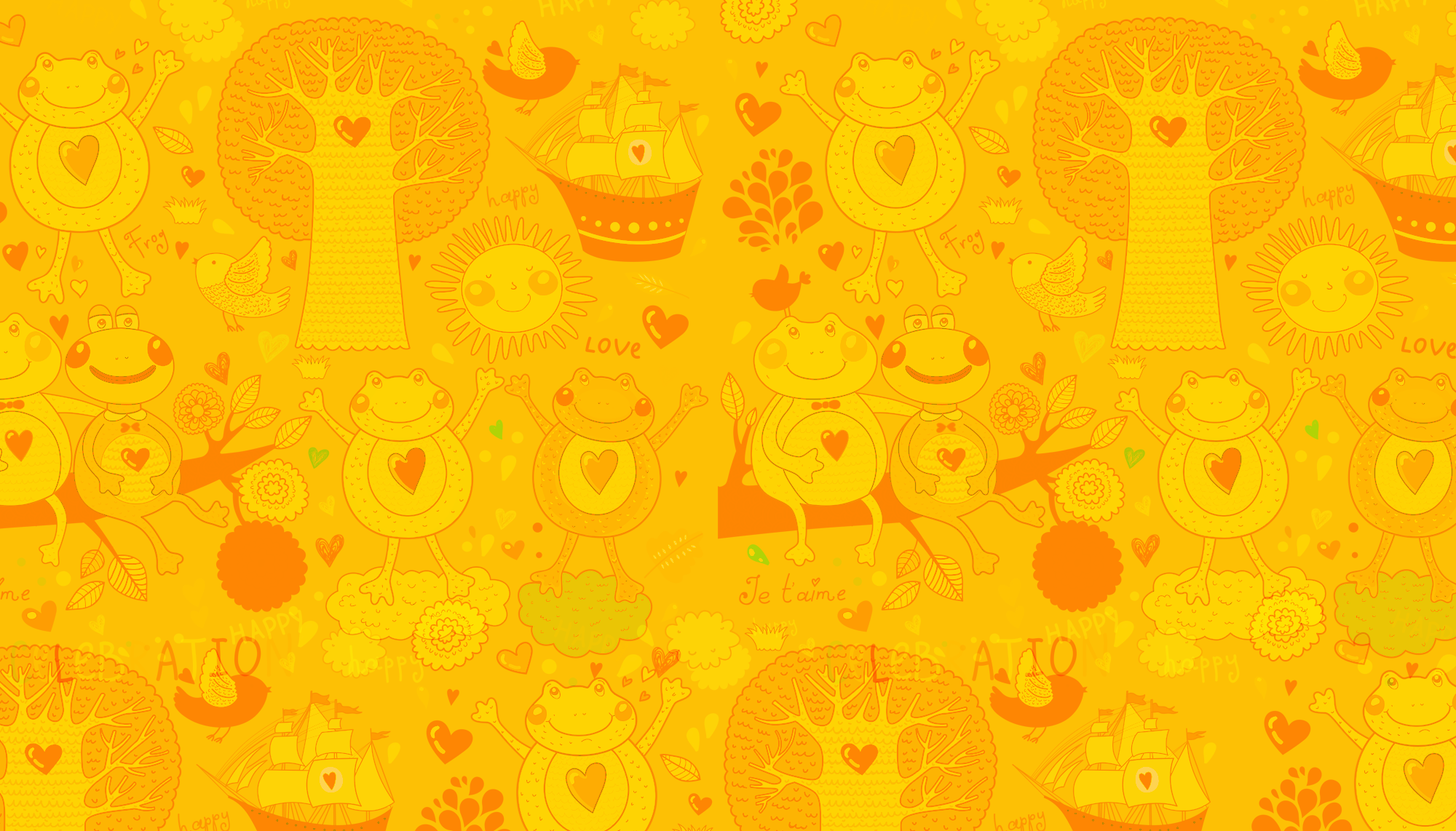 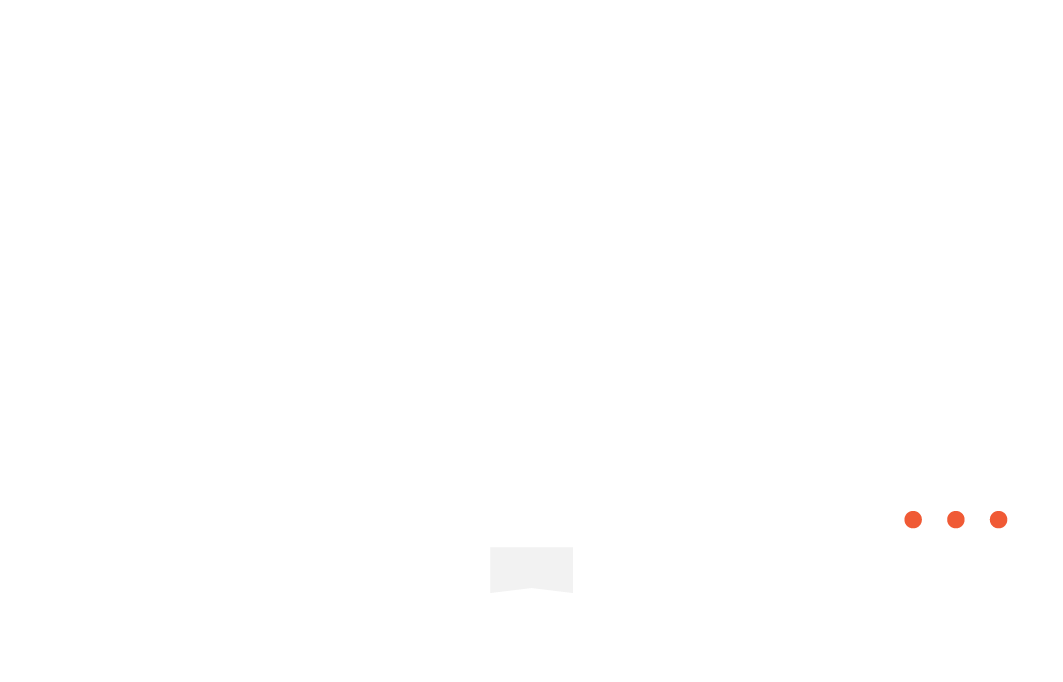 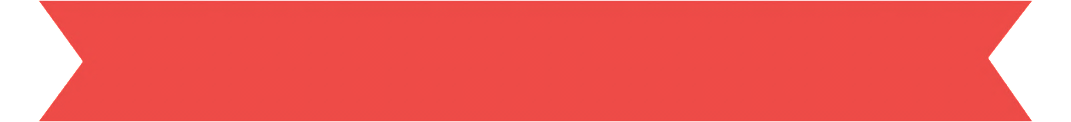 Củng cố - Dặn dò
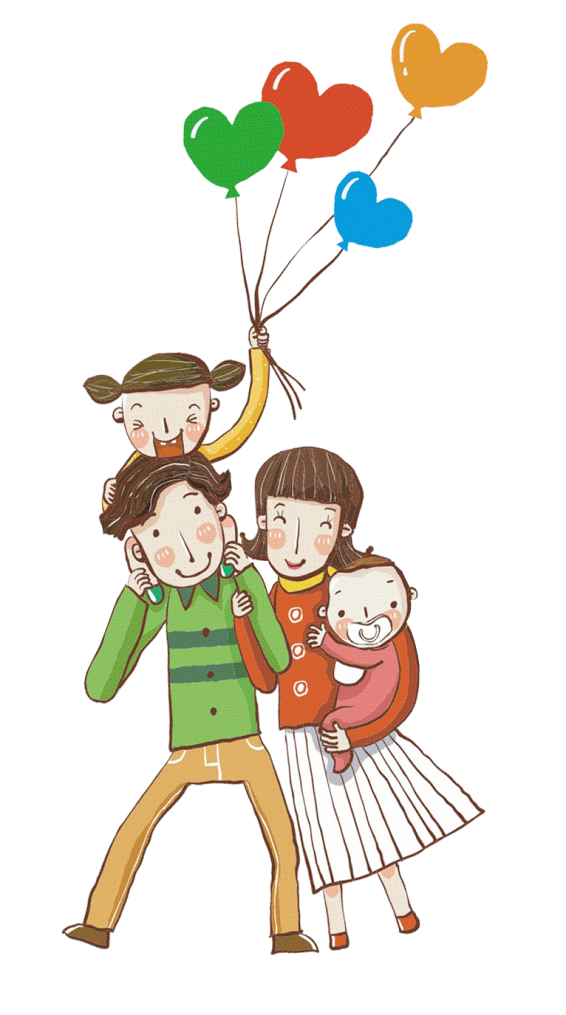 - Nhận xét tiết học
Chuẩn bị bài sau:
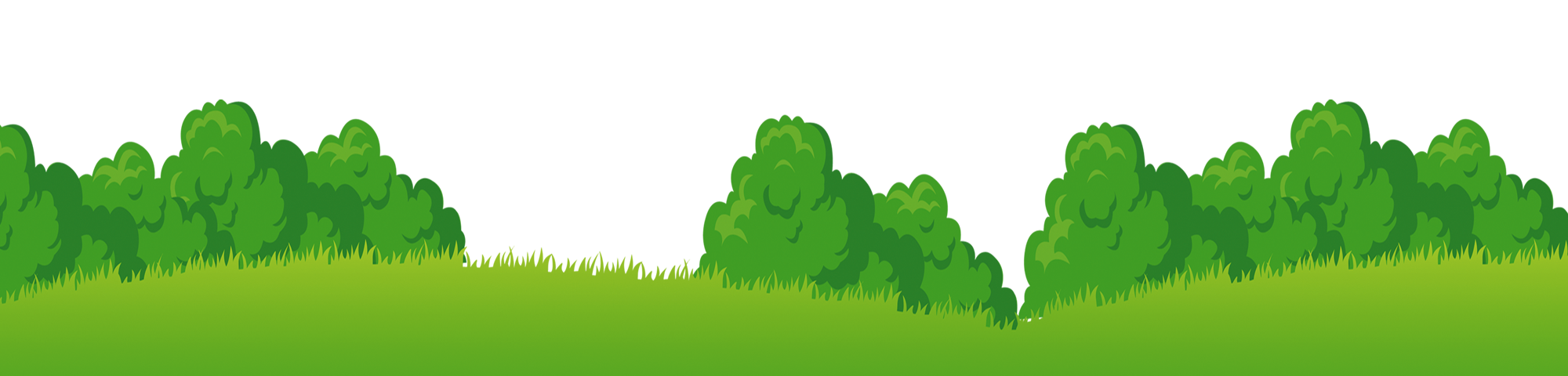 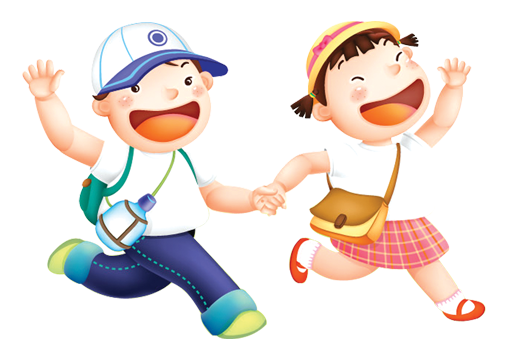